Модульные моноблоки – новыевозможности для вашего бизнеса
Дмитрий Егоров
Intel
Рынок настольных ПК, перемены грядут....
Тенденции роста
Рыночные прогнозы – 66% средний рост на развивающихся рынках, Россия страны СНГ – до 90% рост год к году

45% настольных ПК в Китае – моноблоки

Apple  занимает 1/3 мирового рынка моноблоков

Коммерческий анонс Windows 8 – отправная точка массовой миграции
Прогноз по рынку
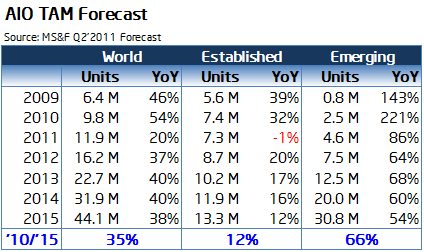 Стандартные строительные блоки Thin Mini-ITX
Больше выгод для потребителей
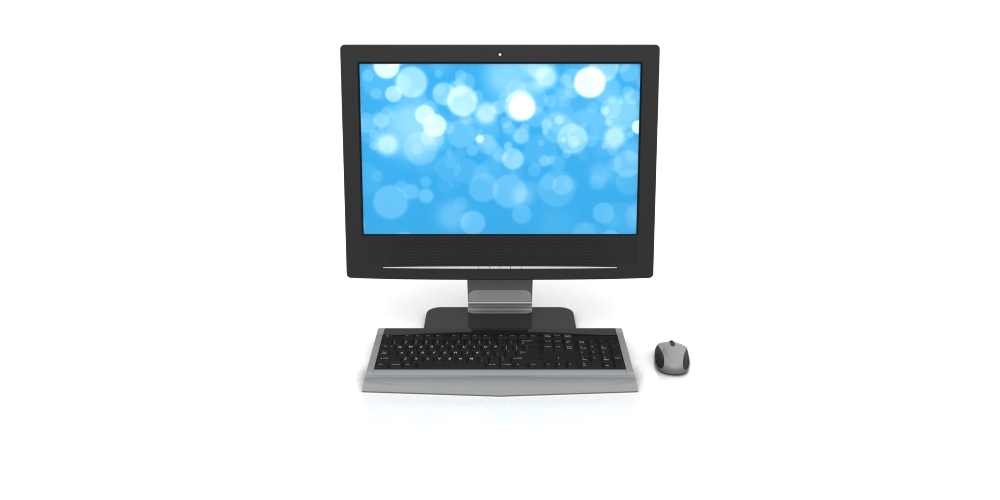 7 Series
Boards
Ivy 
Bridge
Стандартные строительные блоки Thin Mini-ITX
Больше выгод для потребителей
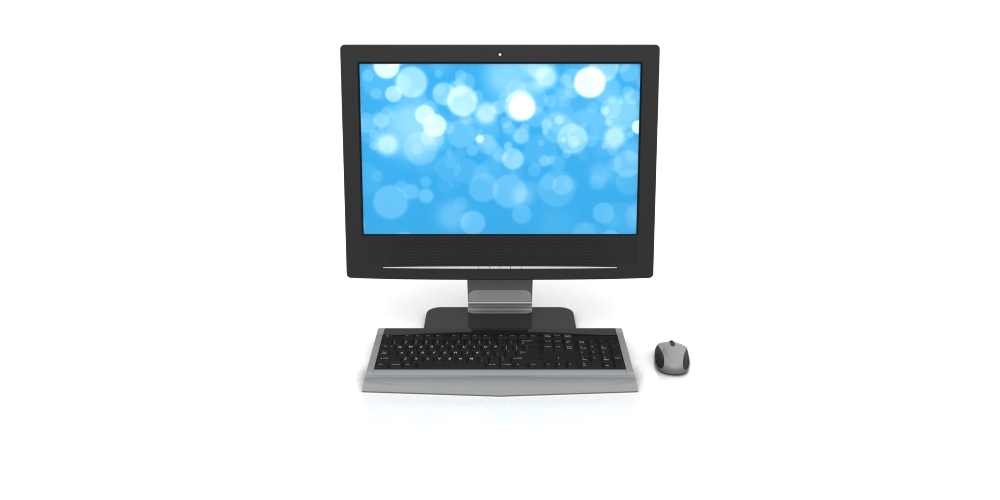 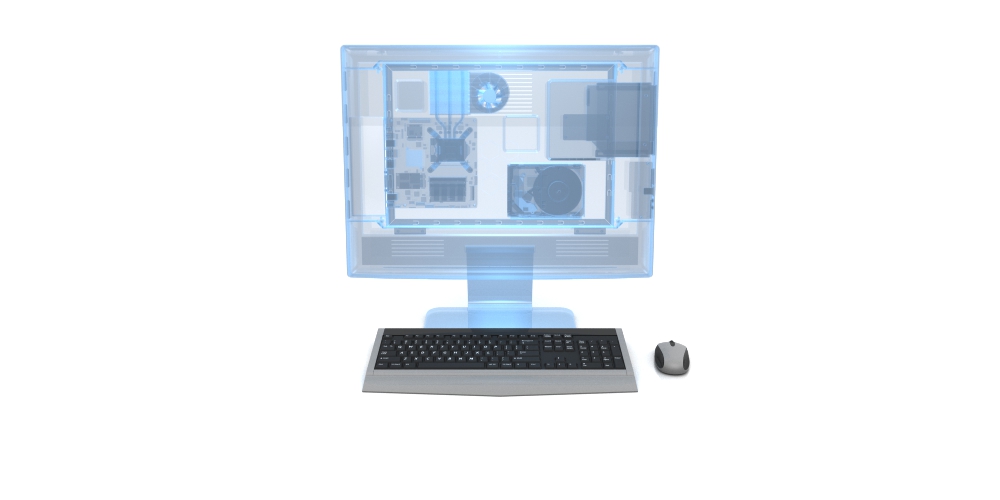 7 Series
Boards
Ivy 
Bridge
Стандартные строительные блоки Thin Mini-ITX
Больше выгод для потребителей
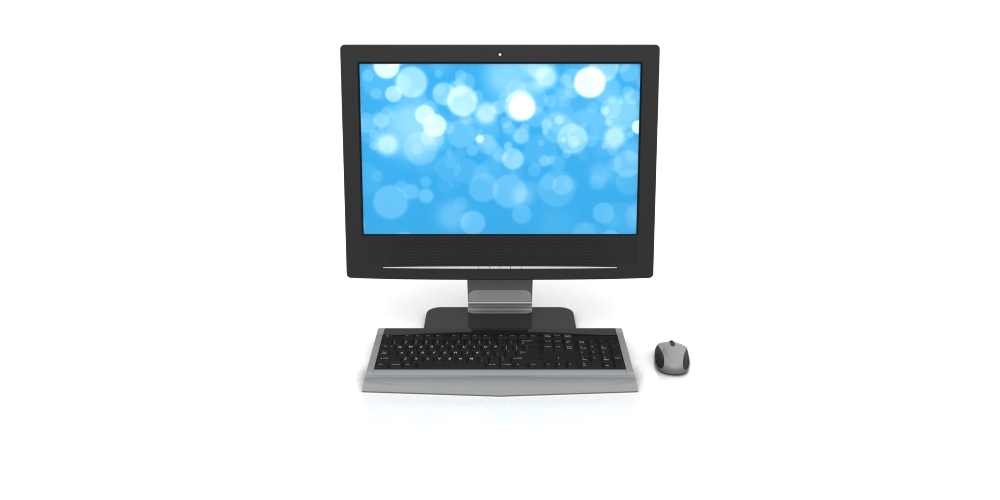 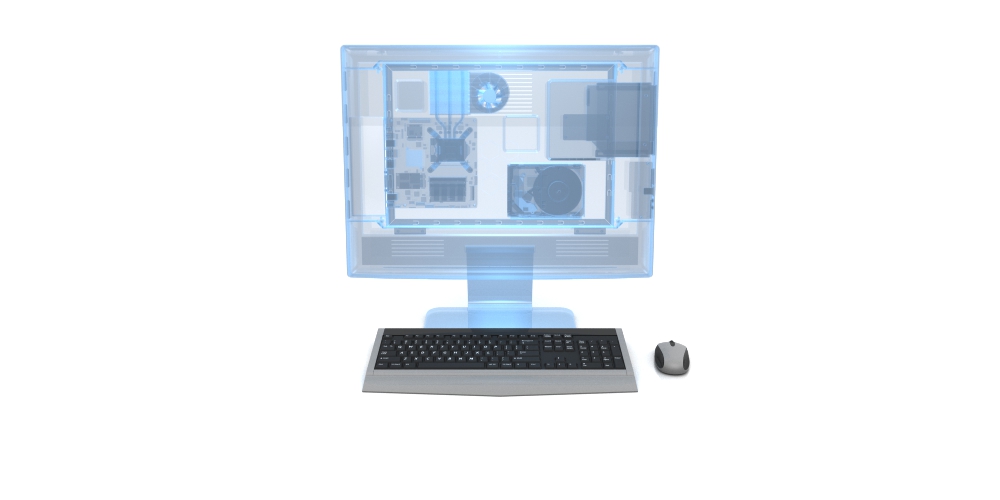 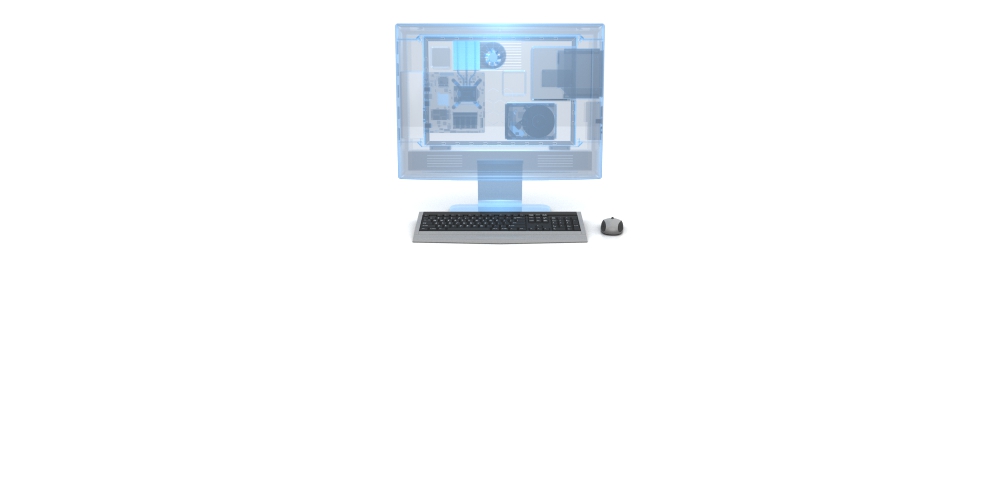 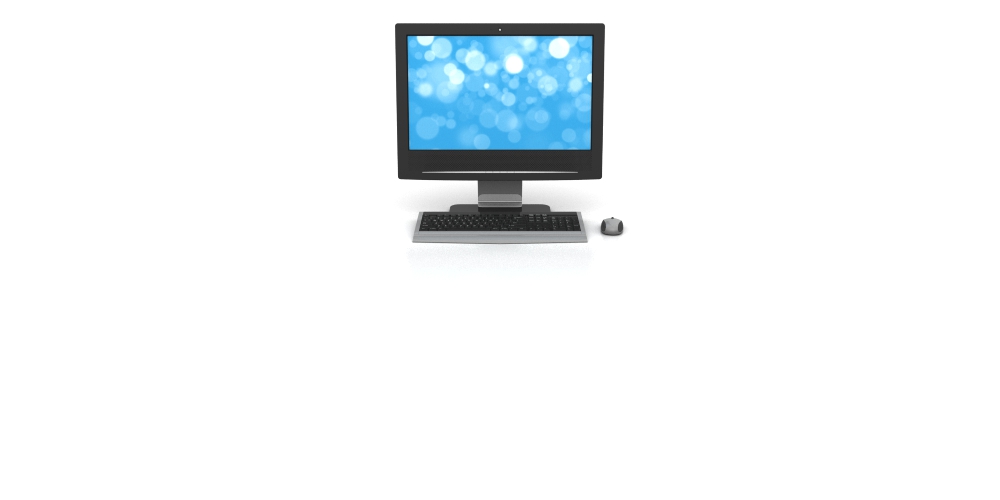 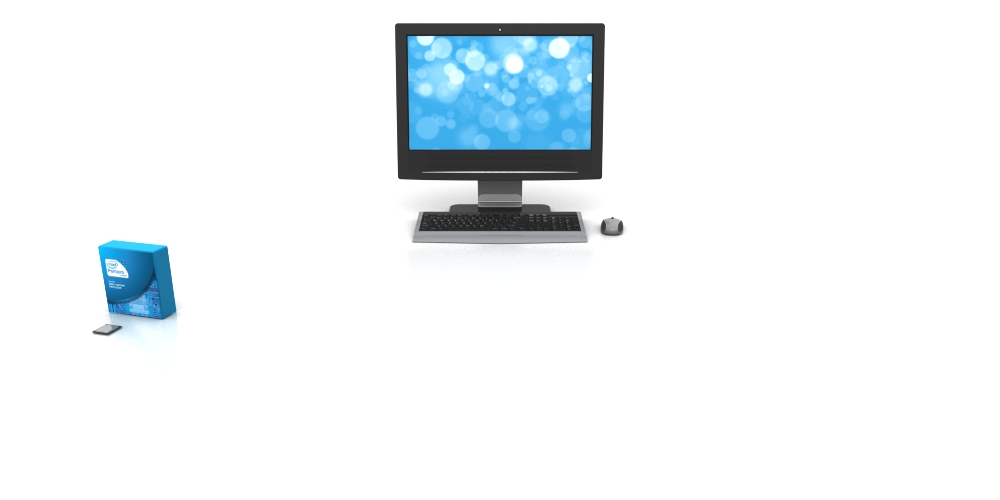 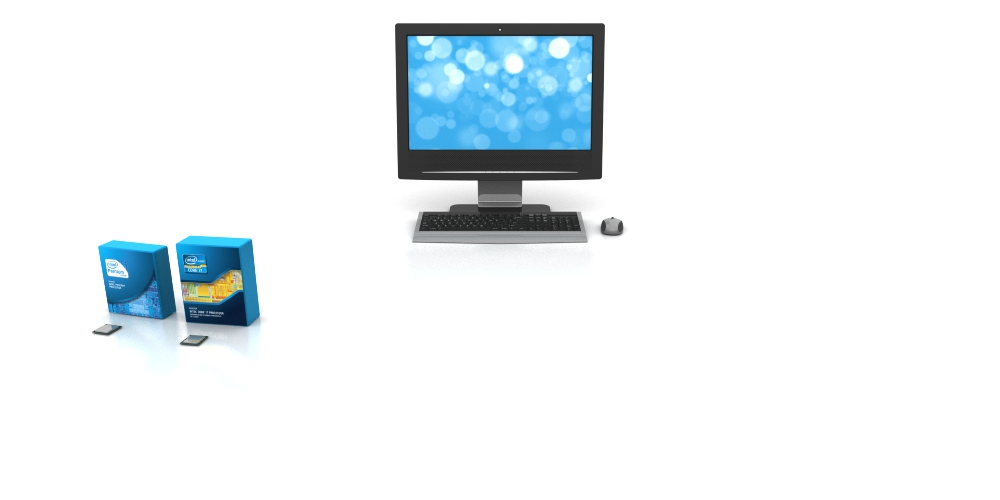 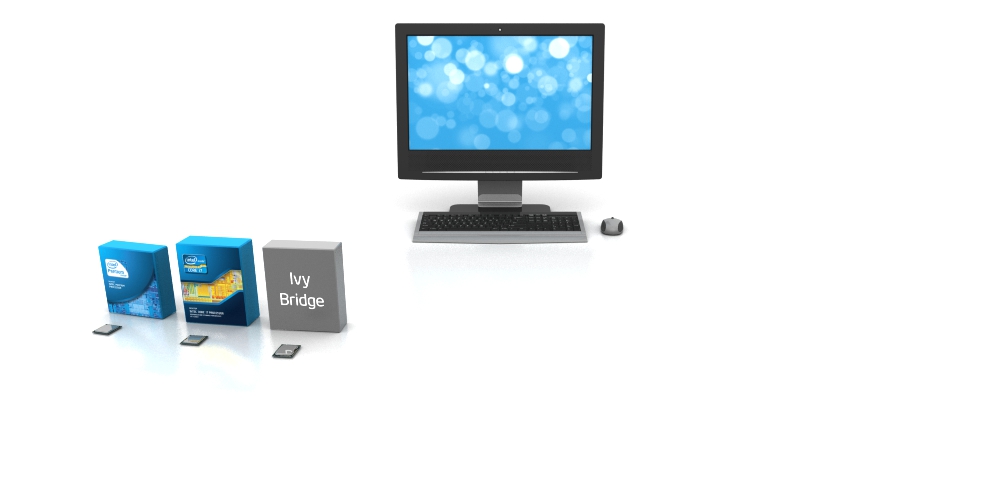 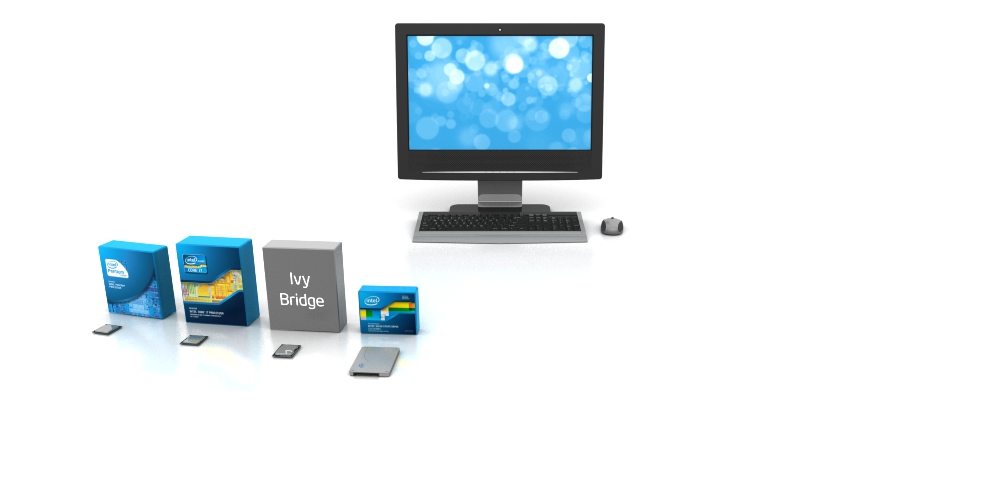 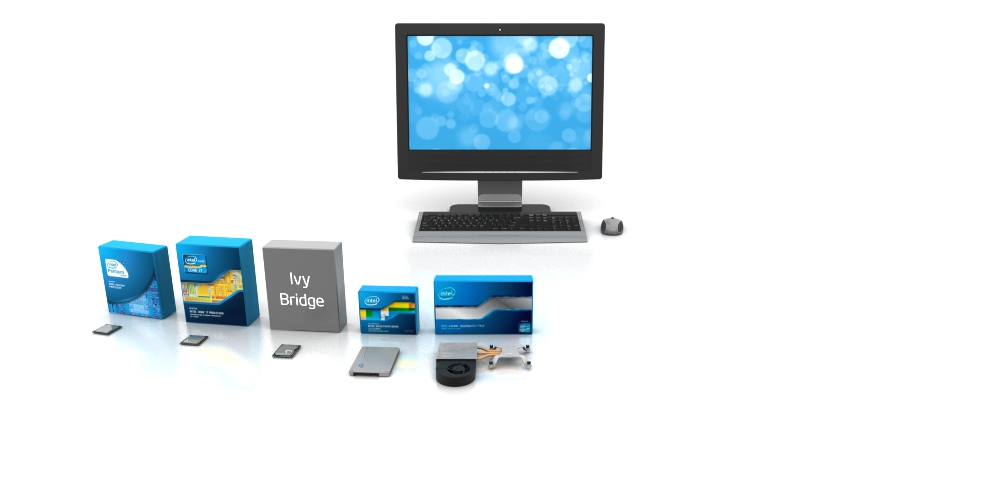 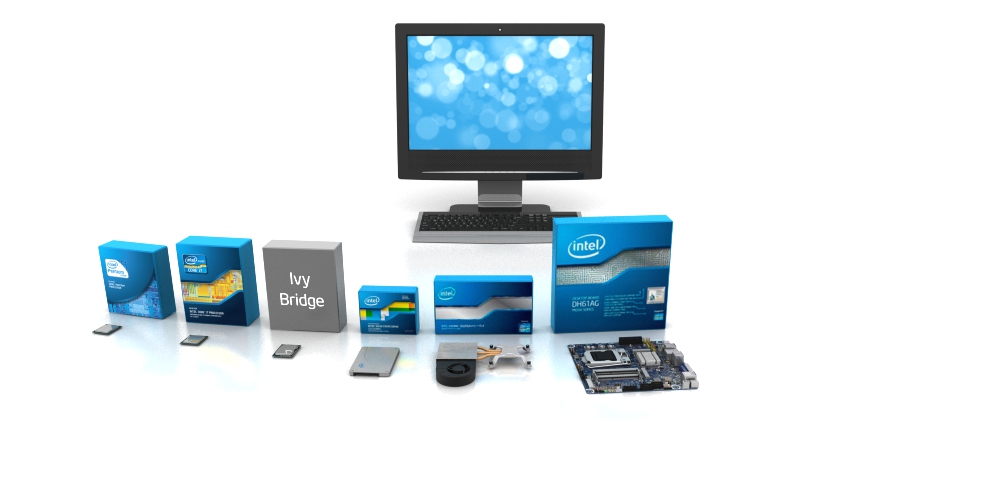 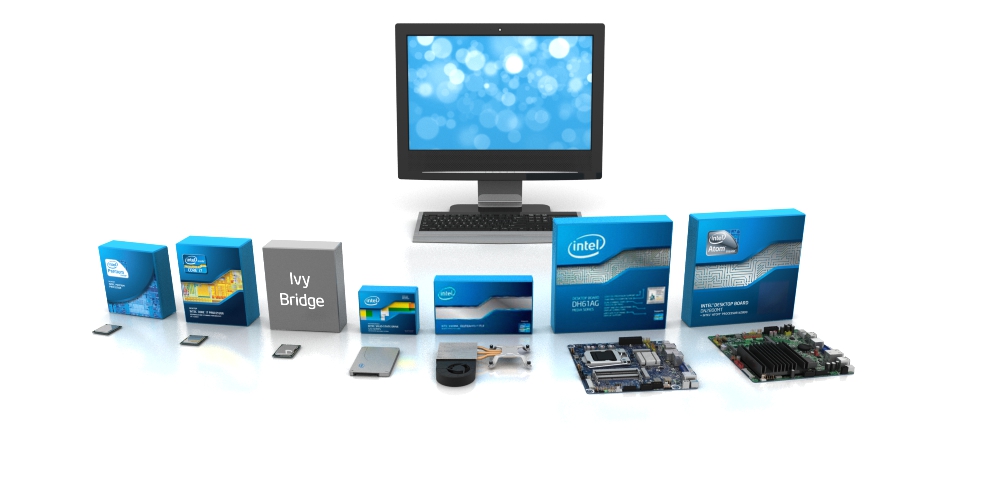 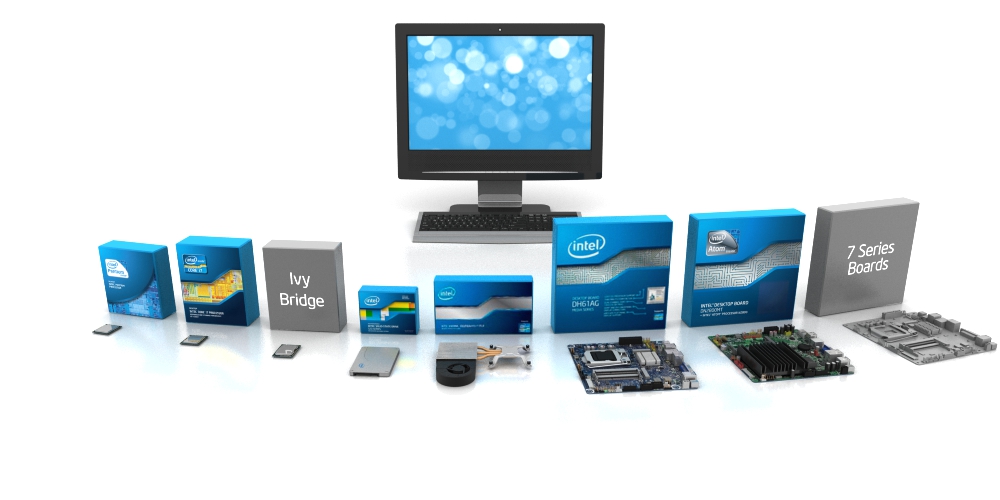 7 Series
Boards
Ivy 
Bridge
Стандартные строительные блоки Thin Mini-ITX
Больше выгод для потребителей
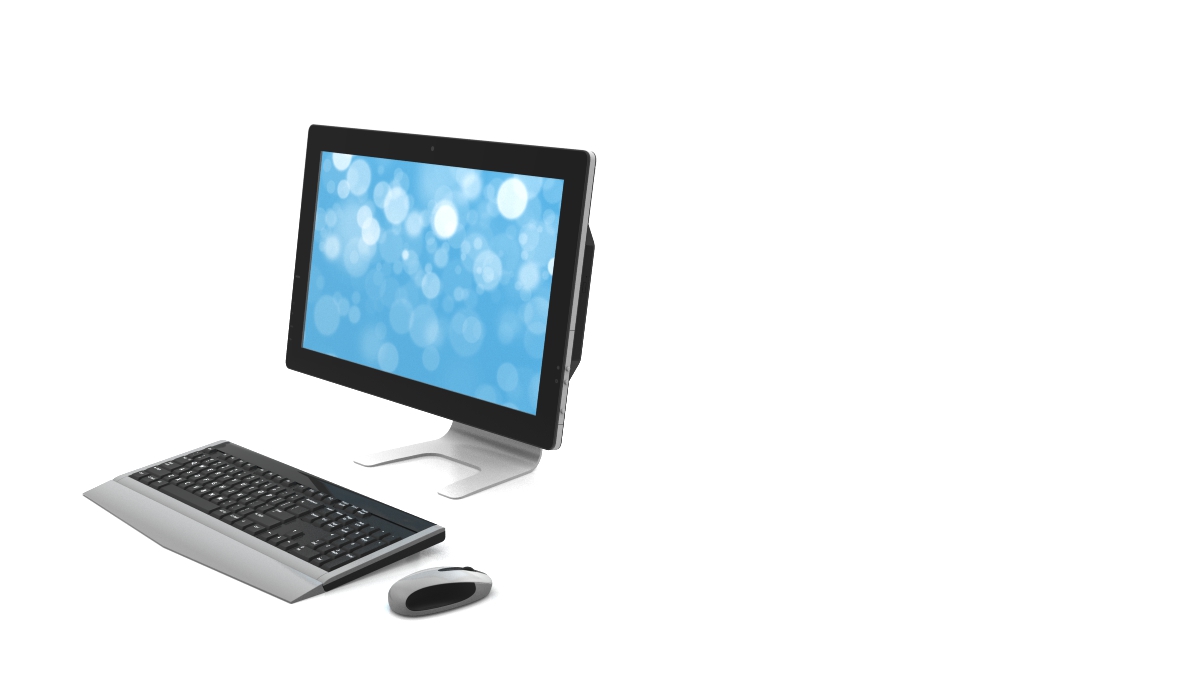 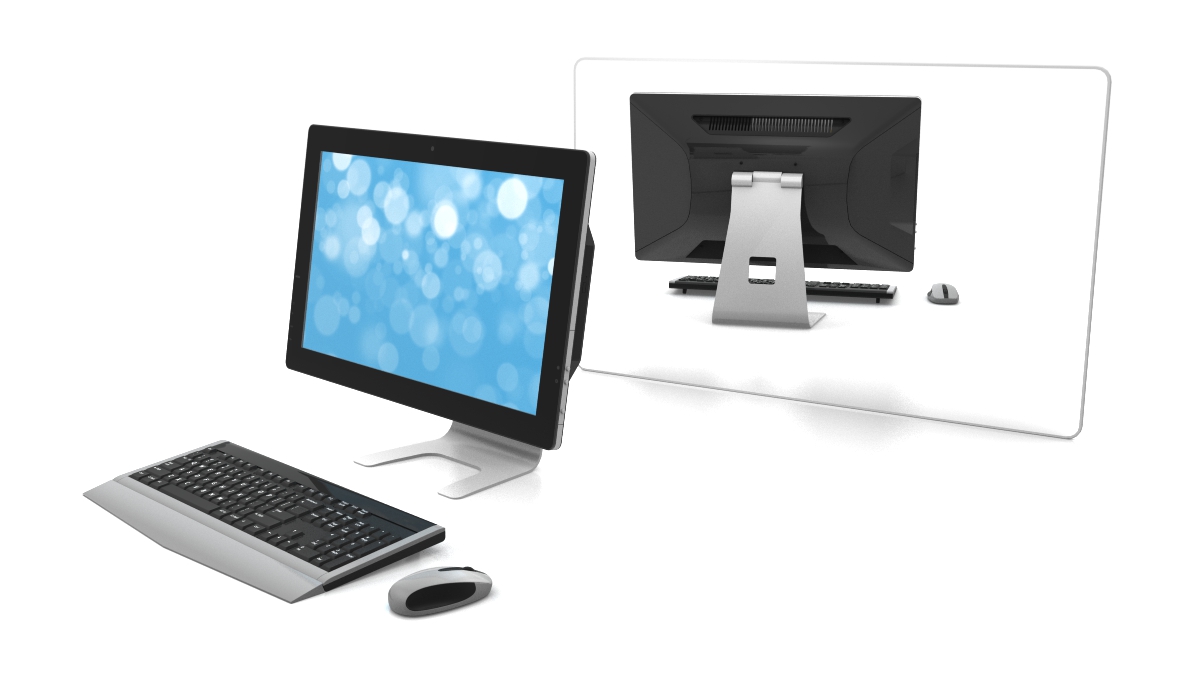 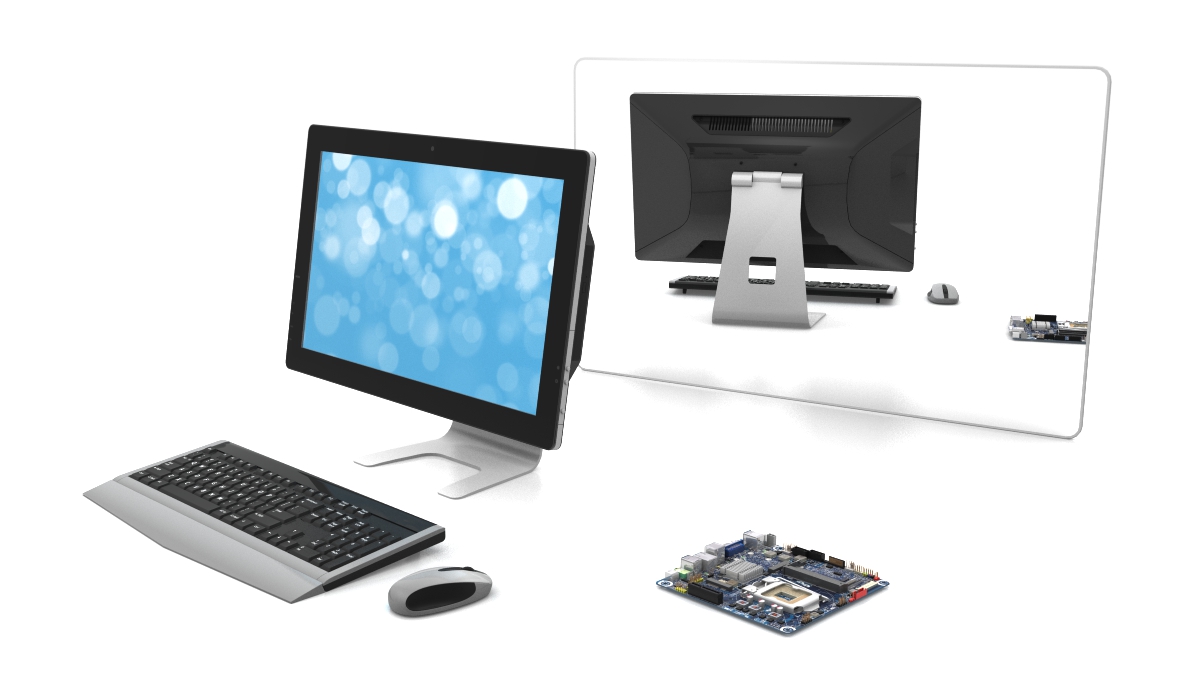 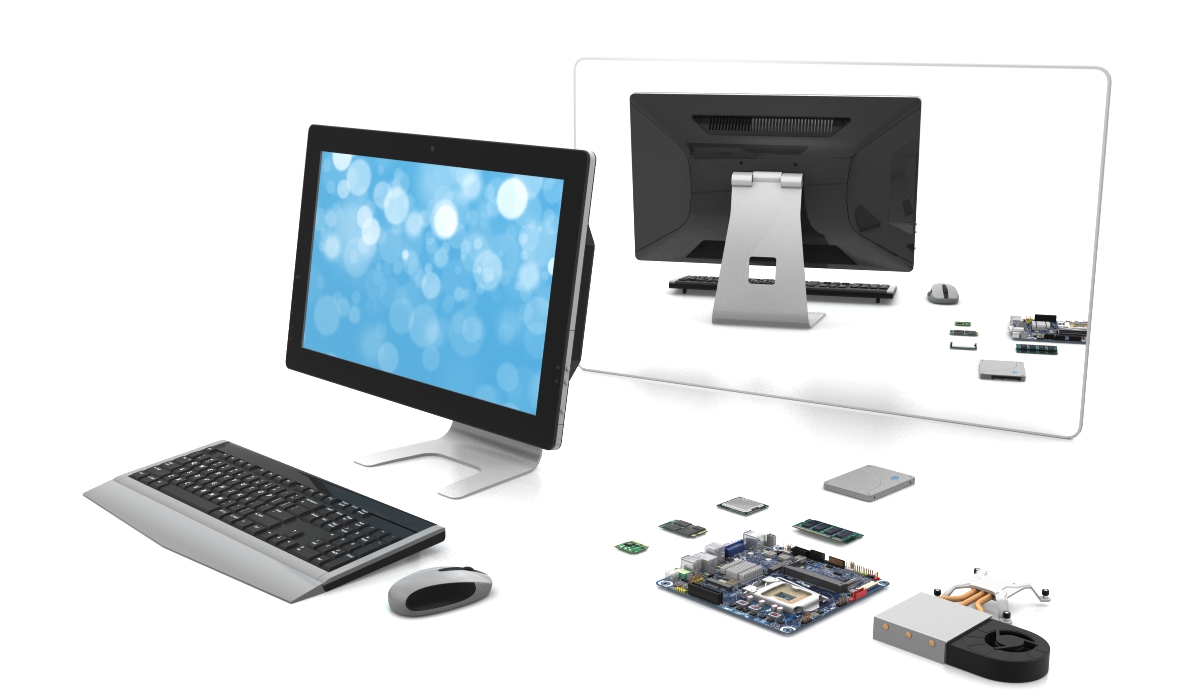 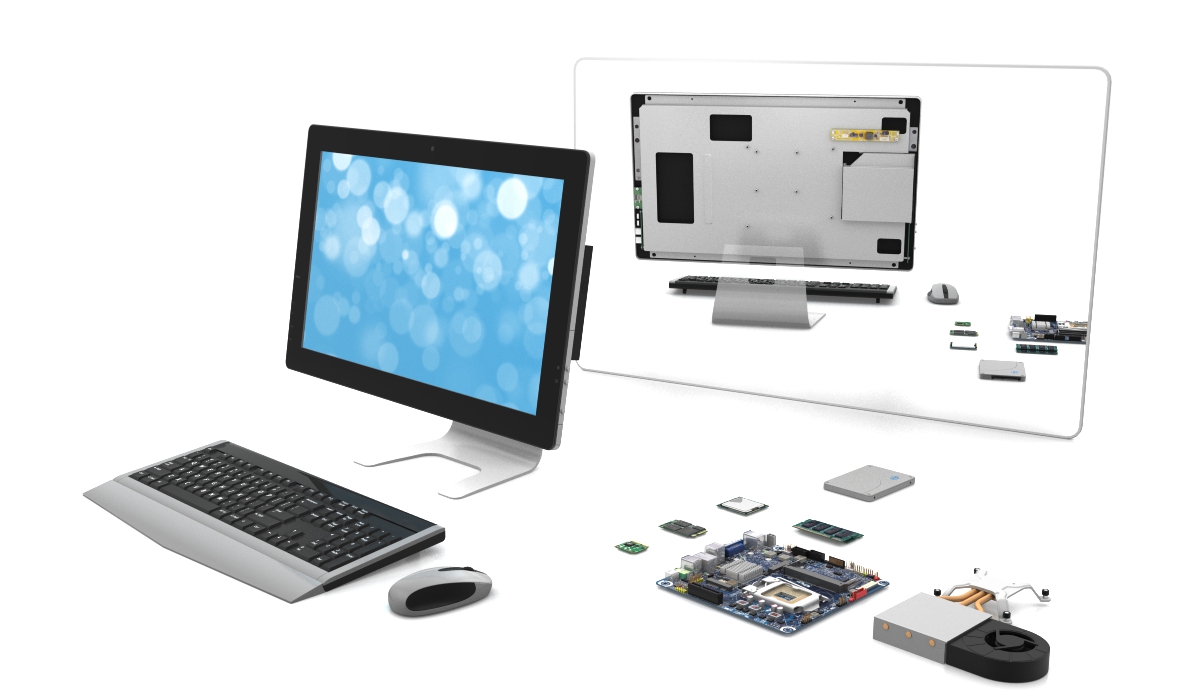 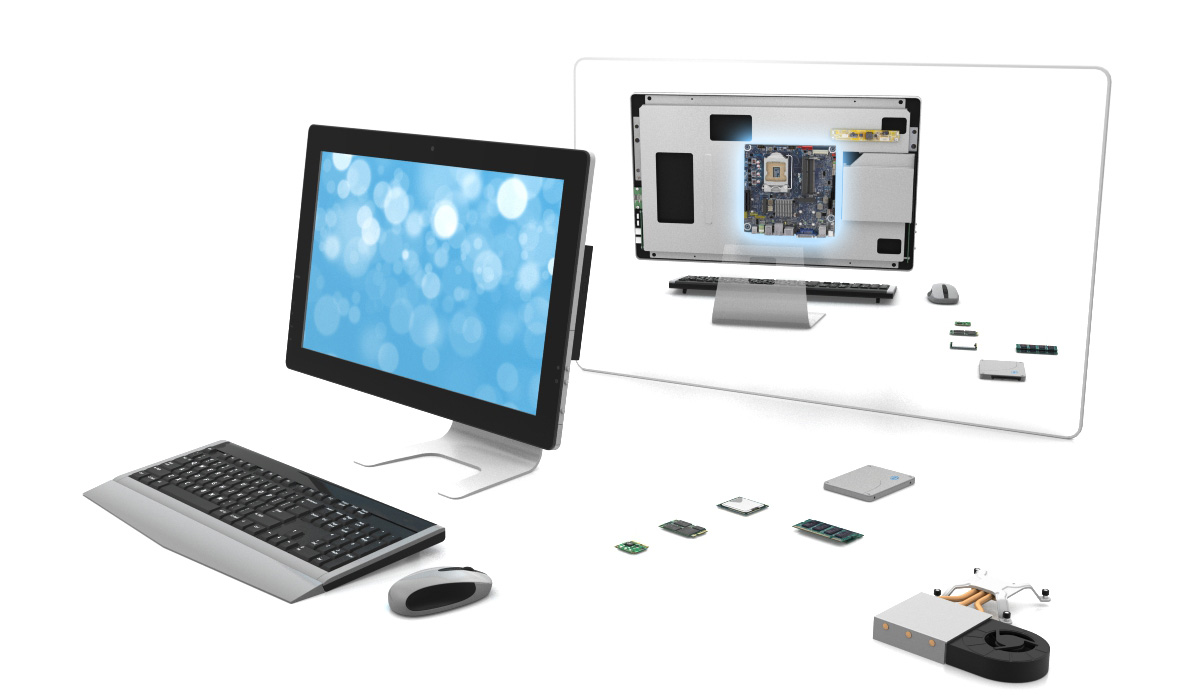 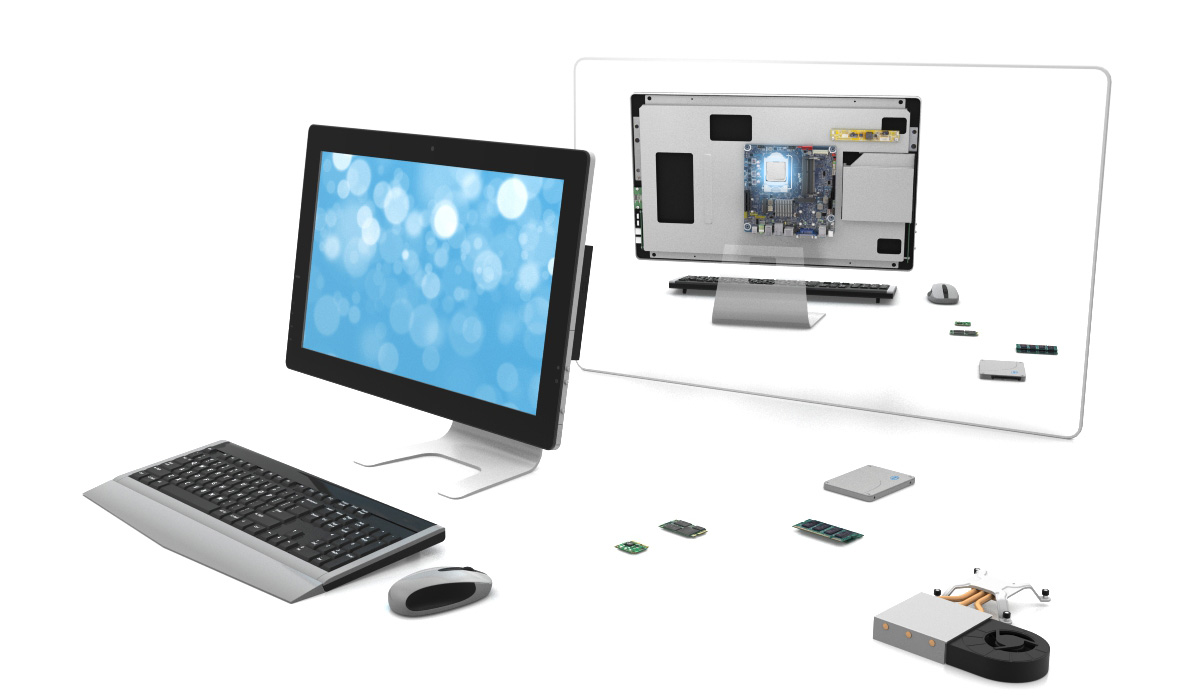 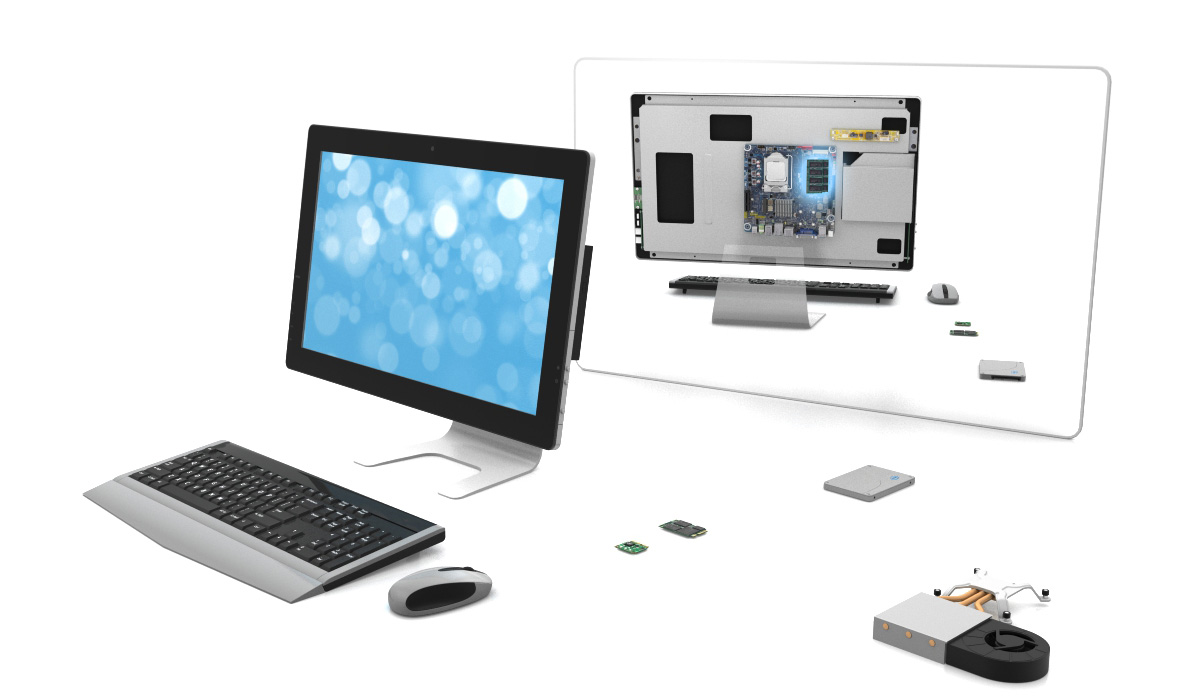 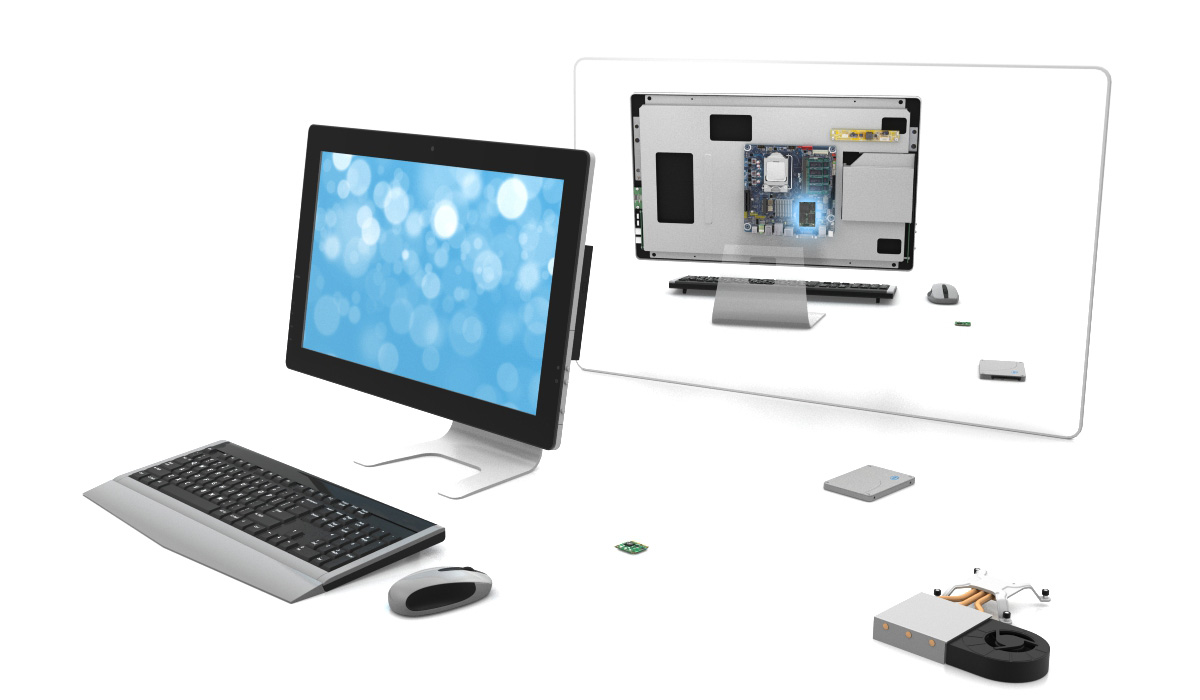 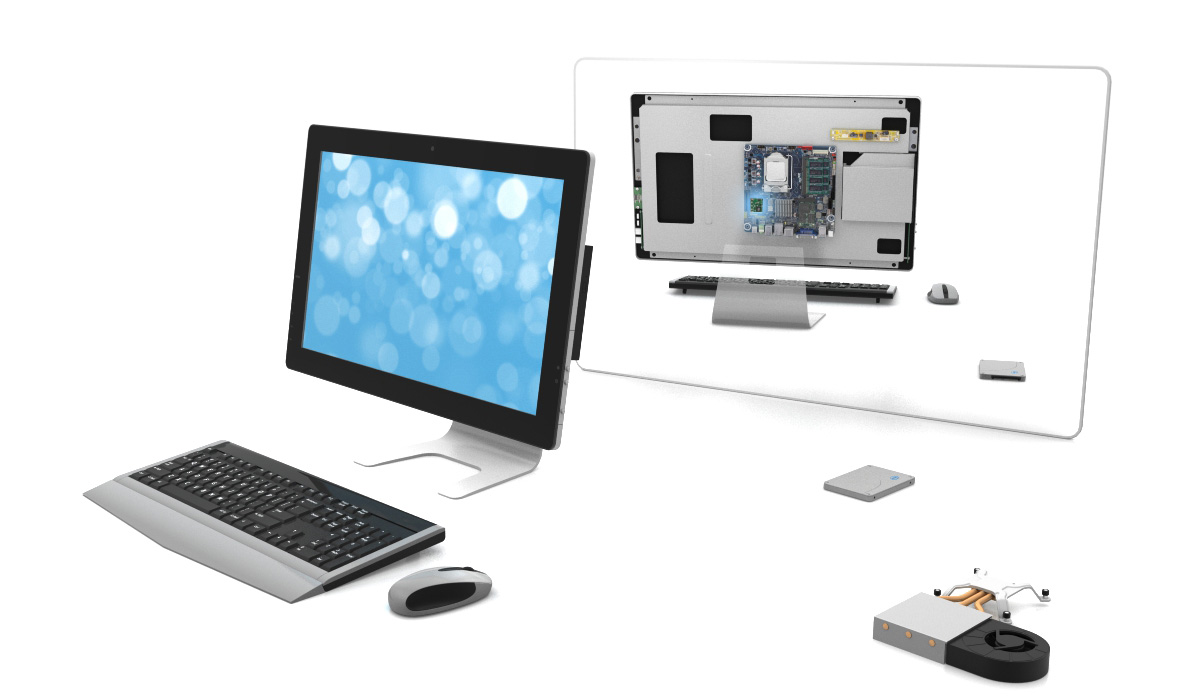 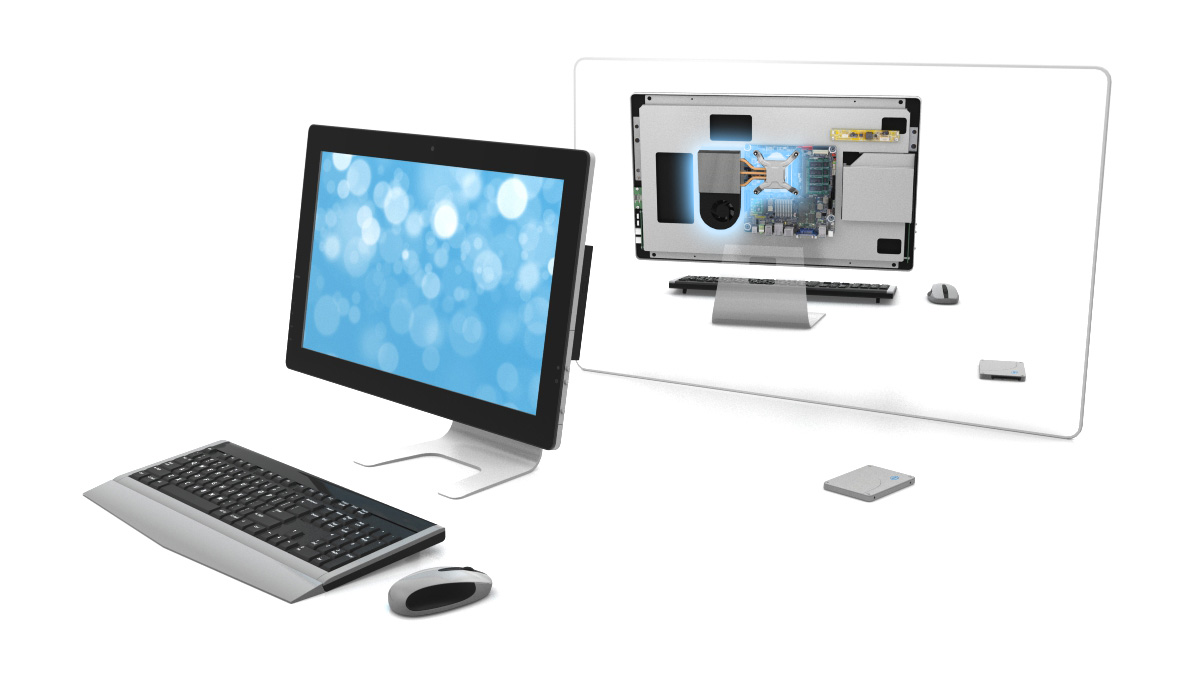 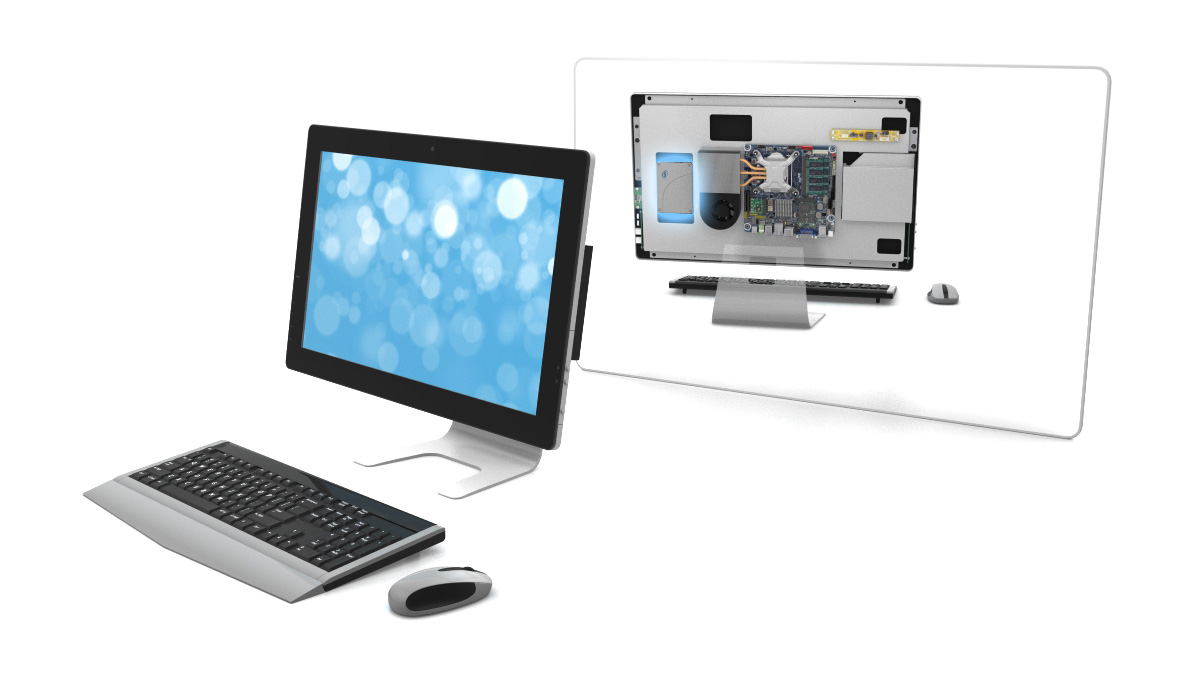 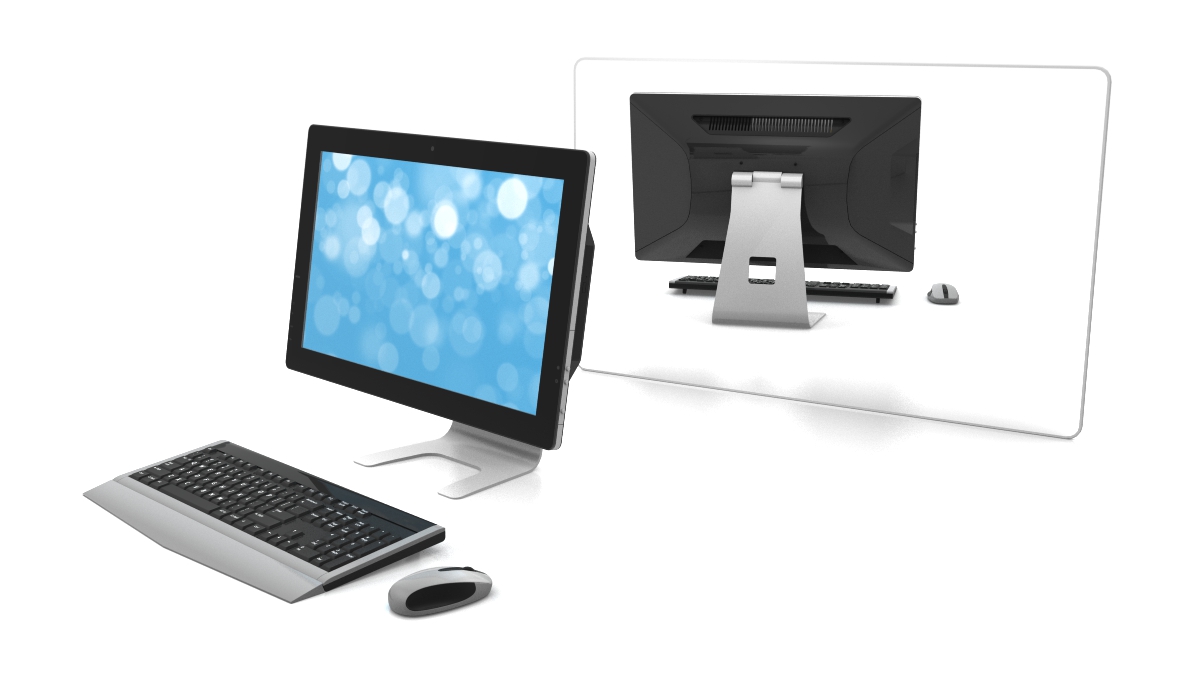 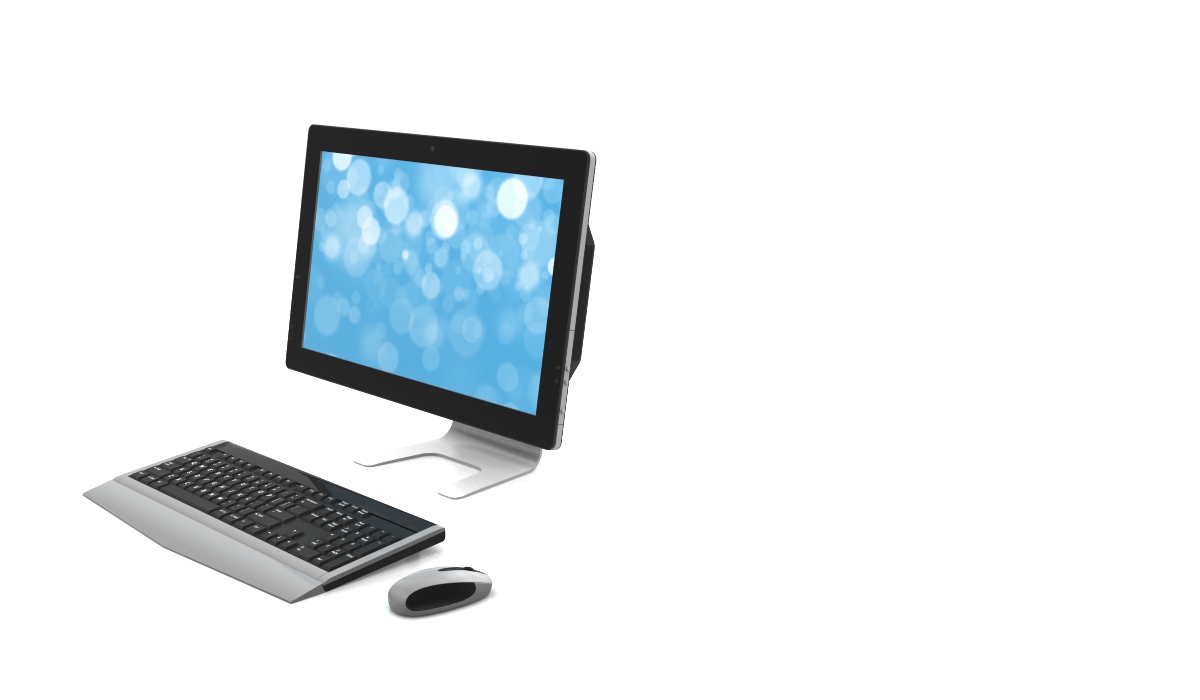 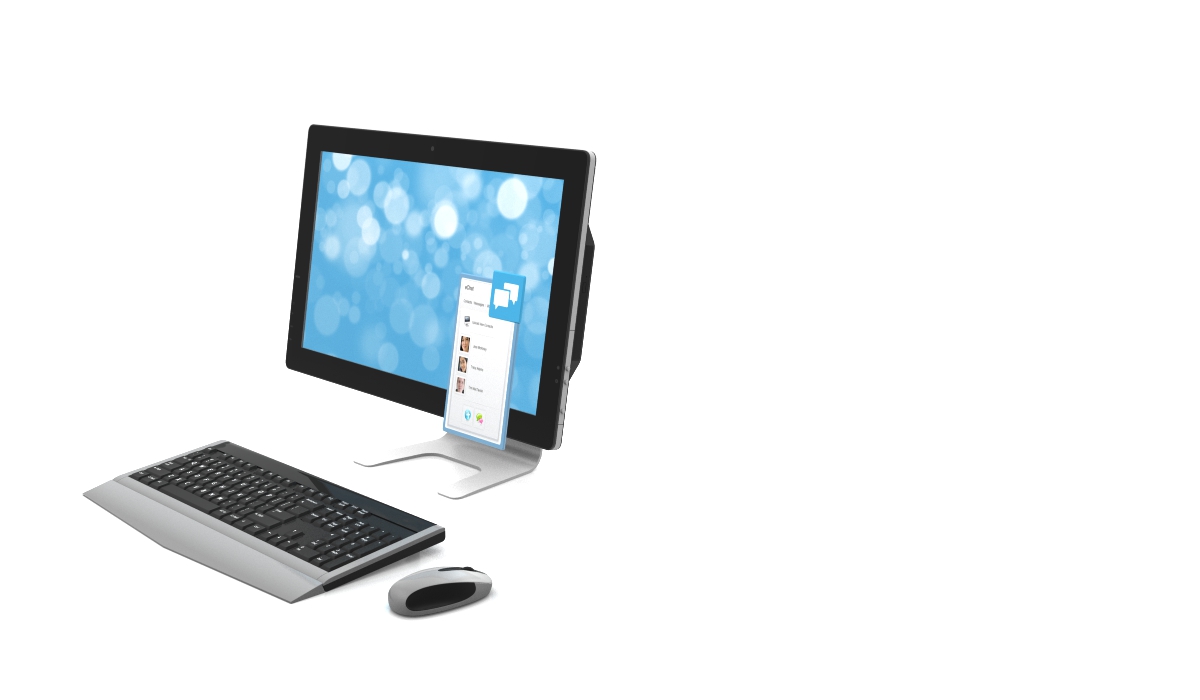 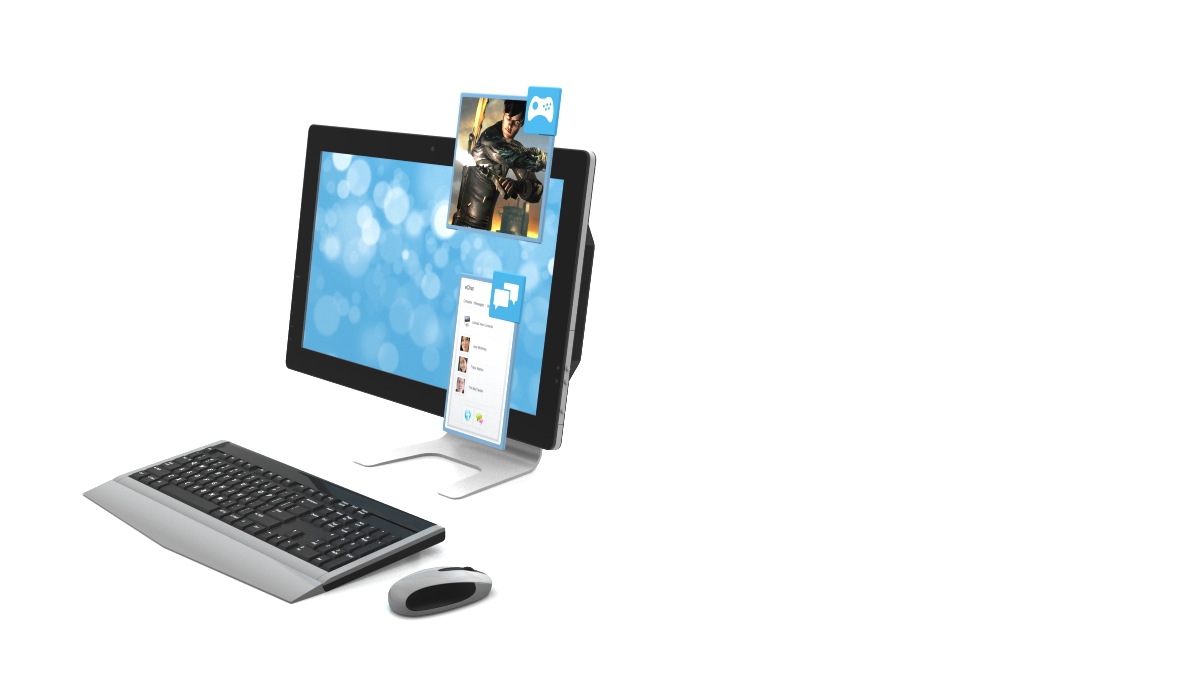 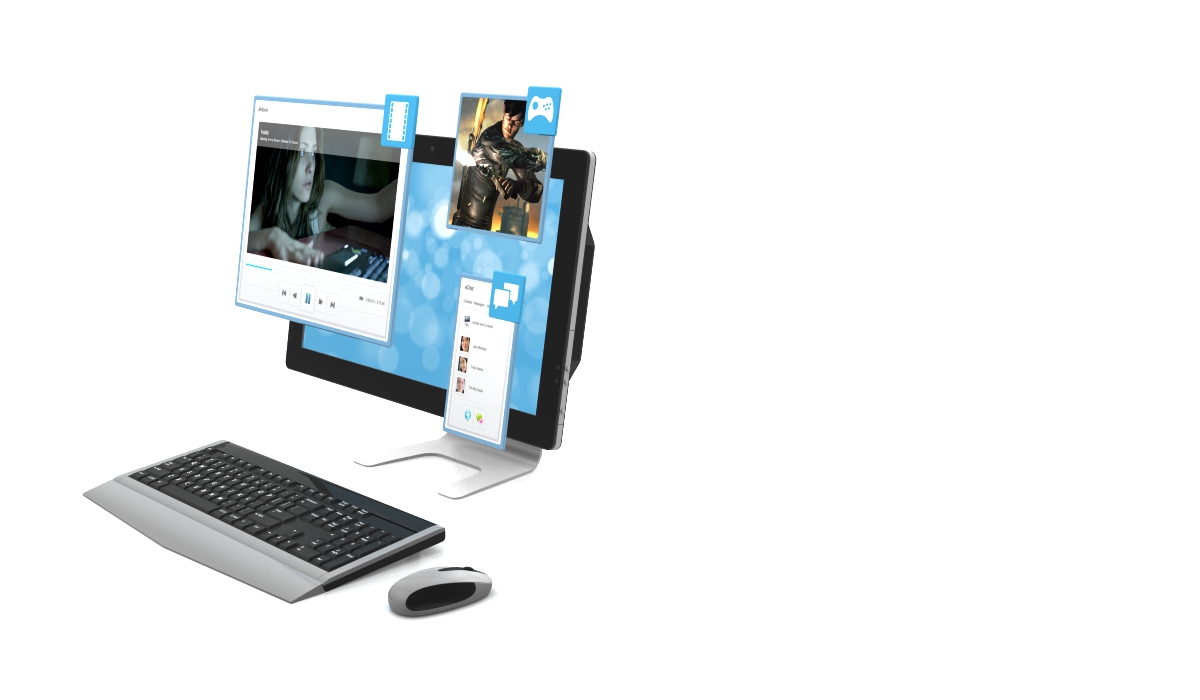 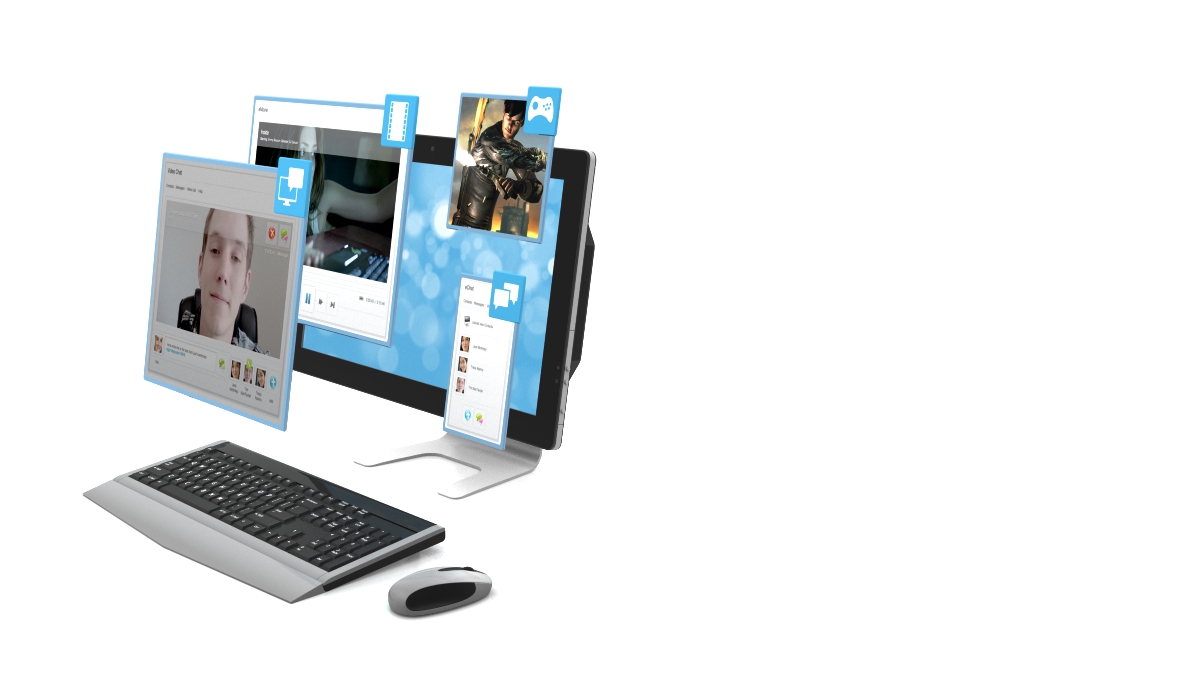 Выбор конфигурации в соответствии с нуждами бизнеса
Возможность модернизации
Оперативное восстановление работоспособности
Стандартные строительные блоки Thin Mini-ITX
Больше выгод для потребителей
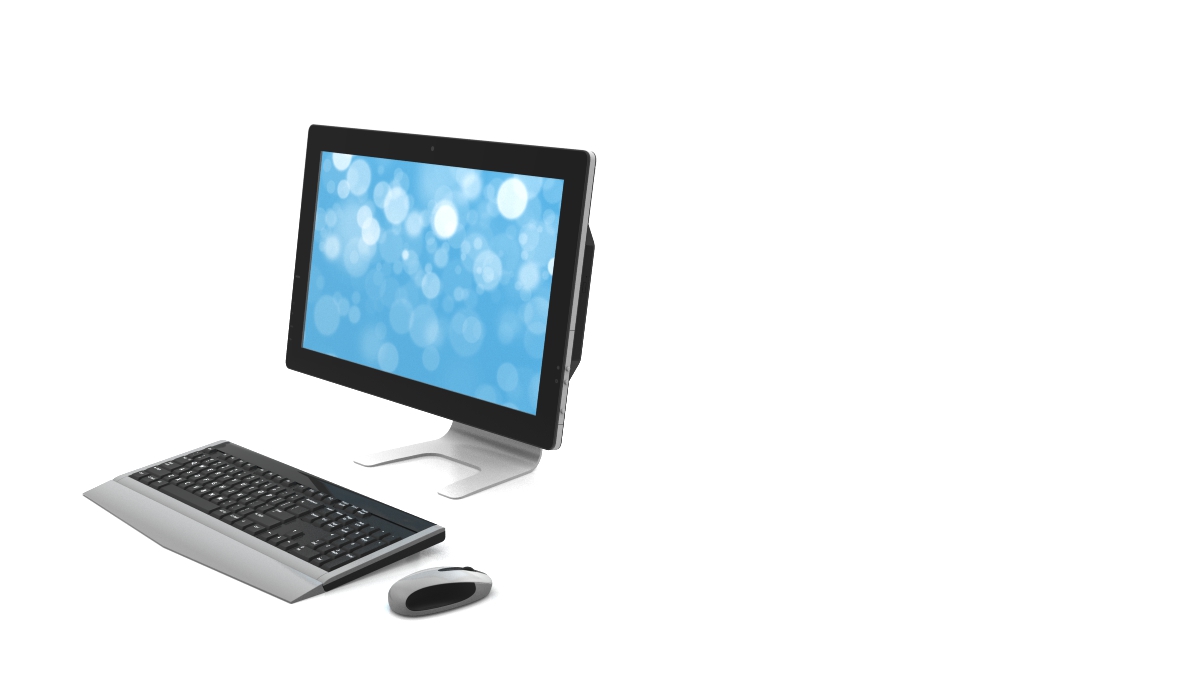 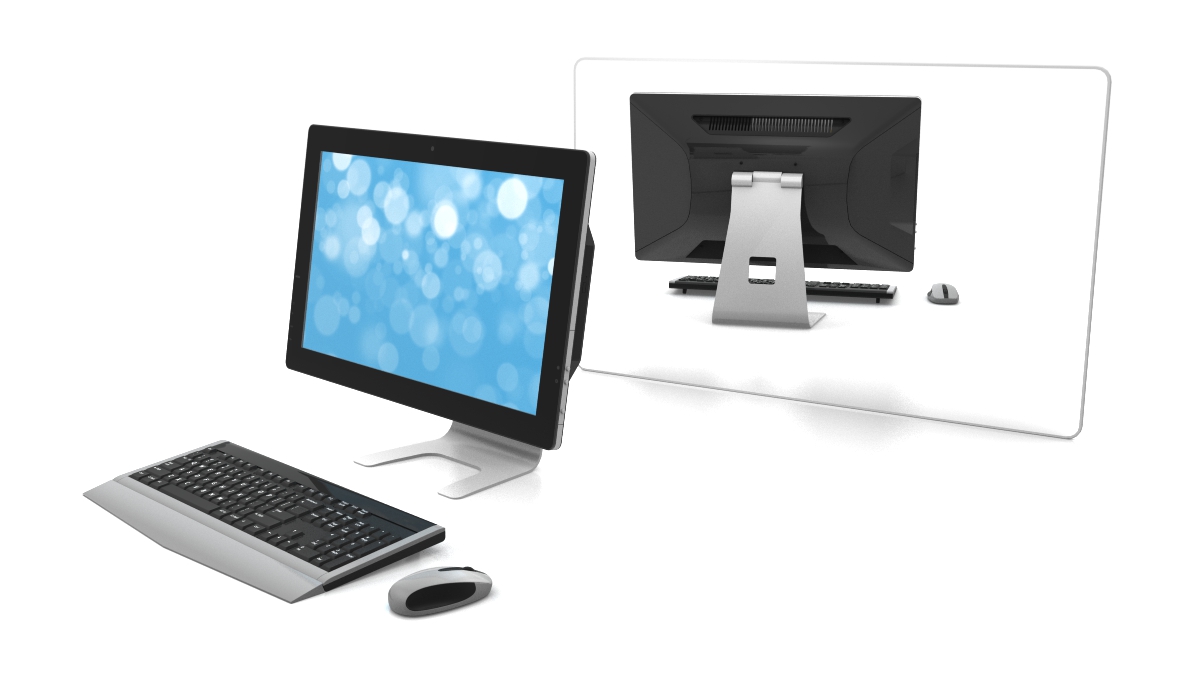 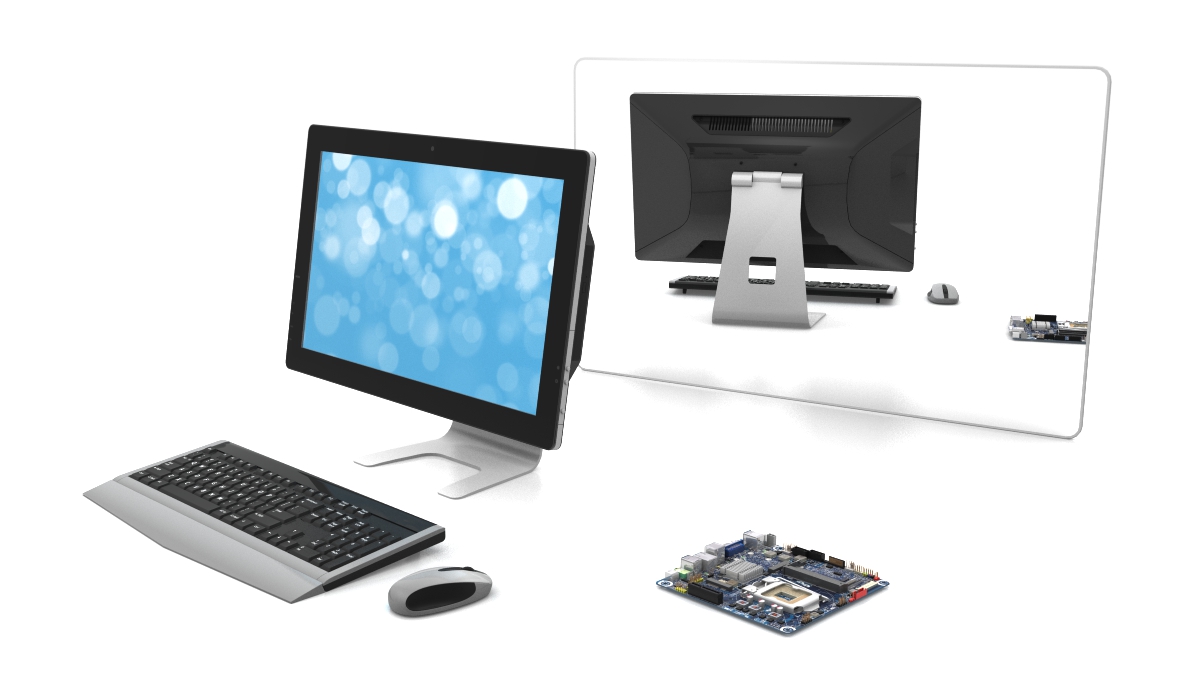 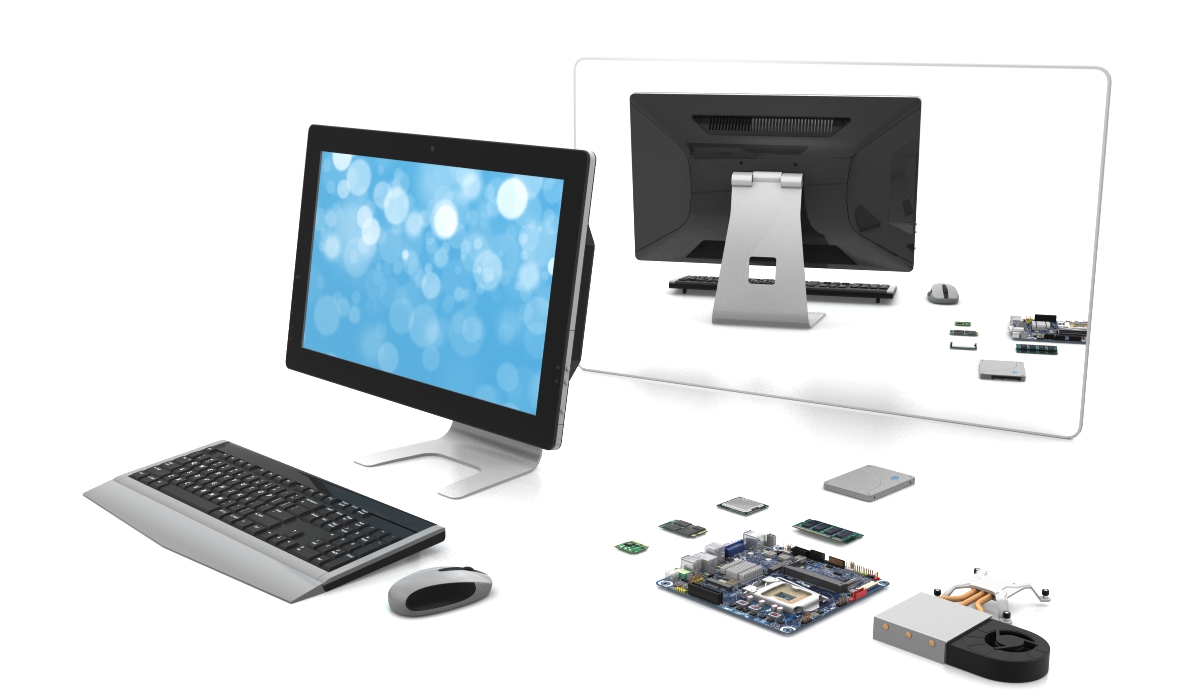 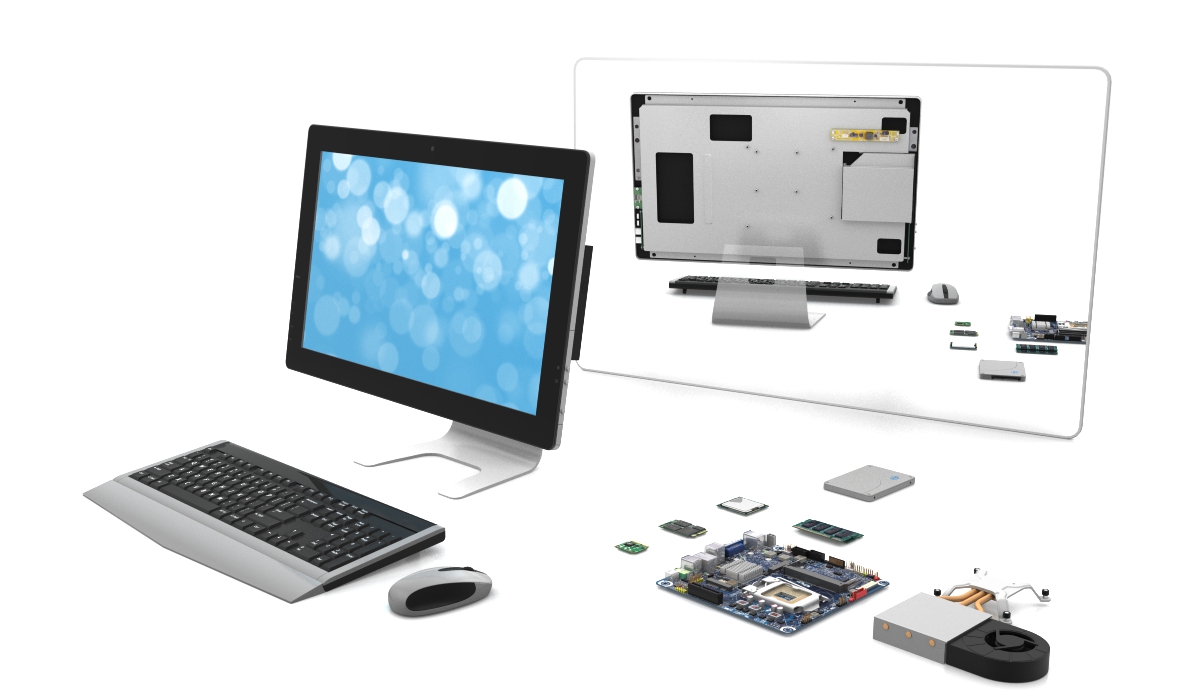 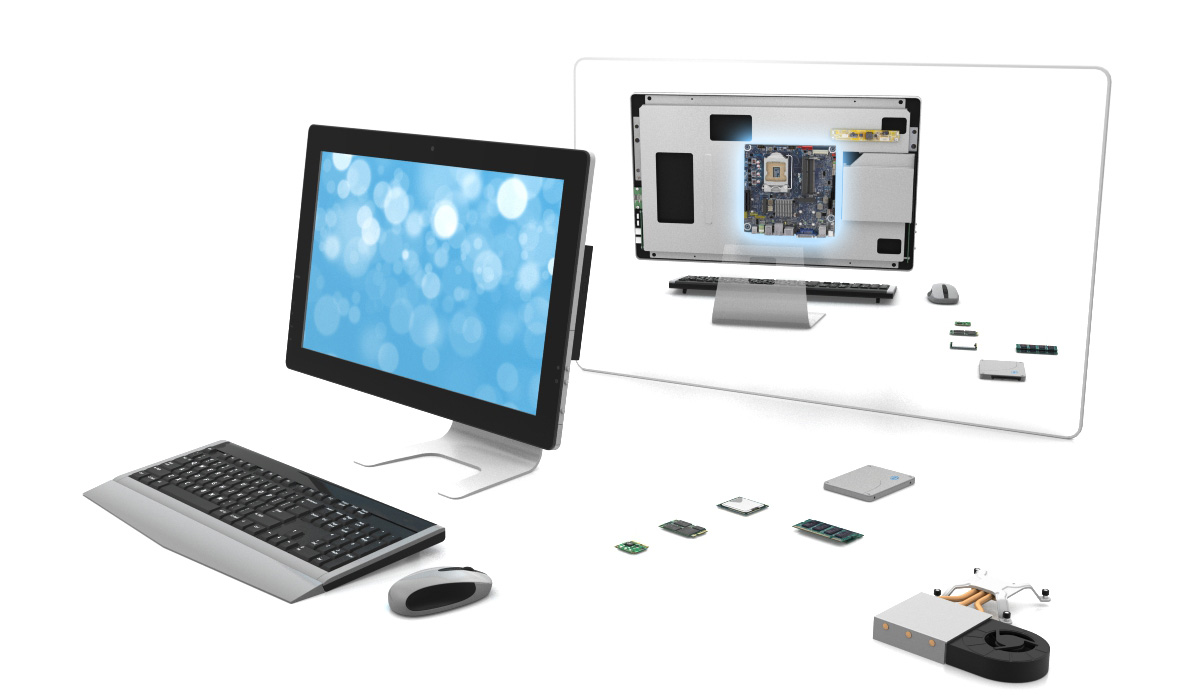 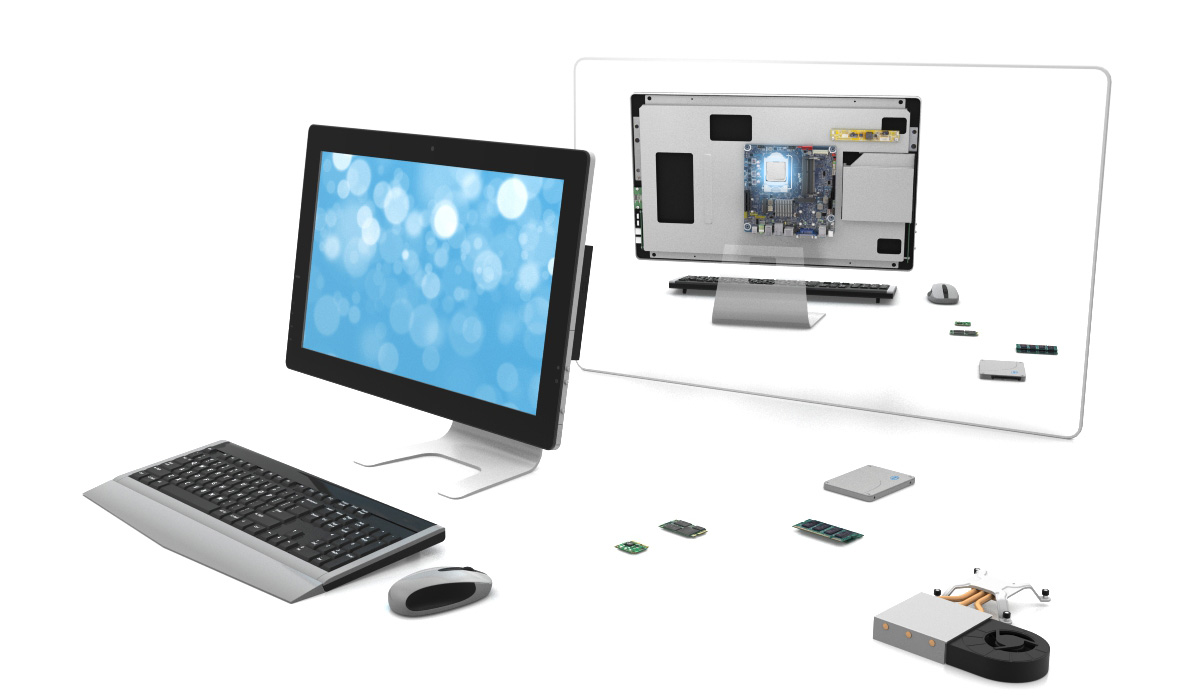 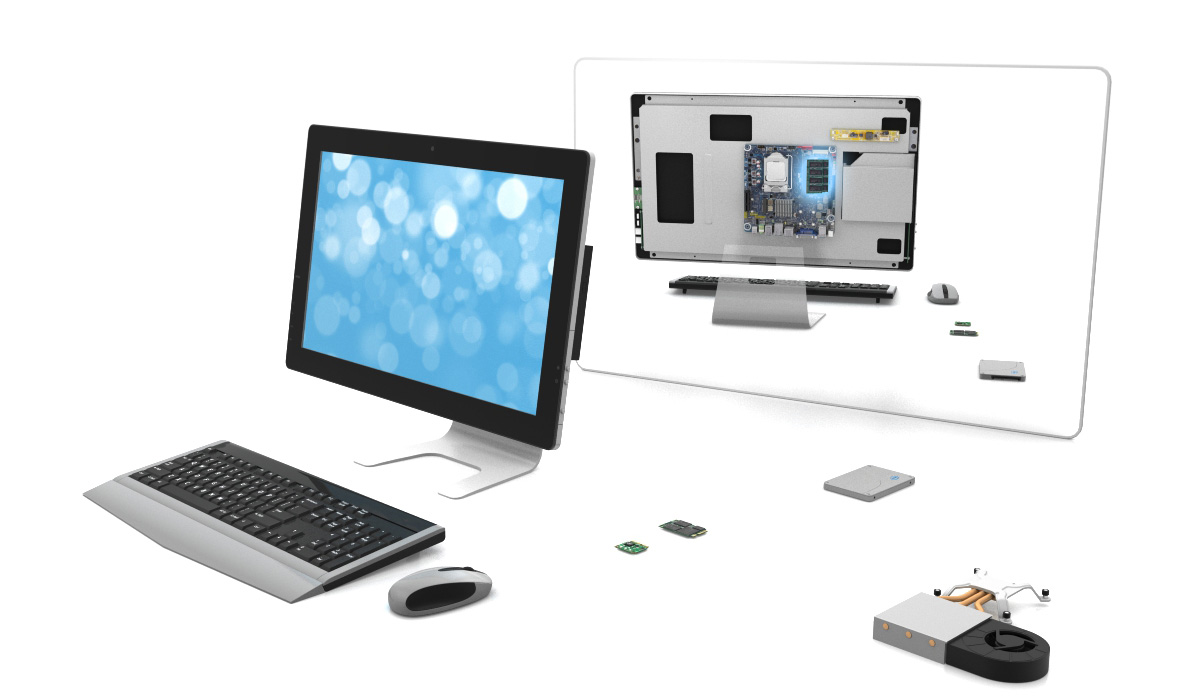 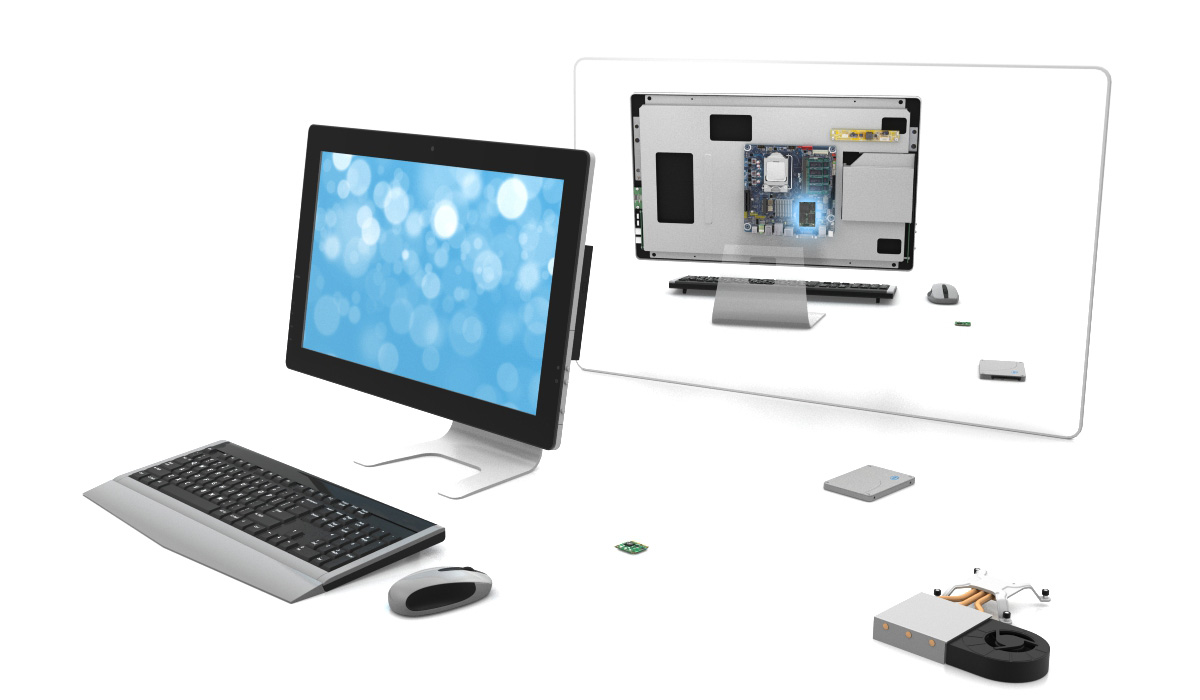 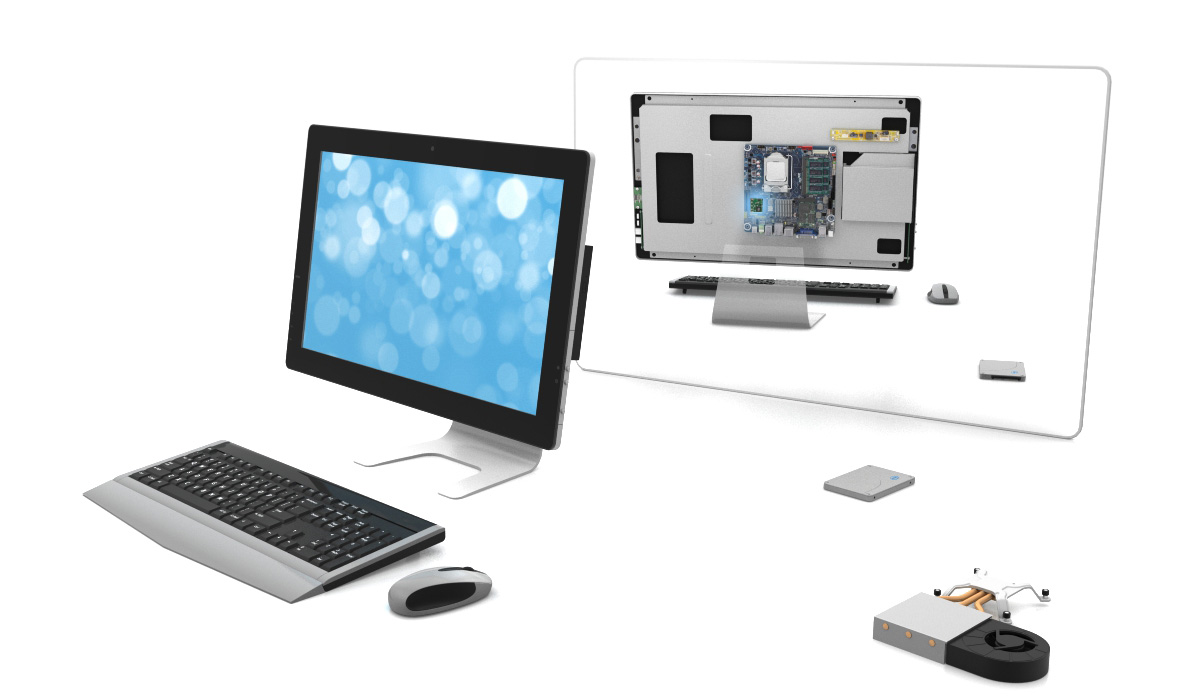 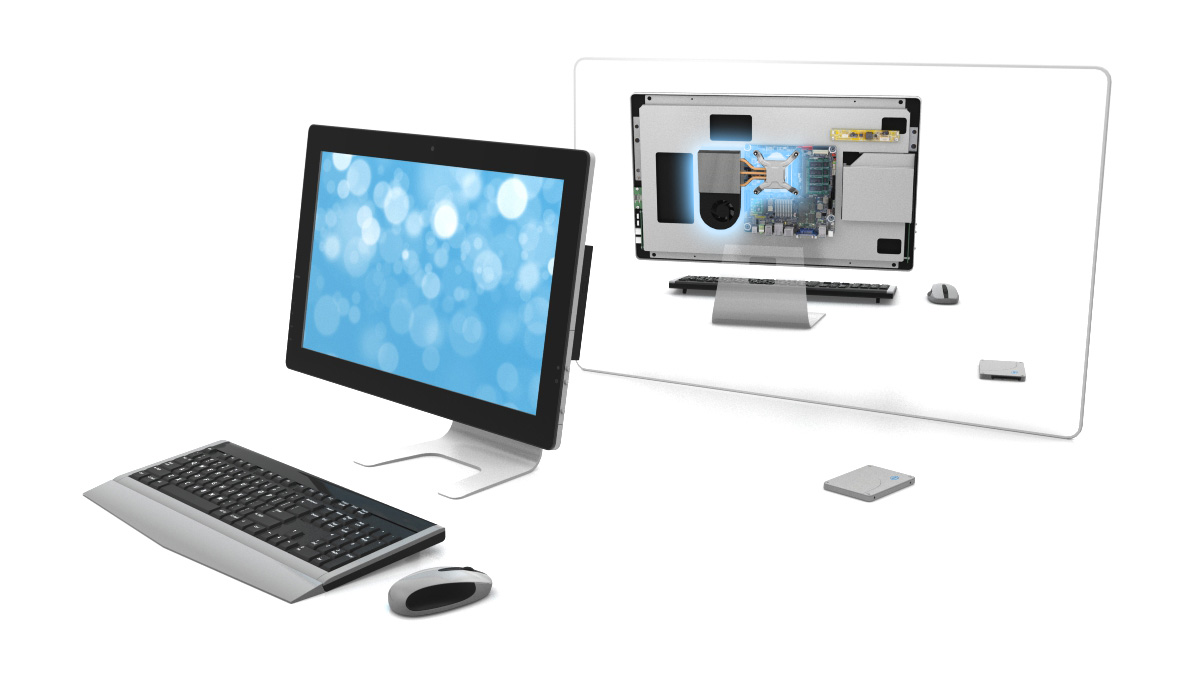 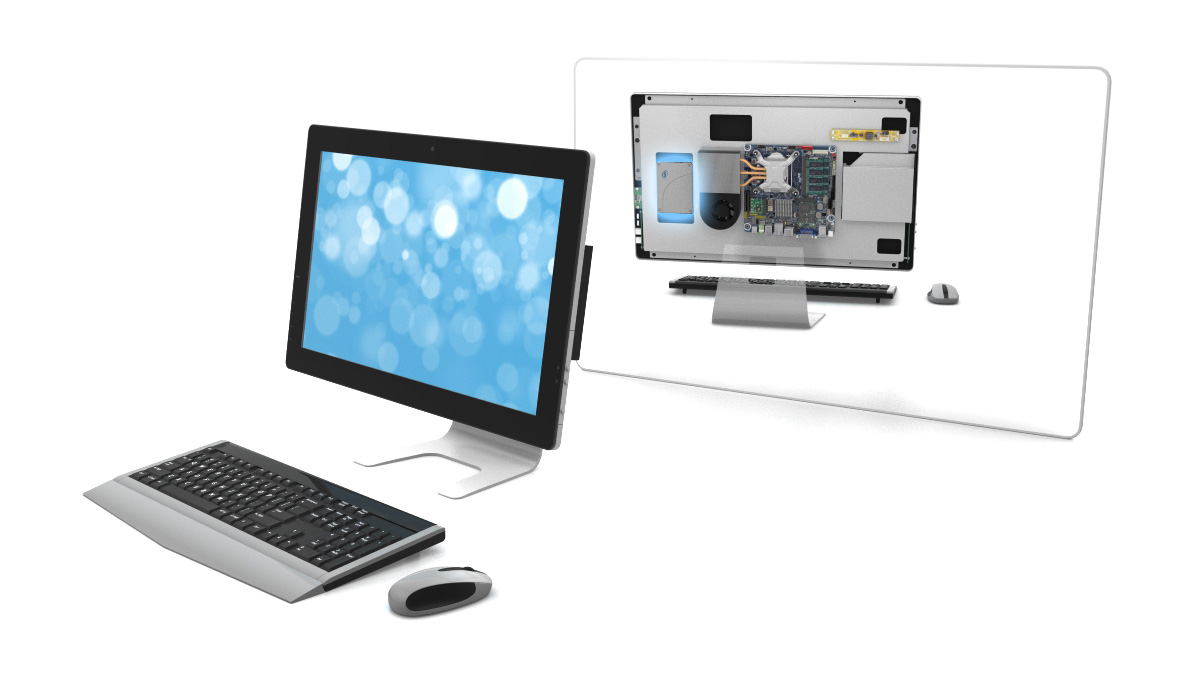 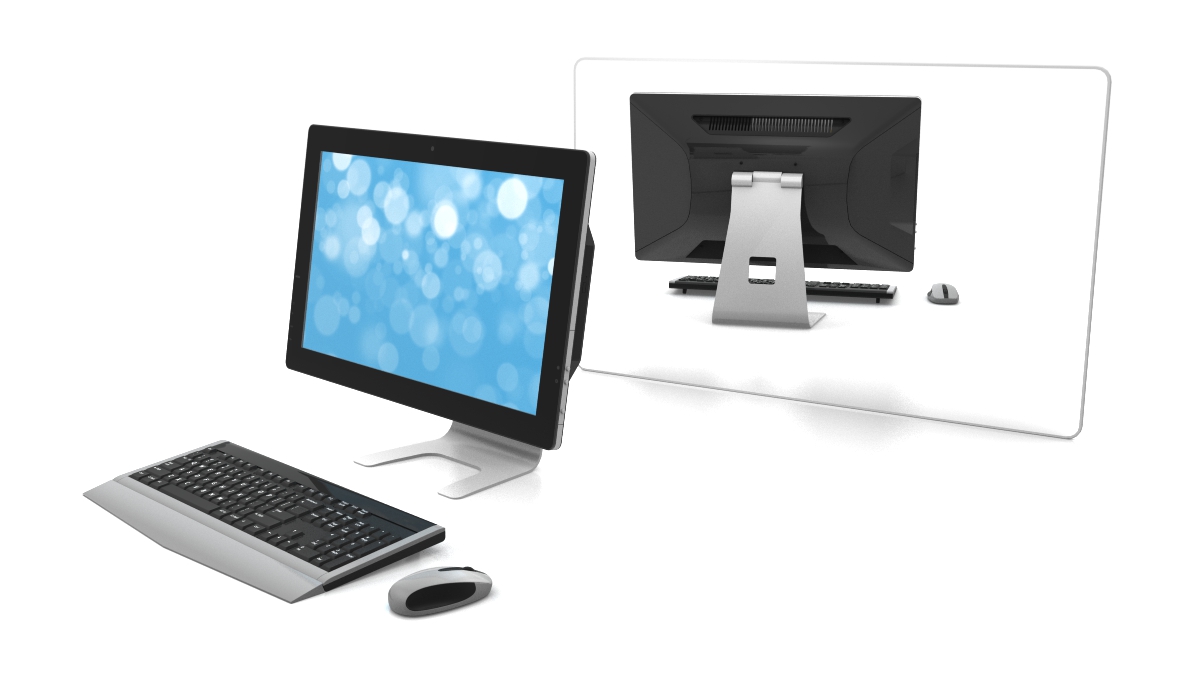 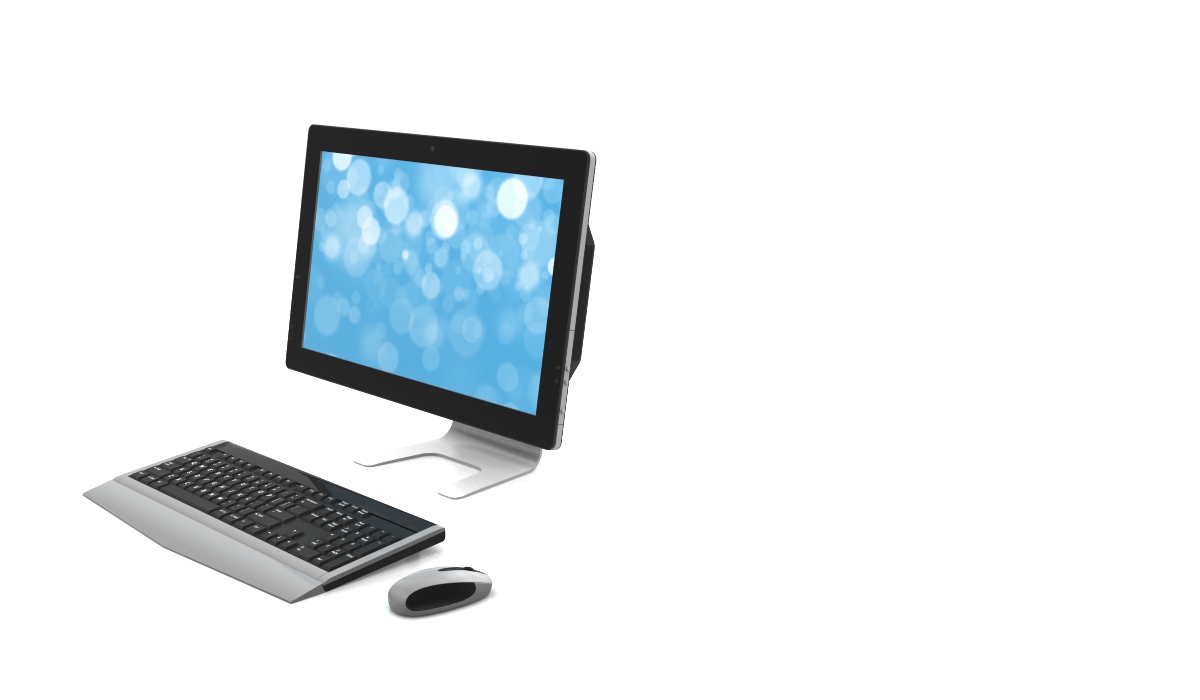 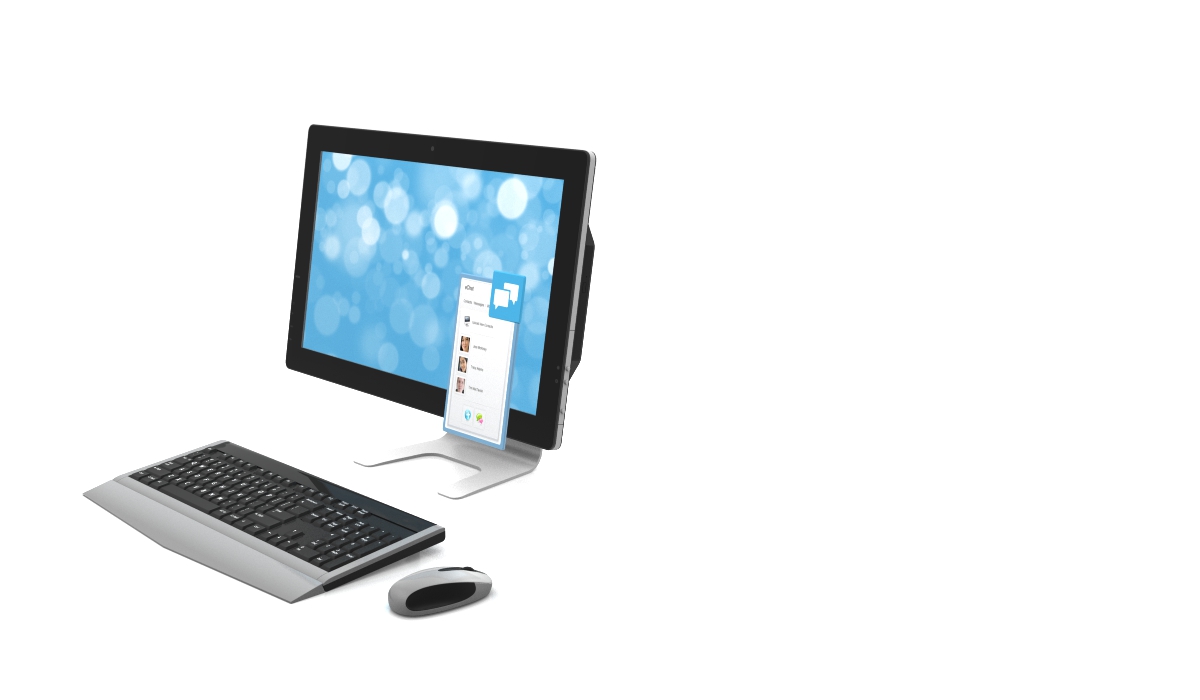 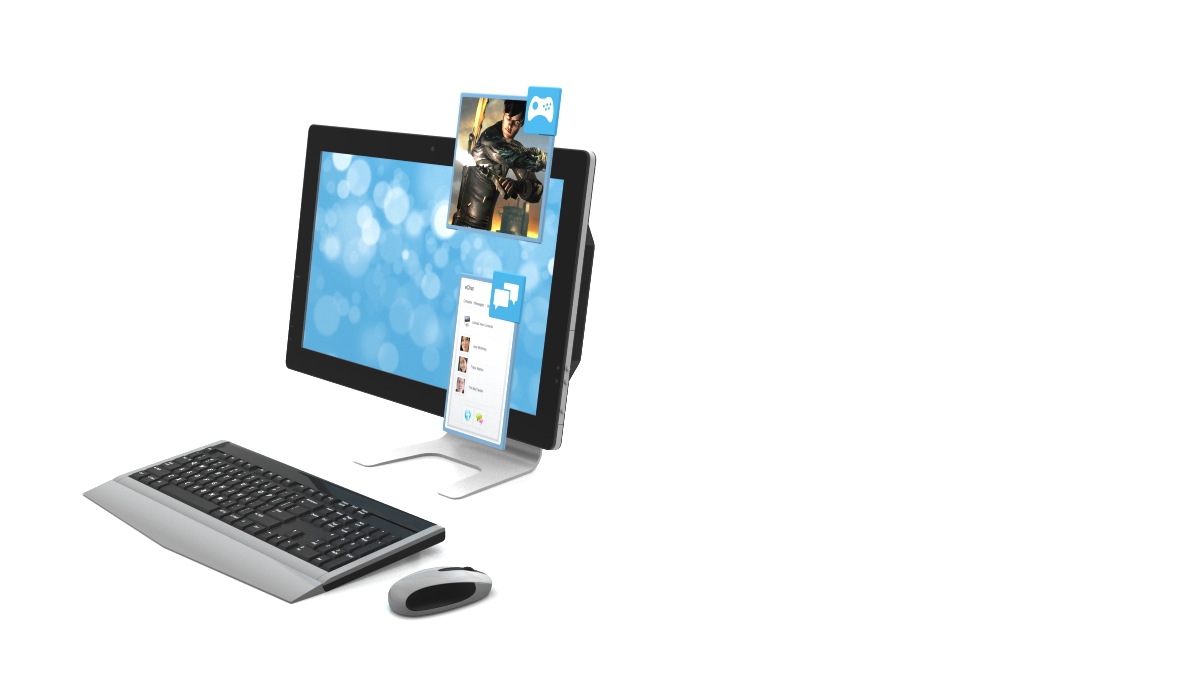 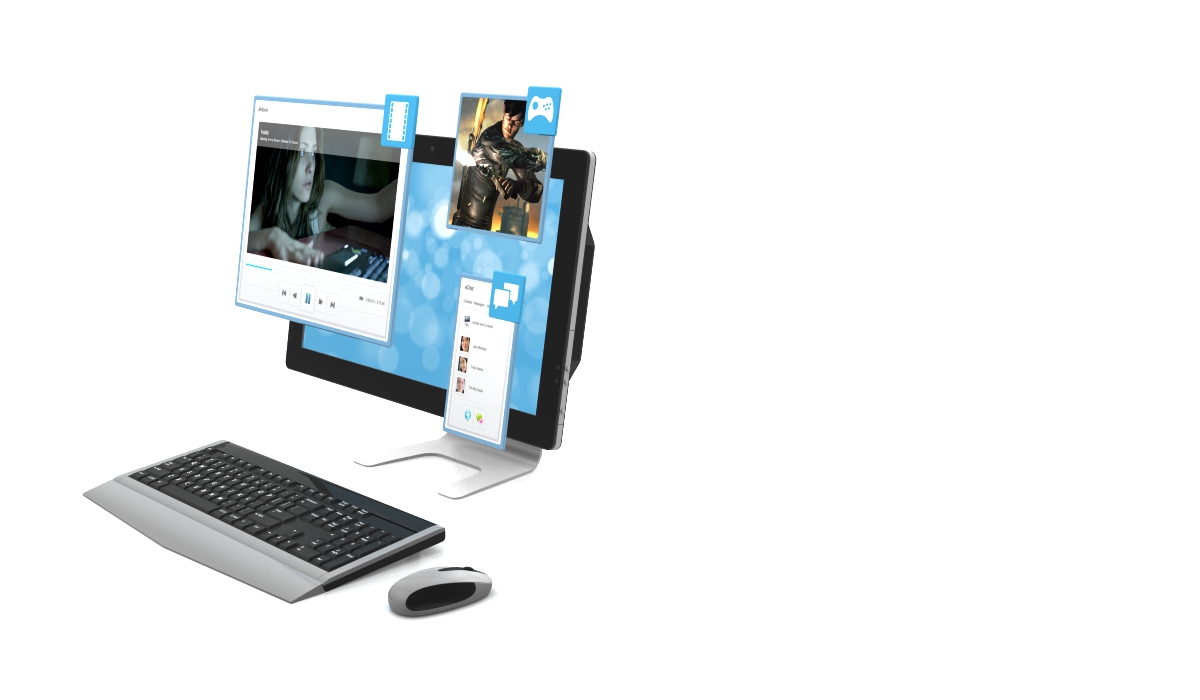 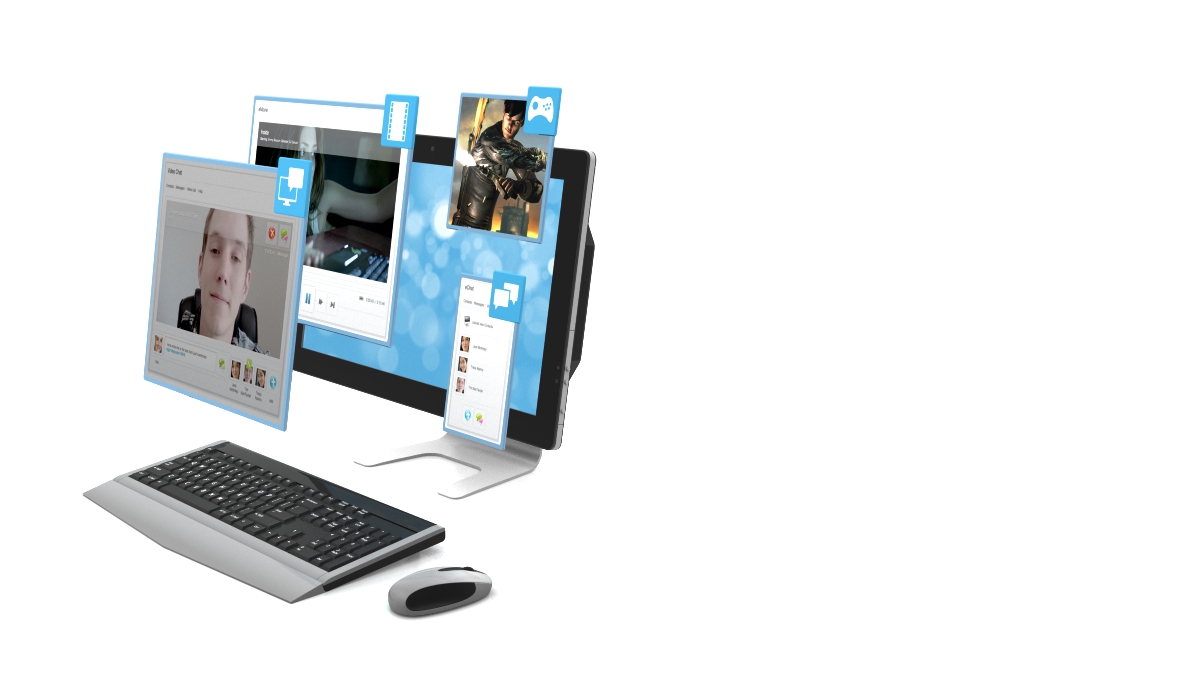 Экономия рабочего пространства
Минимум инфраструктурных требований
Низкий уровень шума и эстетичный внешний вид
Поддержка сенсорного экрана(опция) + Windows 8
Модельный ряд конфигурируемыхмоноблоков
Weibu
Loop
Inwin
Gigabyte 22”
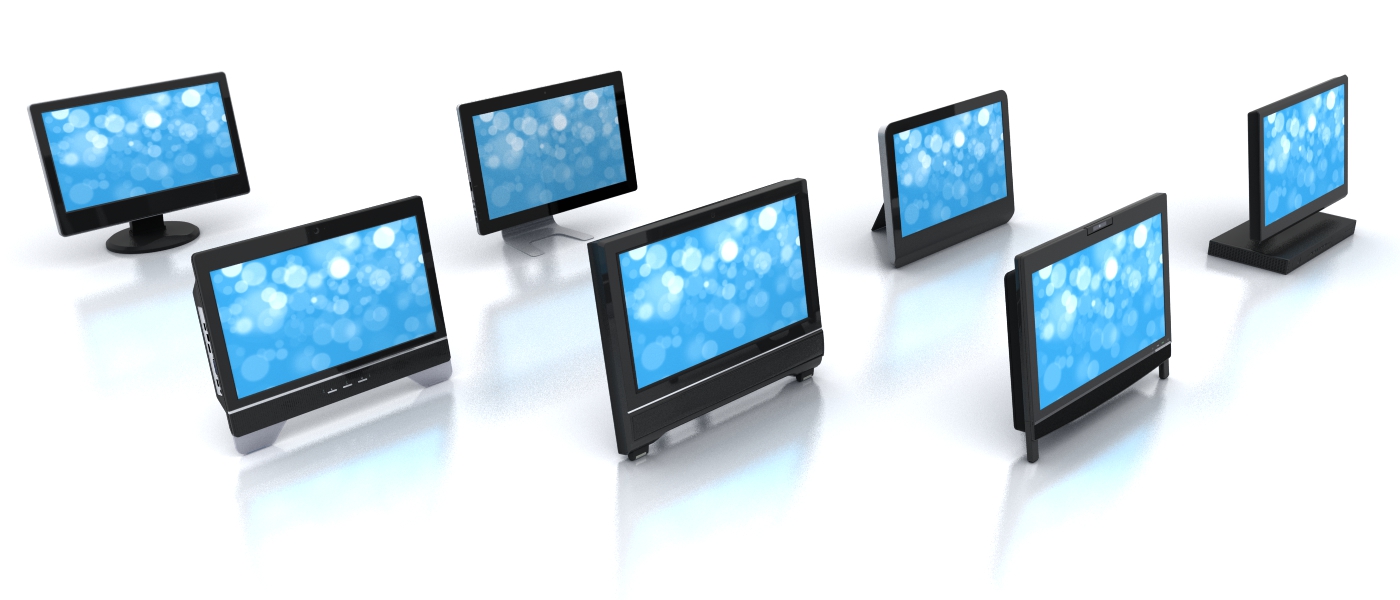 Gigabyte 19”
ECS
Mitac
Ключевые отличия МП Thin Mini-ITX
z-размер, видео выход LVDS/eDP, SODIMM память, бортовое питание, поддержка карт расширения Mini PCIe
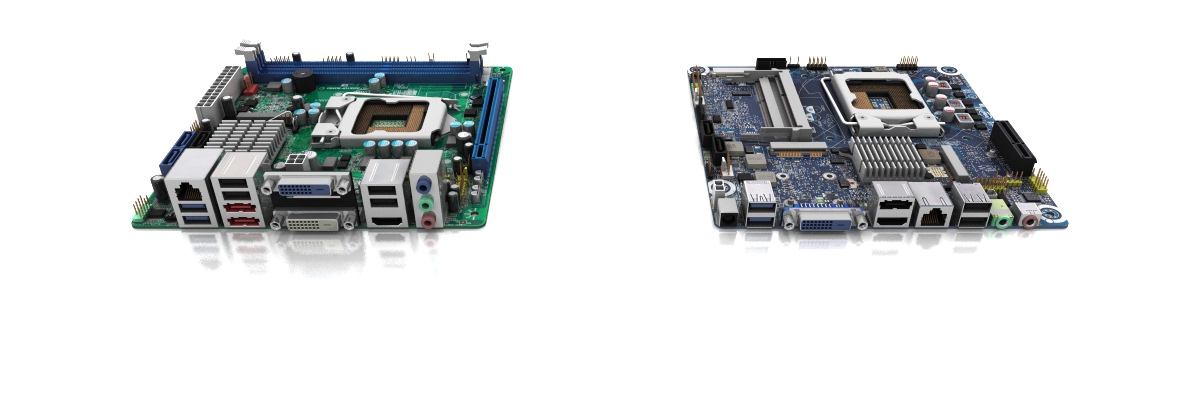 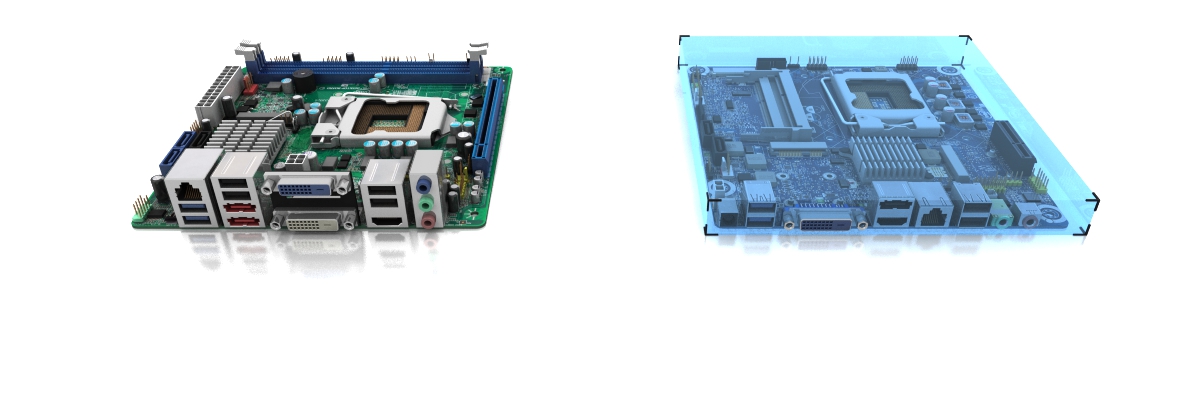 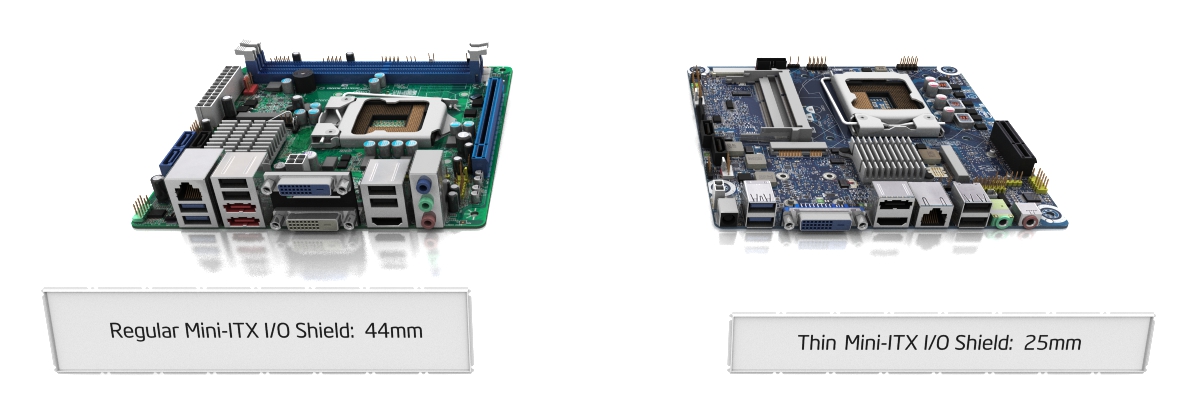 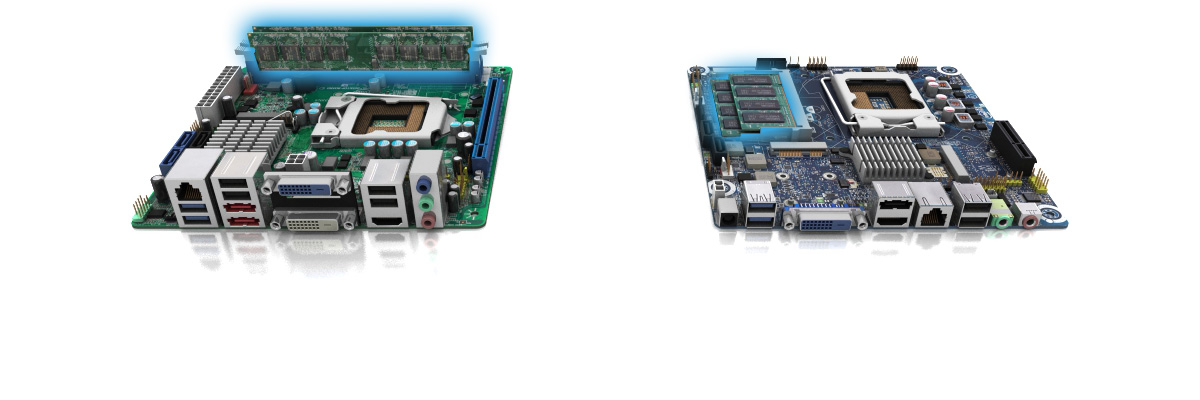 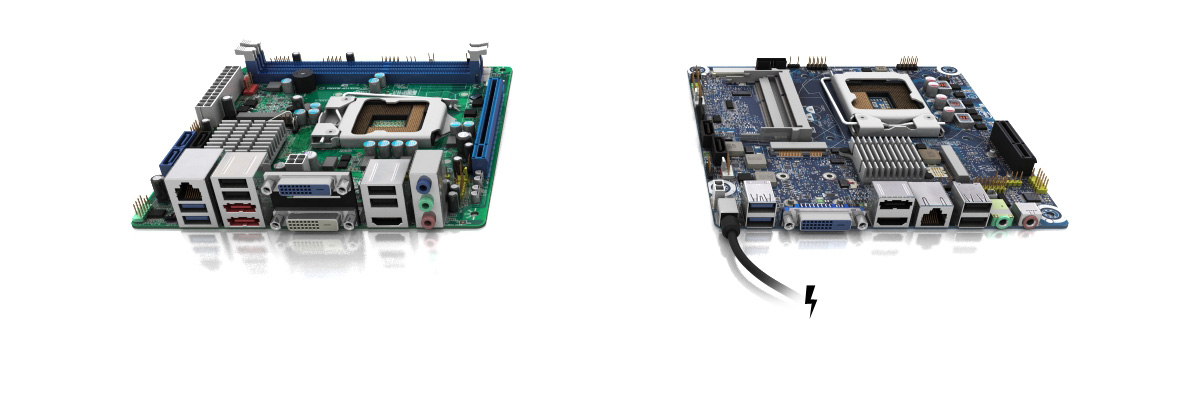 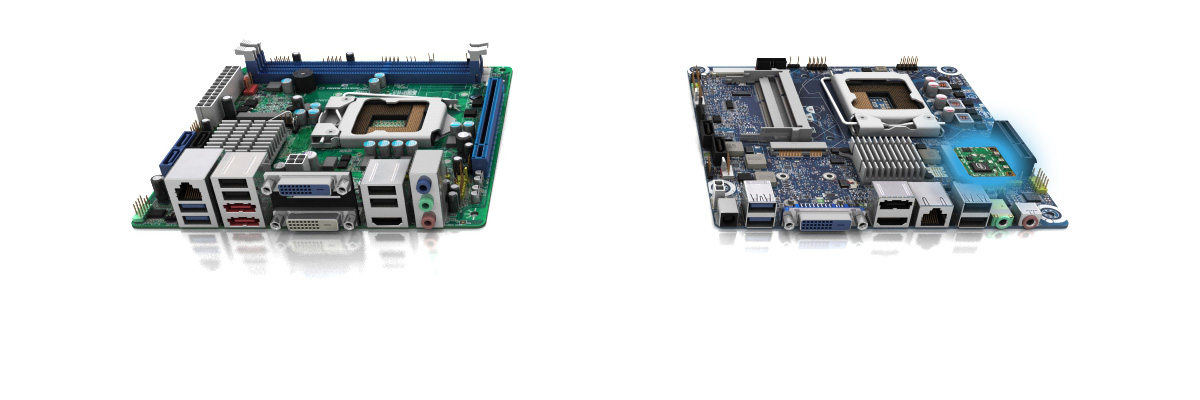 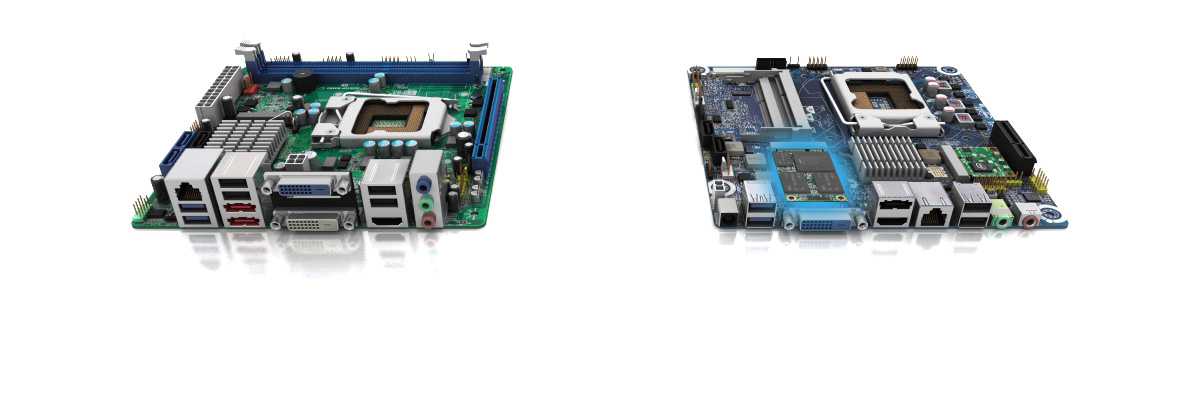 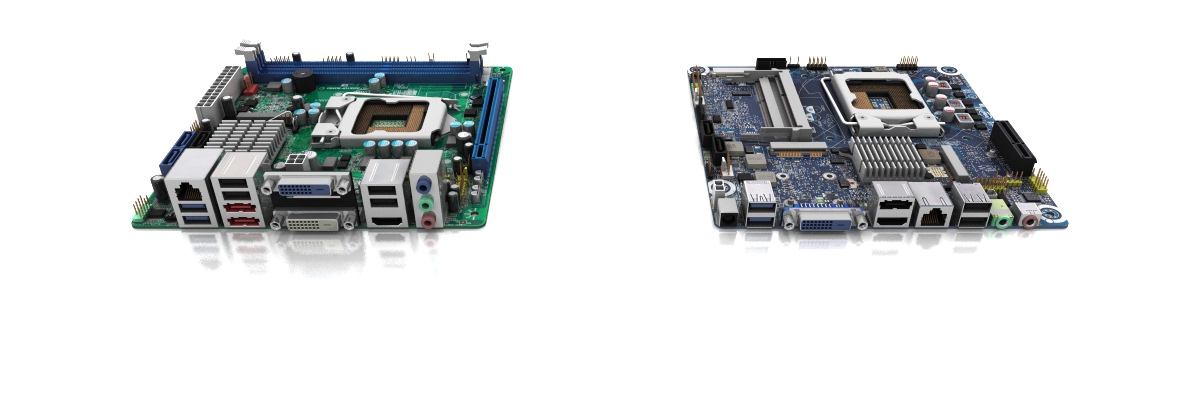 Ключевые отличия МП Thin Mini-ITX
z-размер, видео выход LVDS/eDP, SODIMM память, бортовое питание, поддержка карт расширения Mini PCIe
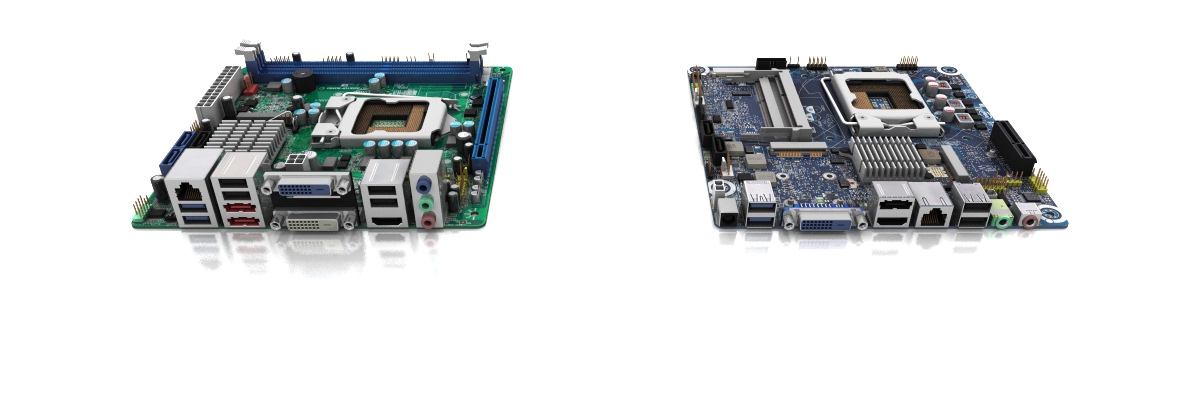 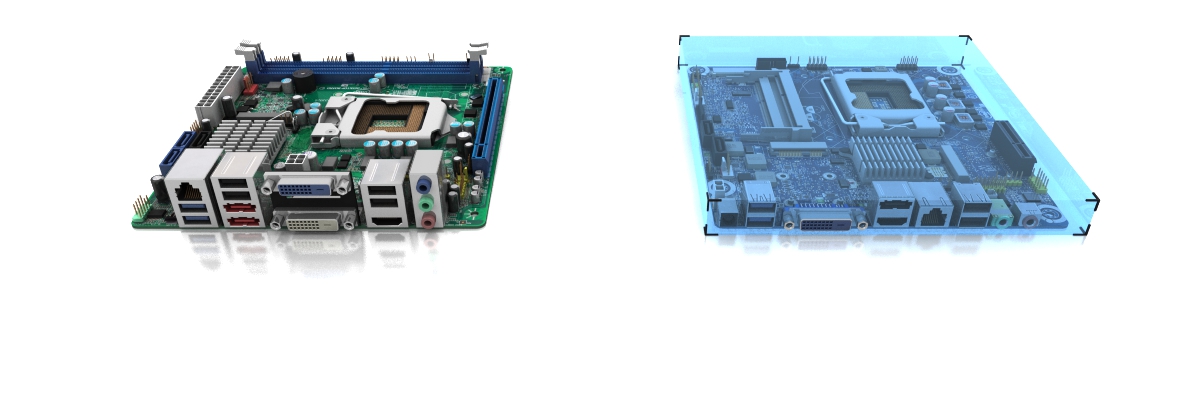 Ключевые отличия МП Thin Mini-ITX
z-размер, видео выход LVDS/eDP, SODIMM память, бортовое питание, поддержка карт расширения Mini PCIe
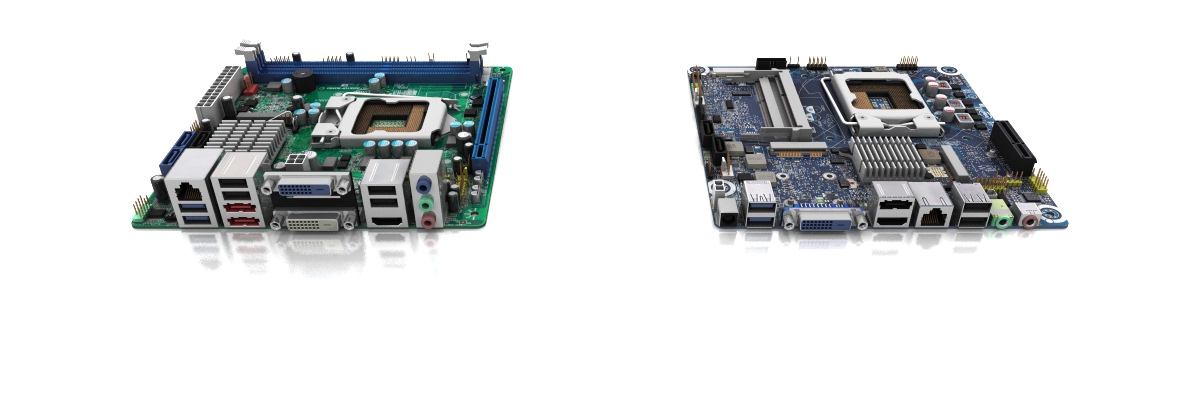 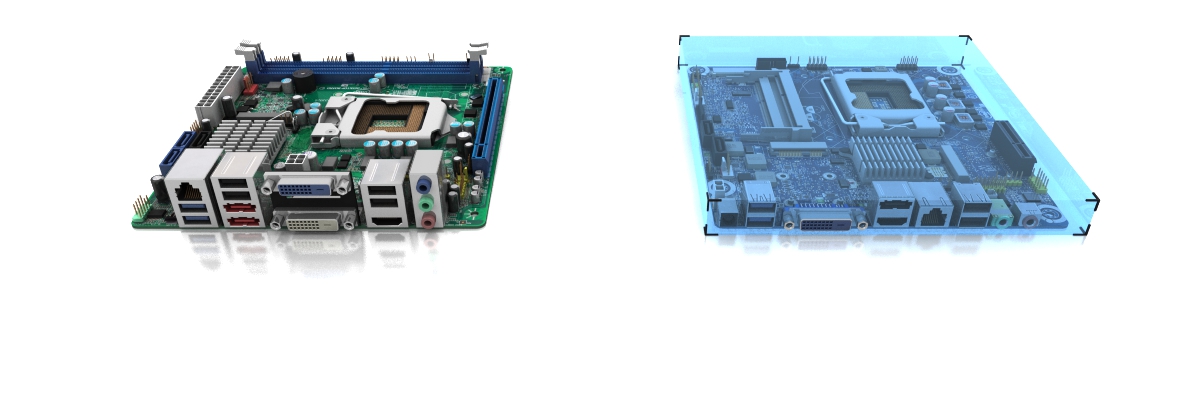 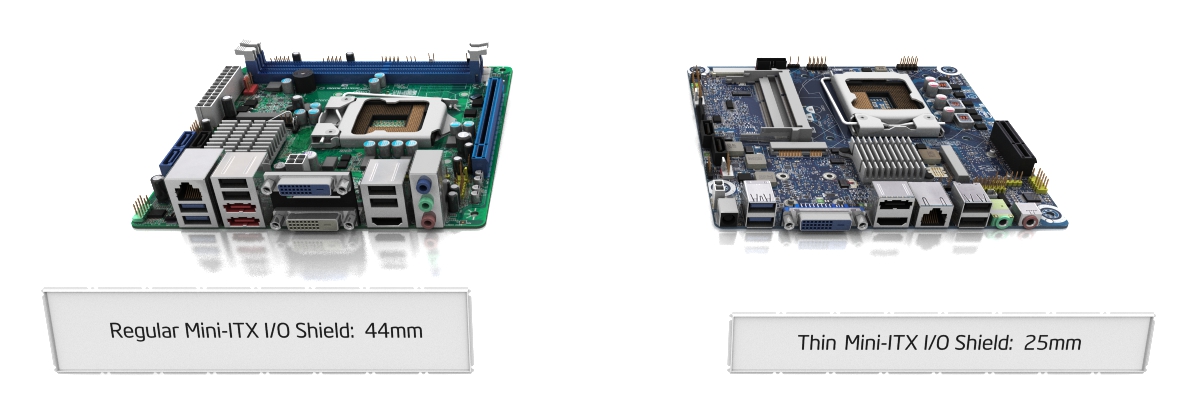 Ключевые отличия МП Thin Mini-ITX
z-размер, видео выход LVDS/eDP, SODIMM память, бортовое питание, поддержка карт расширения Mini PCIe
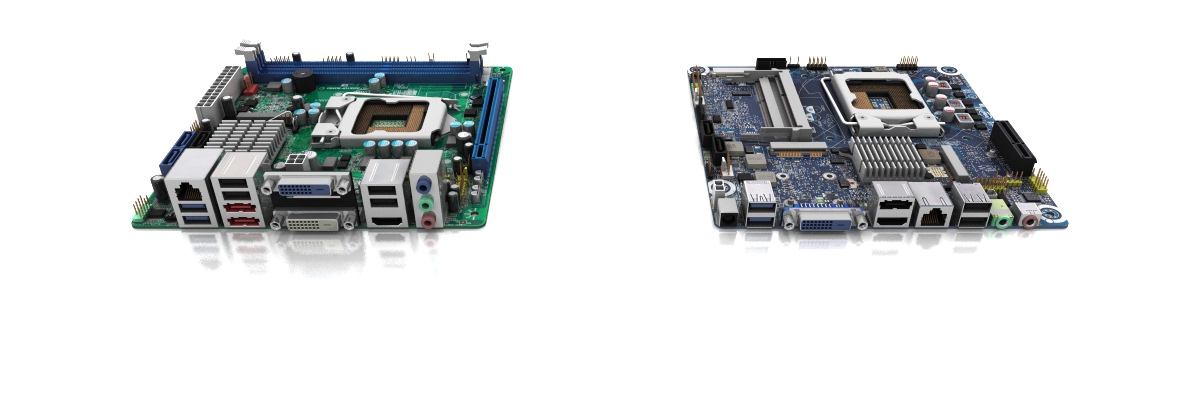 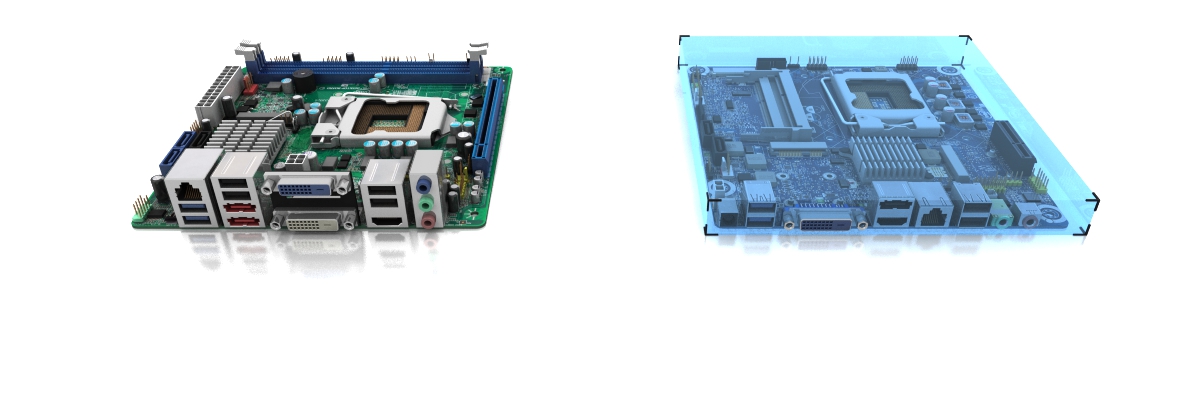 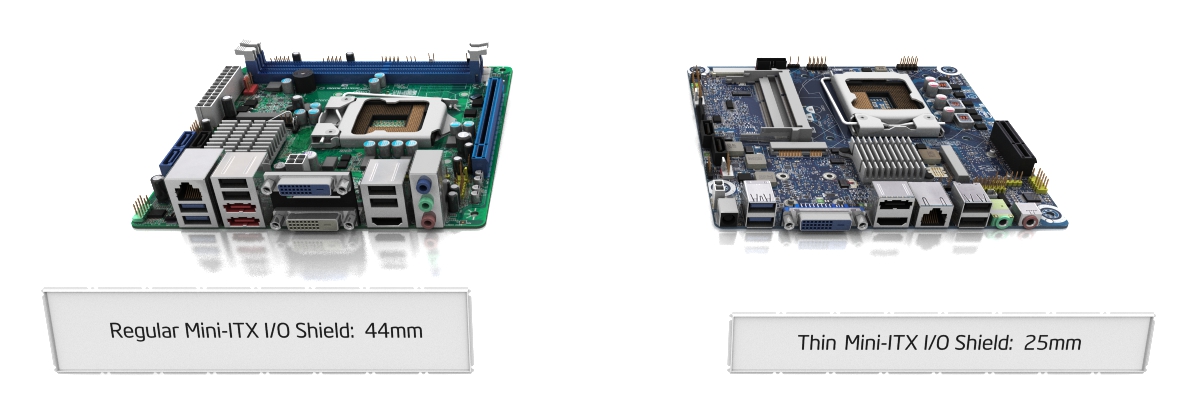 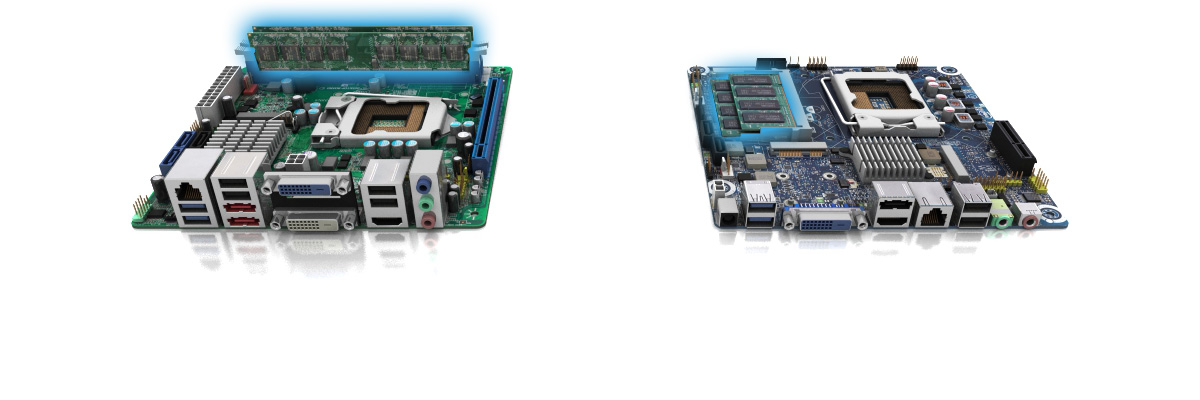 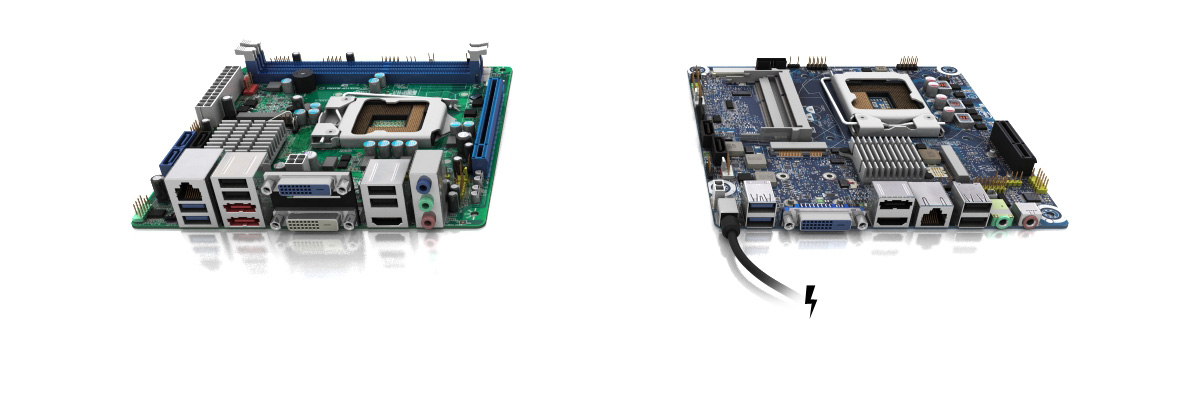 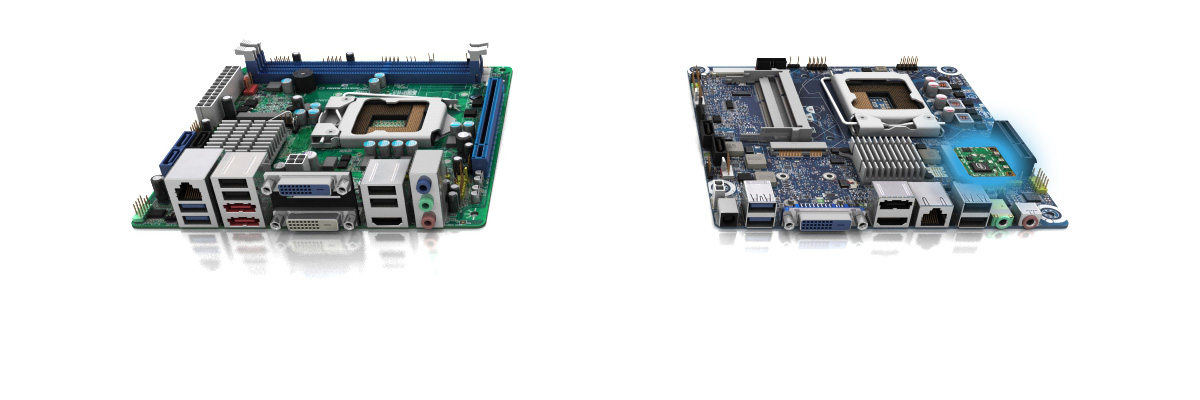 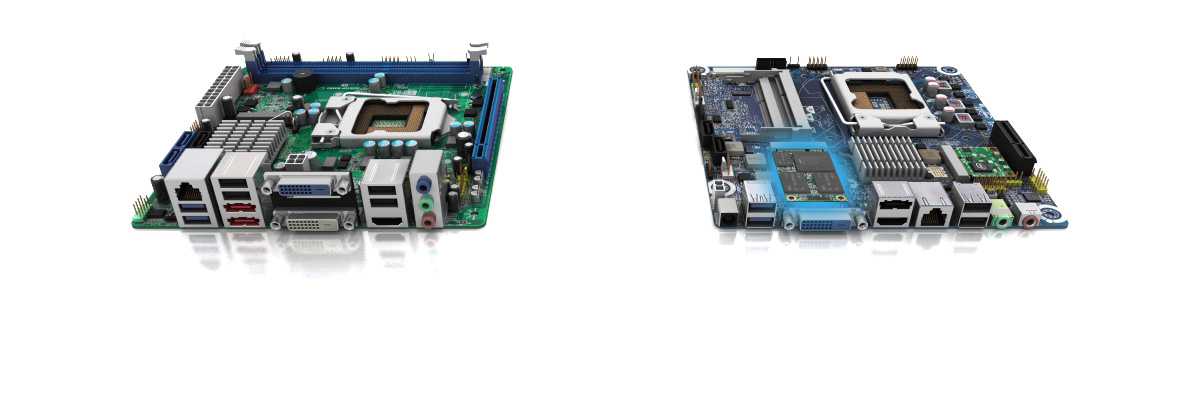 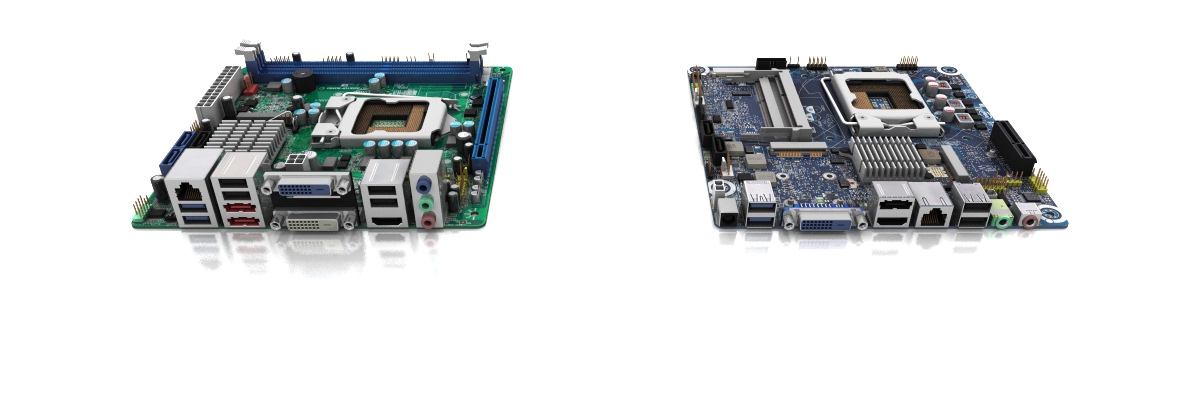 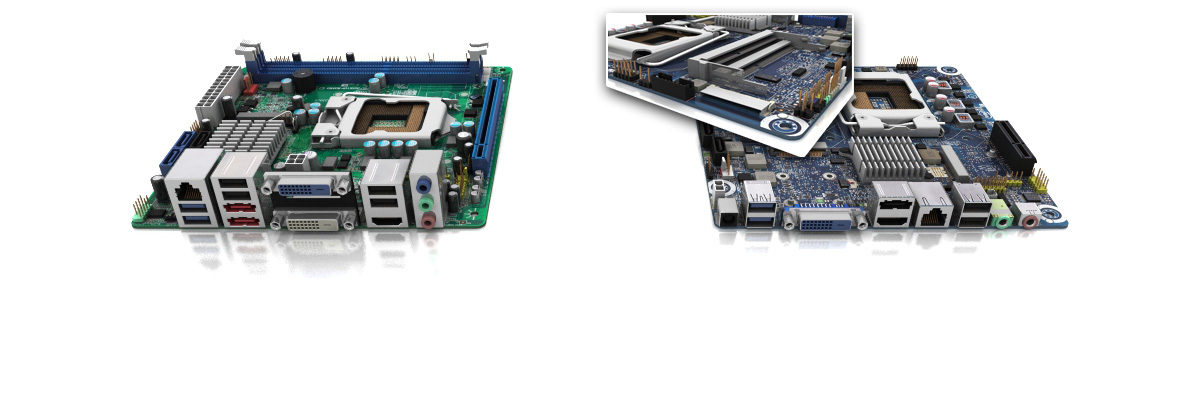 Ключевые отличия МП Thin Mini-ITX
z-размер, видео выход LVDS/eDP, SODIMM память, бортовое питание, поддержка карт расширения Mini PCIe
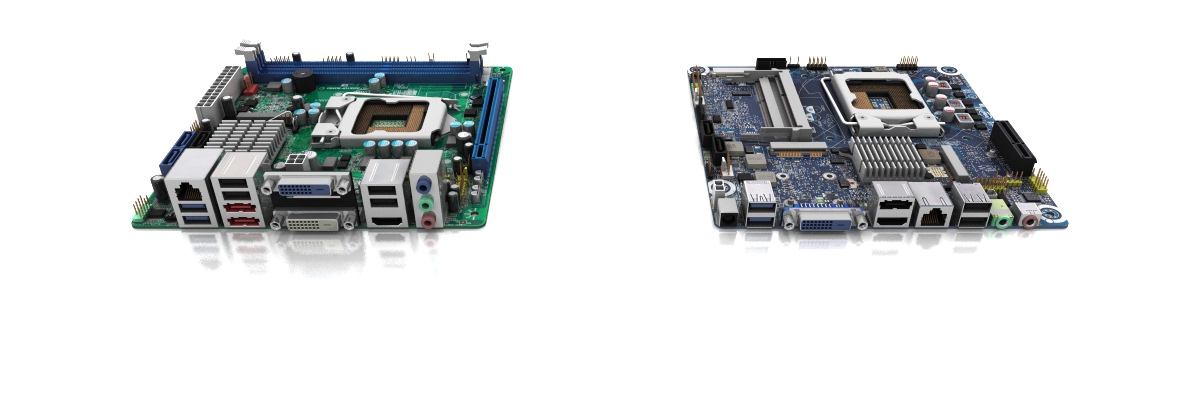 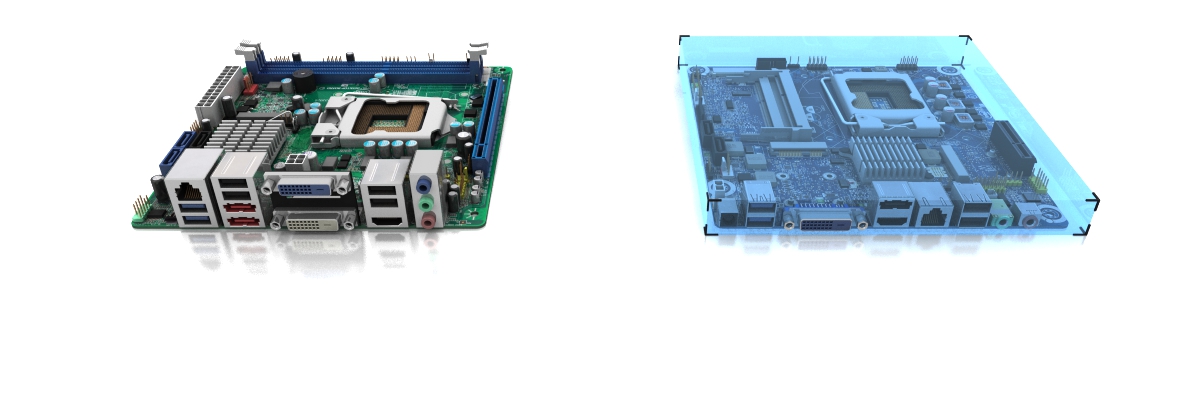 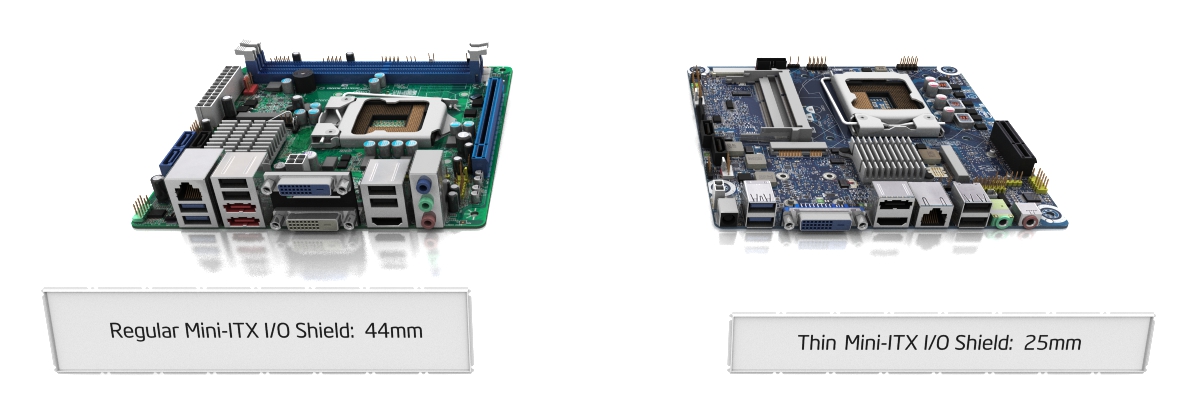 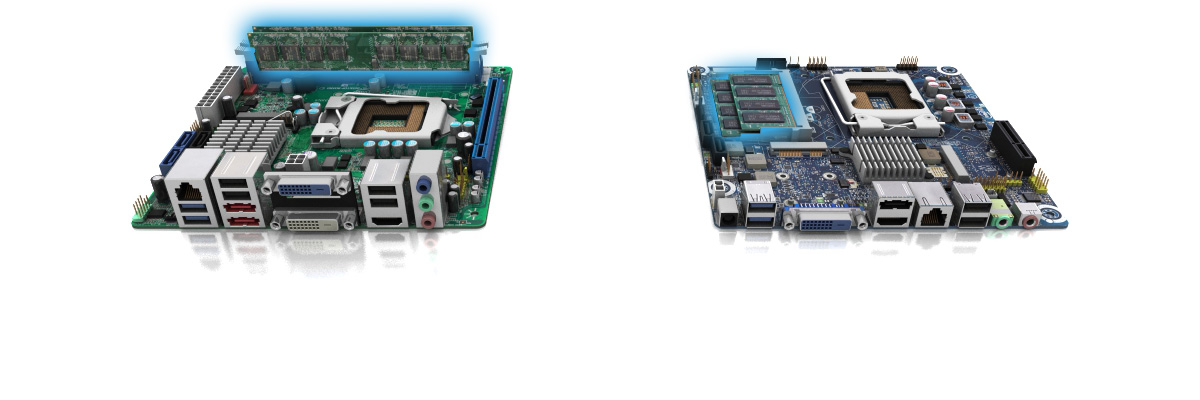 Ключевые отличия МП Thin Mini-ITX
z-размер, видео выход LVDS/eDP, SODIMM память, бортовое питание, поддержка карт расширения Mini PCIe
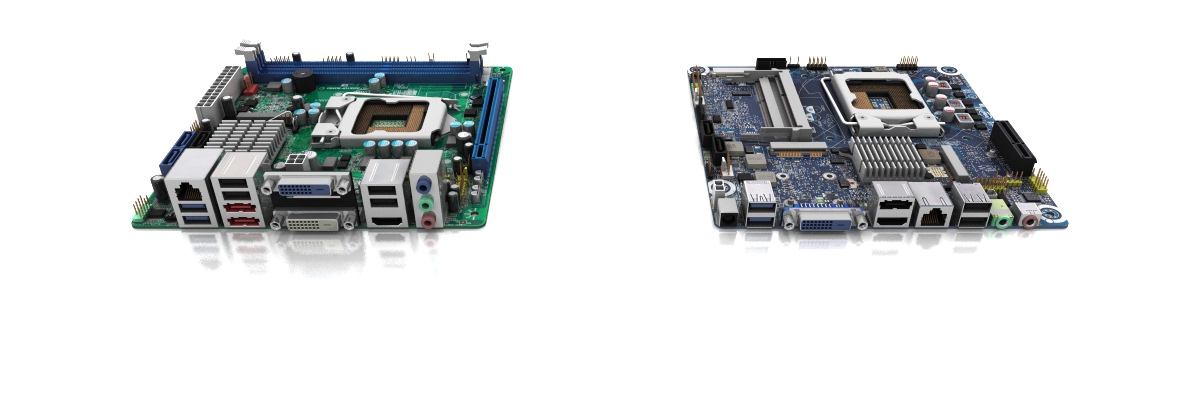 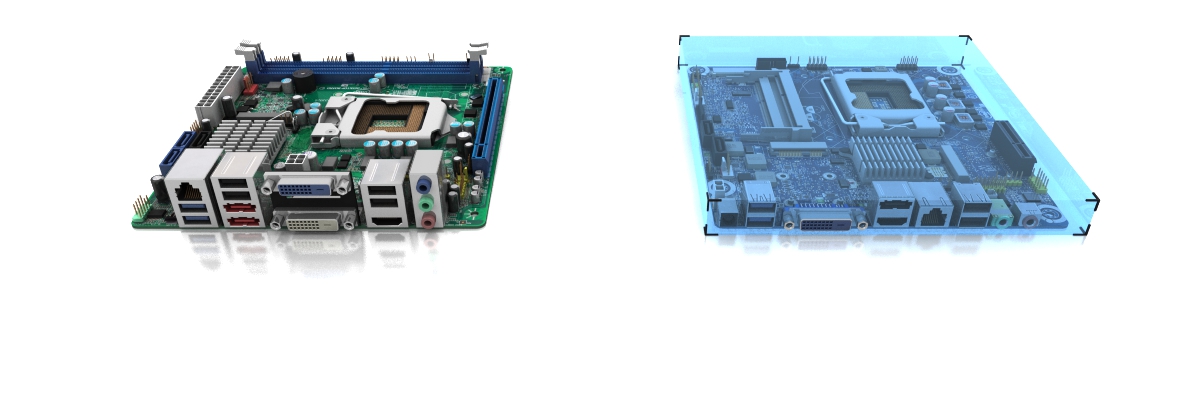 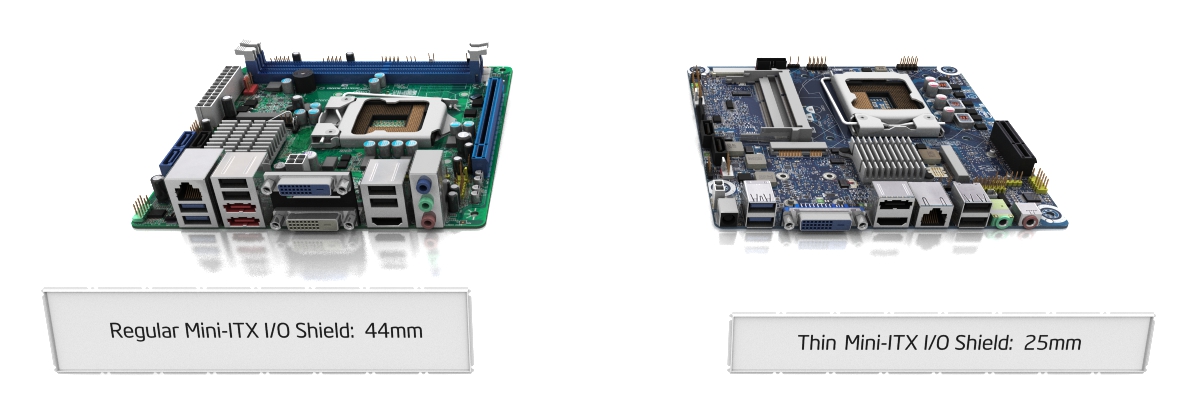 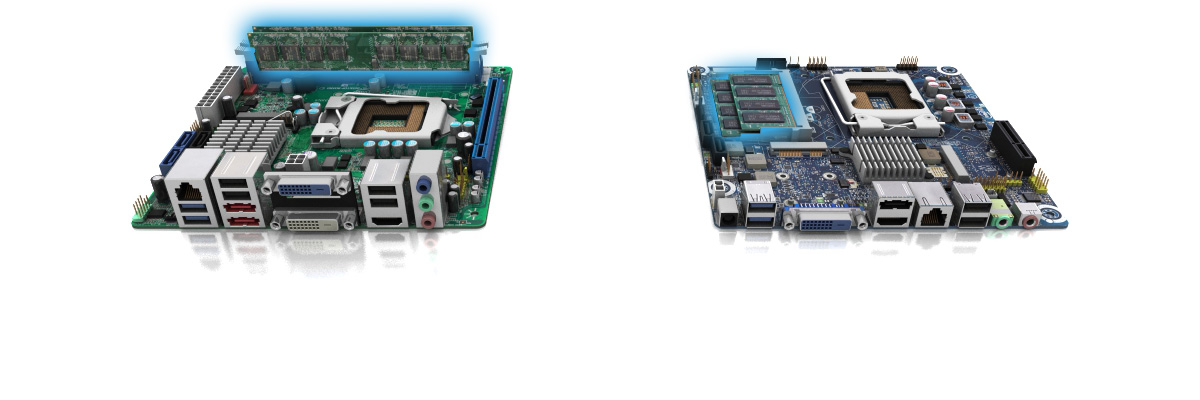 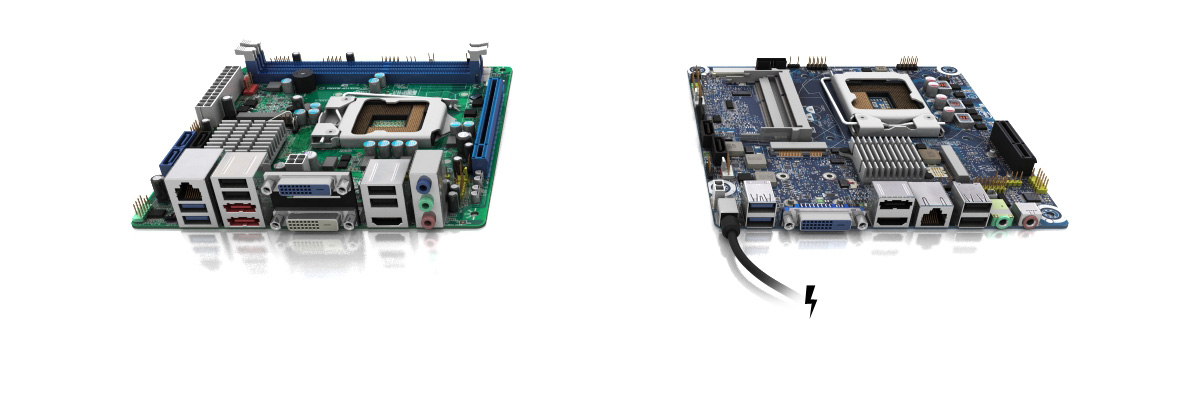 Ключевые отличия МП Thin Mini-ITX
z-размер, видео выход LVDS/eDP, SODIMM память, бортовое питание, поддержка карт расширения Mini PCIe
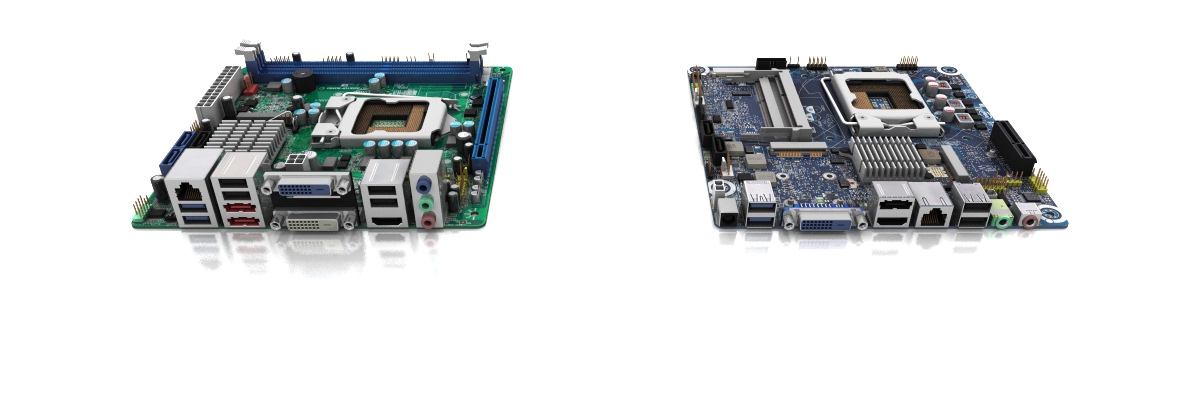 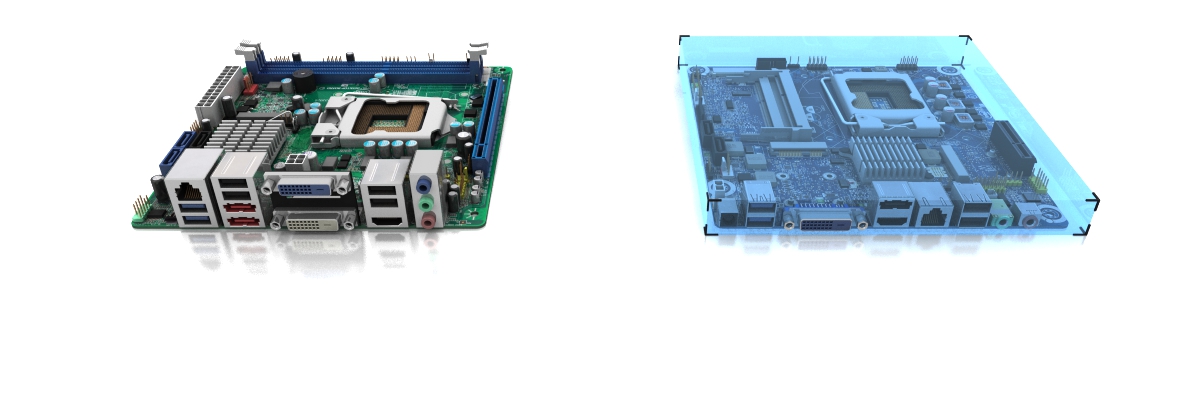 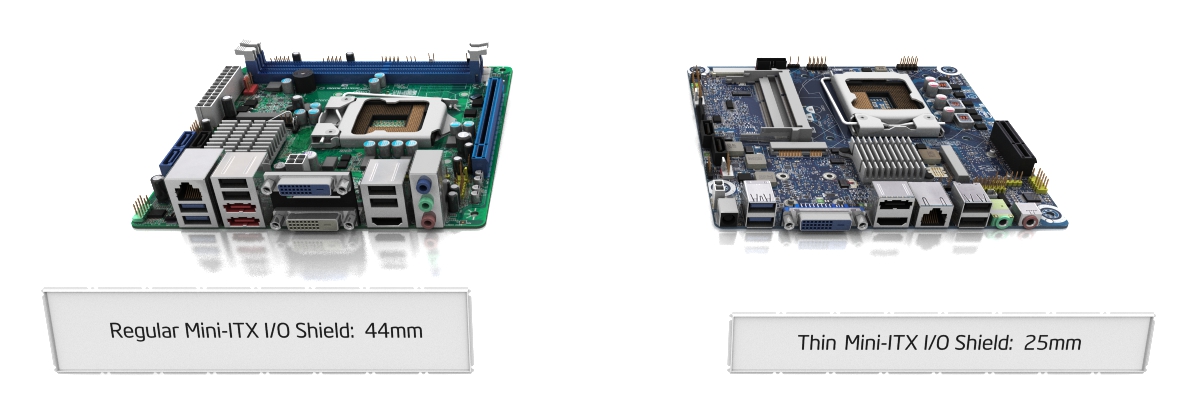 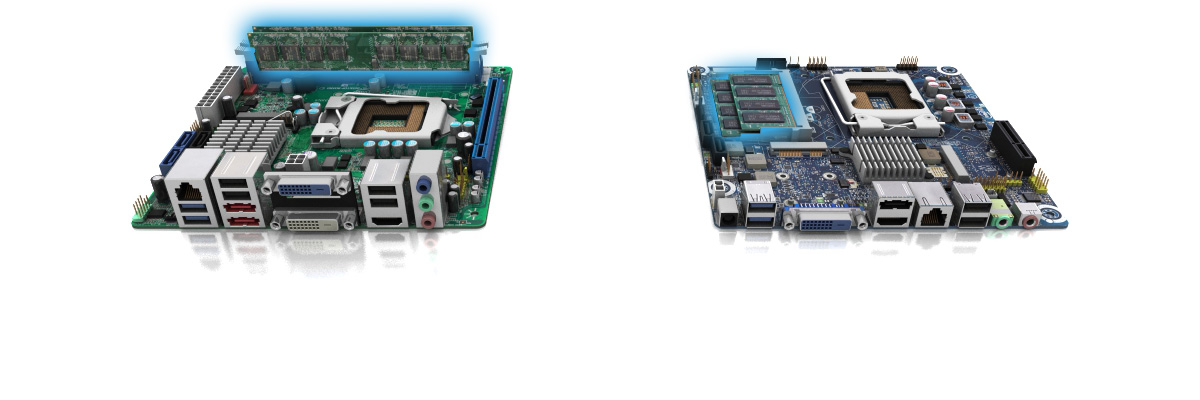 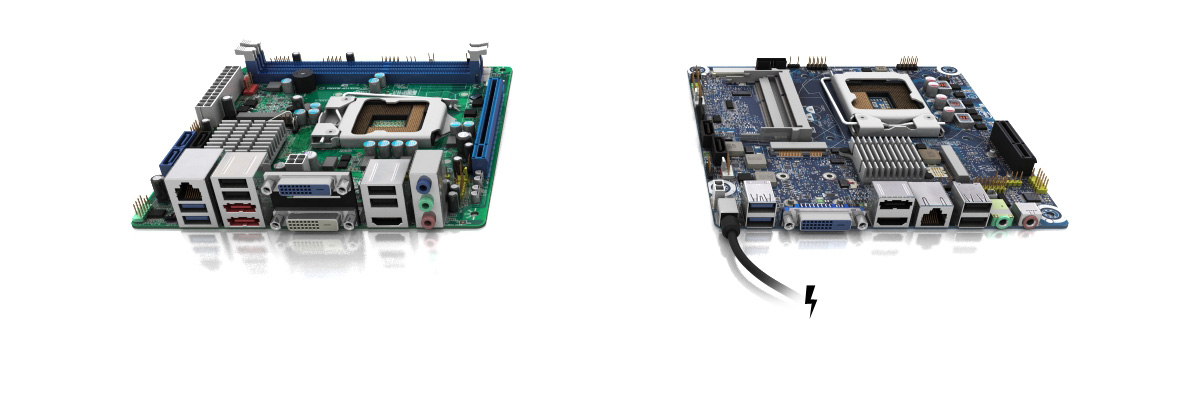 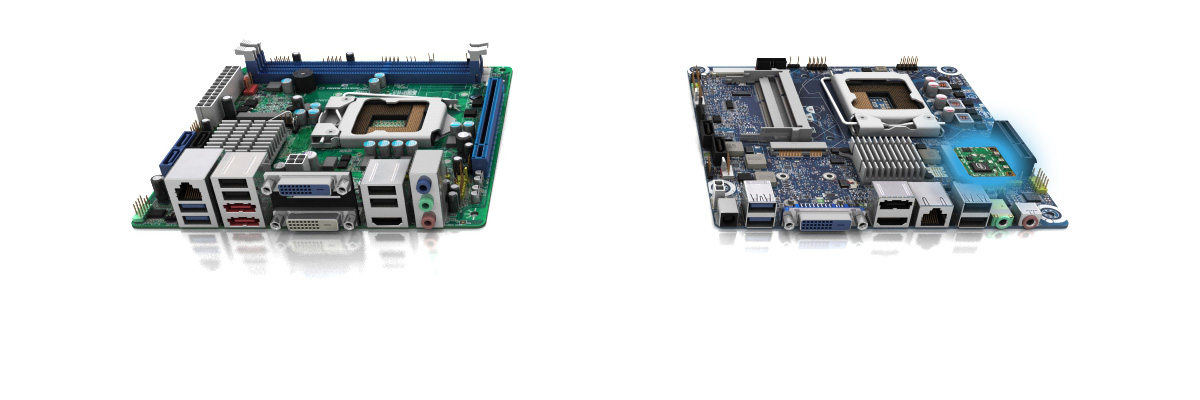 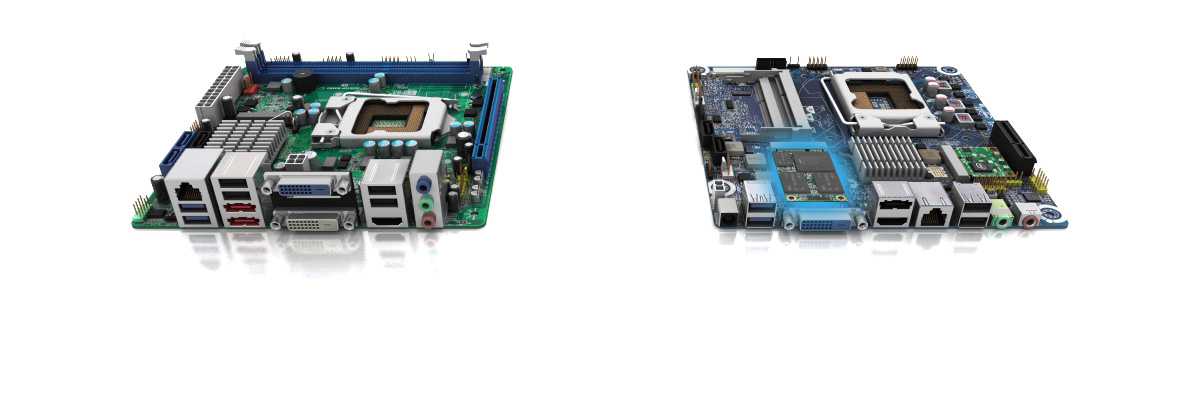 Ключевые отличия МП Thin Mini-ITX
z-размер, видео выход LVDS/eDP, SODIMM память, бортовое питание, поддержка карт расширения Mini PCIe
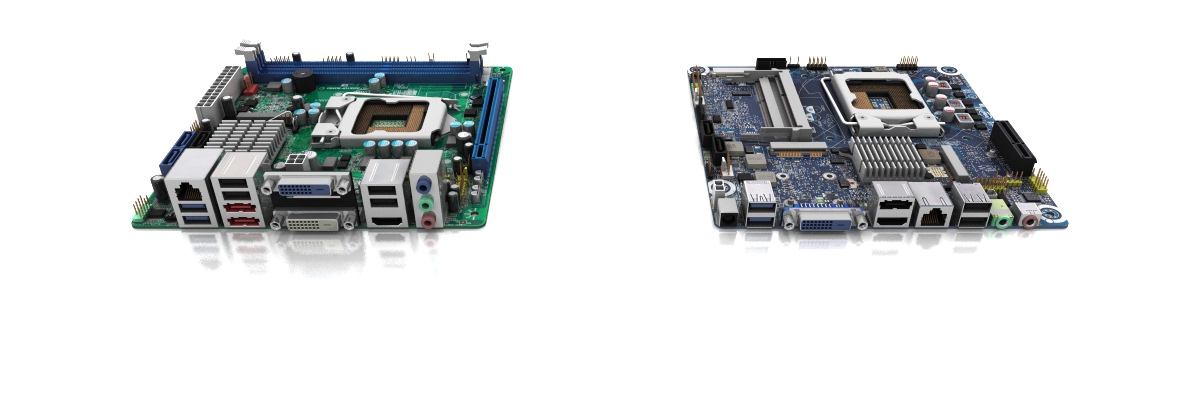 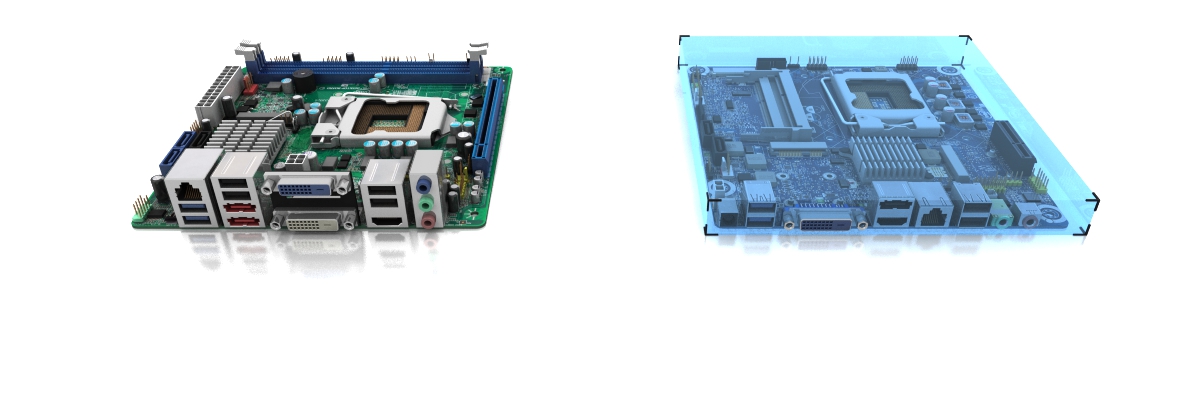 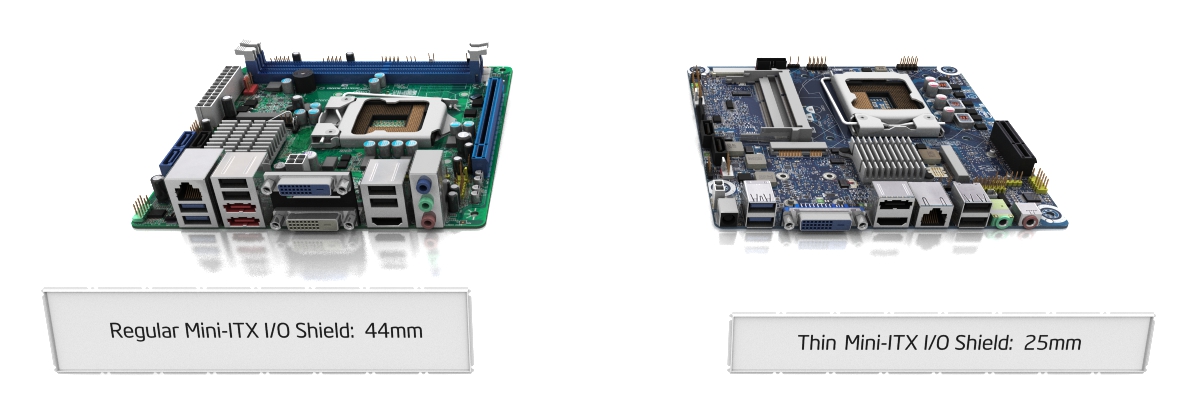 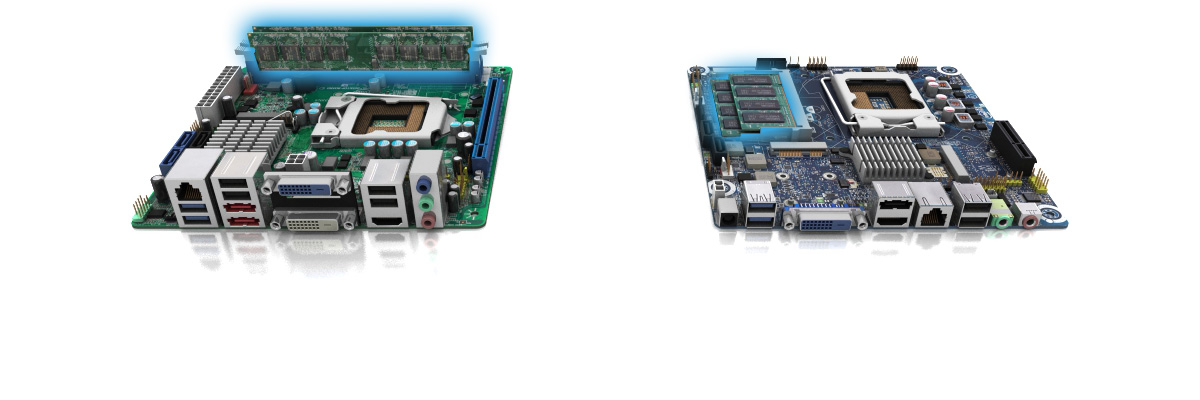 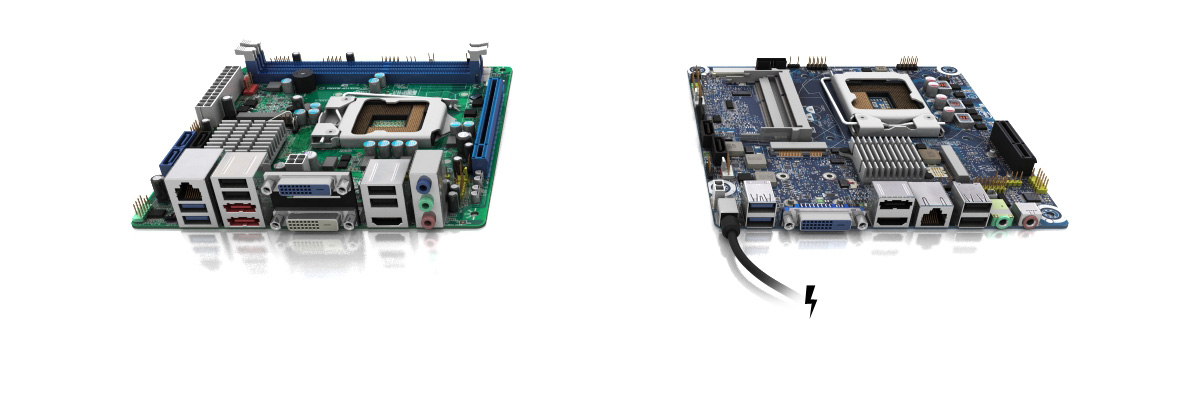 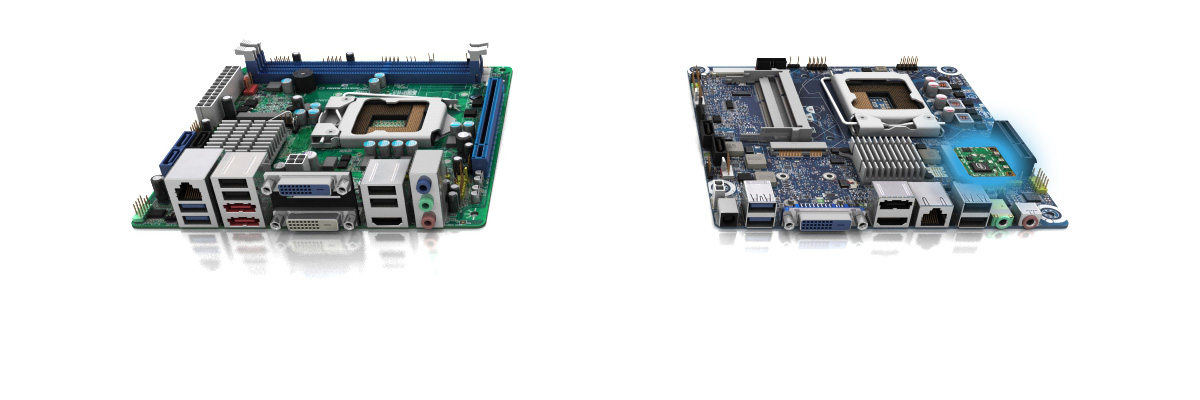 Поддержка стандарта Mini PCIe
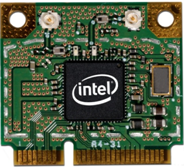 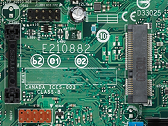 Wireless
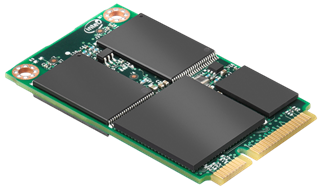 mSATA SSD
Тепловые пакеты процессоров для настольных ПК(LGA1155)
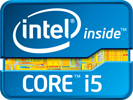 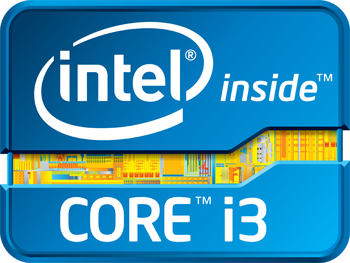 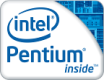 На сегодня доступно11 моделей процессоров
Ключевые особенности процессоровIntel® Core™ 3го поколения
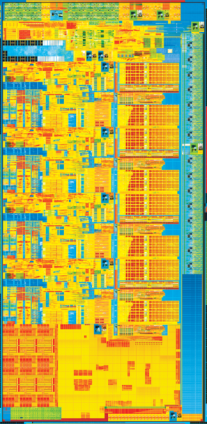 22нм техпроцесс и трехмерные транзисторы
Intel® HD Graphics нового поколения с поддержкой DirectX 11
Встроенные технологии обеспечения безопасности
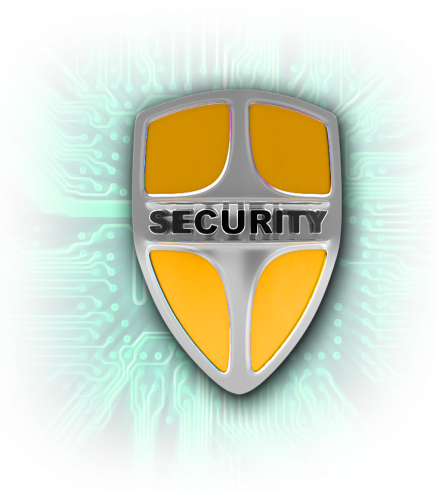 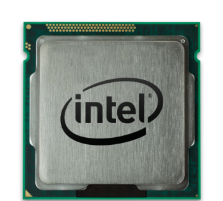 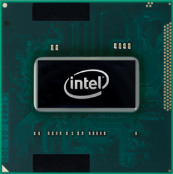 Intel® Identity Protection
Technology
[Speaker Notes: 22нм техпроцесс - Балансирование производительностью и энергоэффективностью:
Процессоры со стандартным энергопотреблением – понижен TDP
Процессоры со сверхнизким энергопотреблением – повышена скорость]
Новый низкопрофильный радиатор в стандартной комплектации BOX
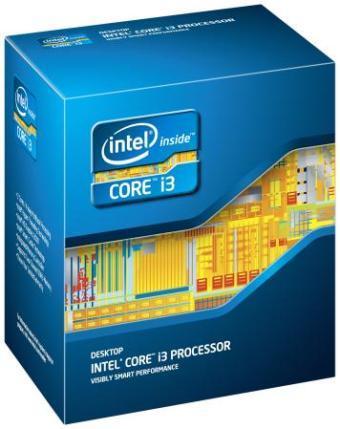 New Boxed 35W 
Heat Sink Design:
65w
35w
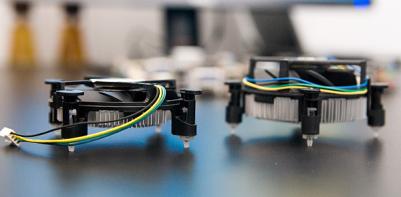 Система охлаждения
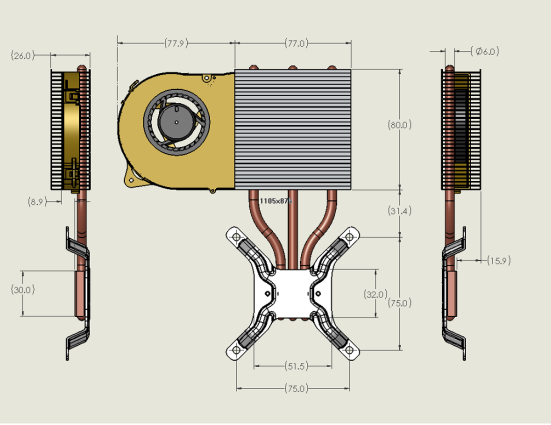 Предназначена для теплового пакета - 65W
Возможна поддержка пакета - 95W но с более высоким уровнем издаваемого шума
Размер в профиль: 19мм
Процесс интергации.. нет ничего проще!
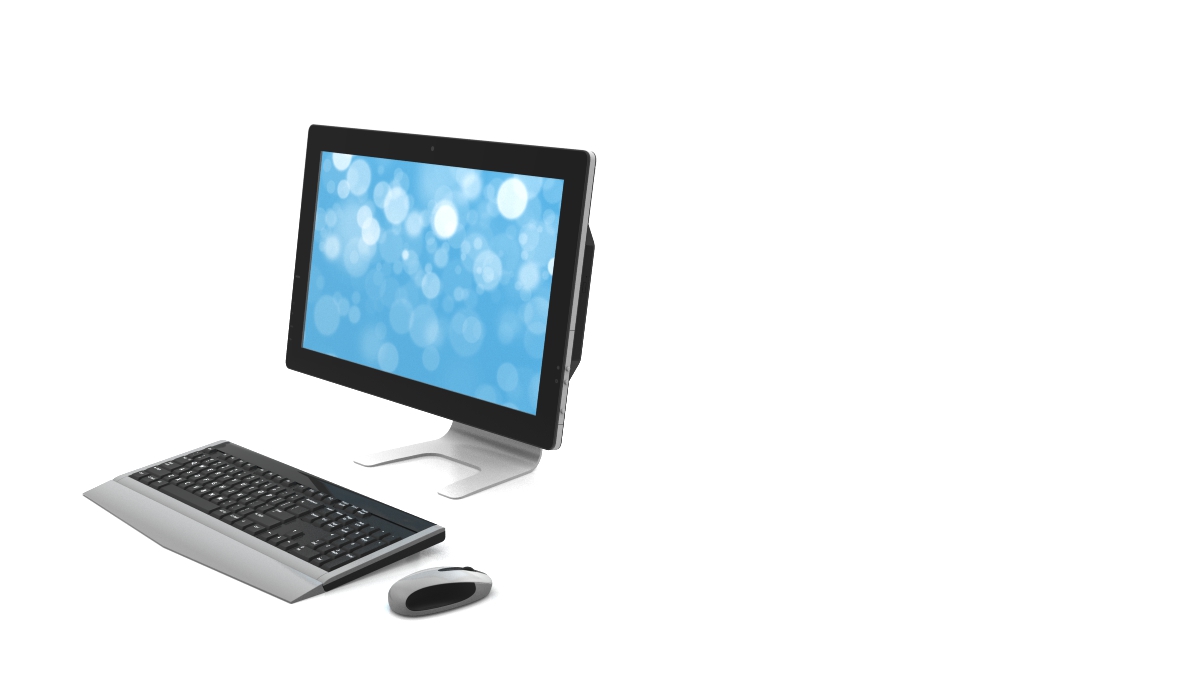 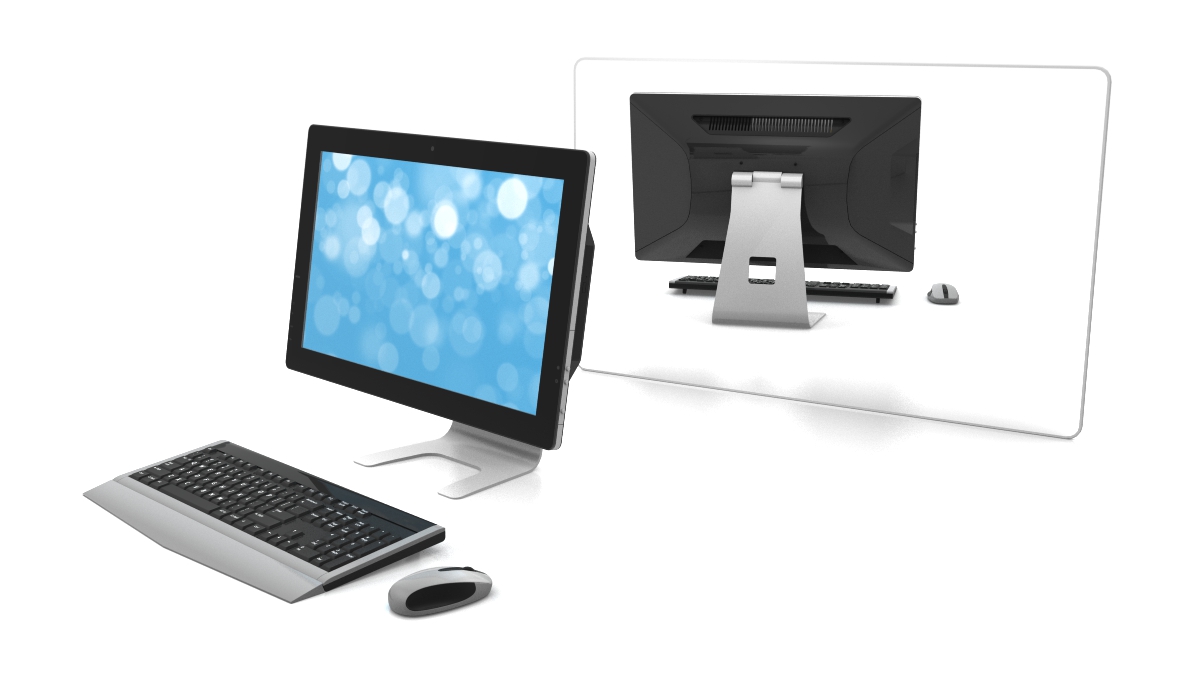 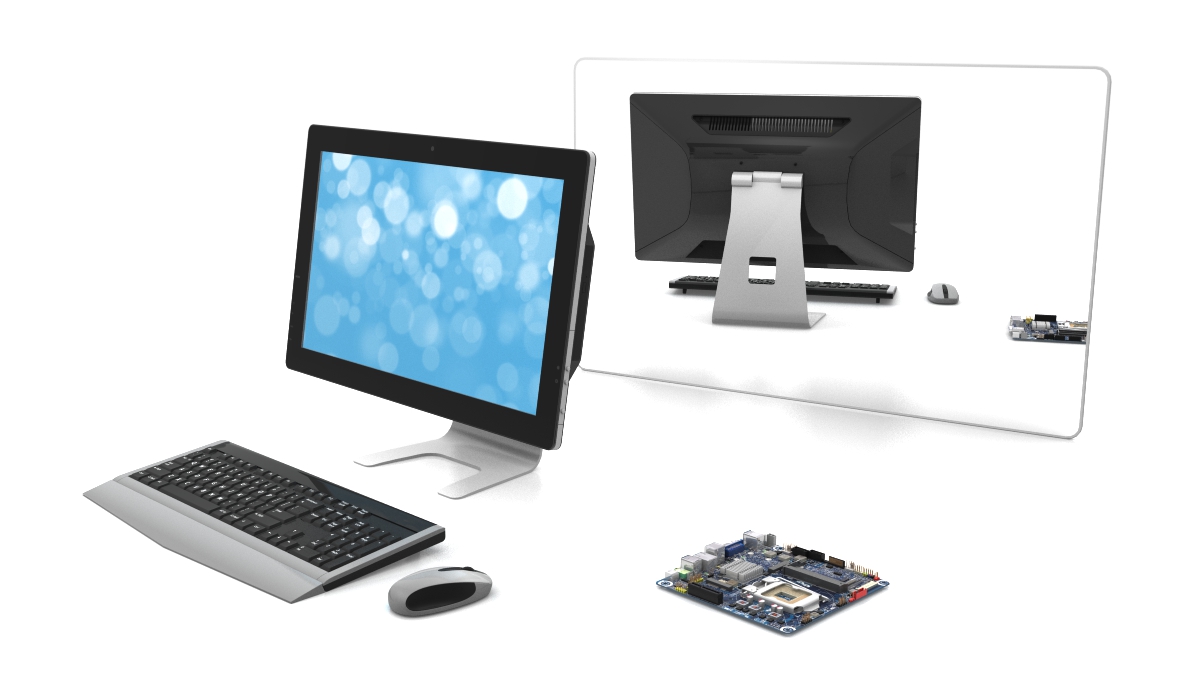 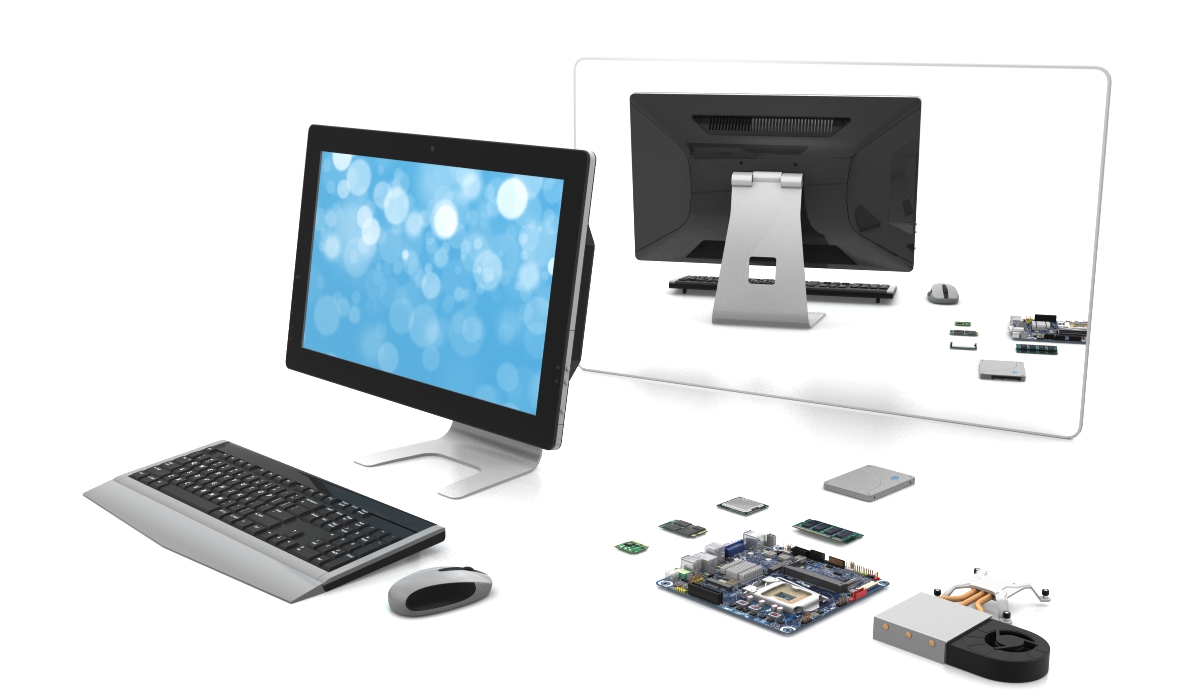 Процесс интергации.. нет ничего проще!
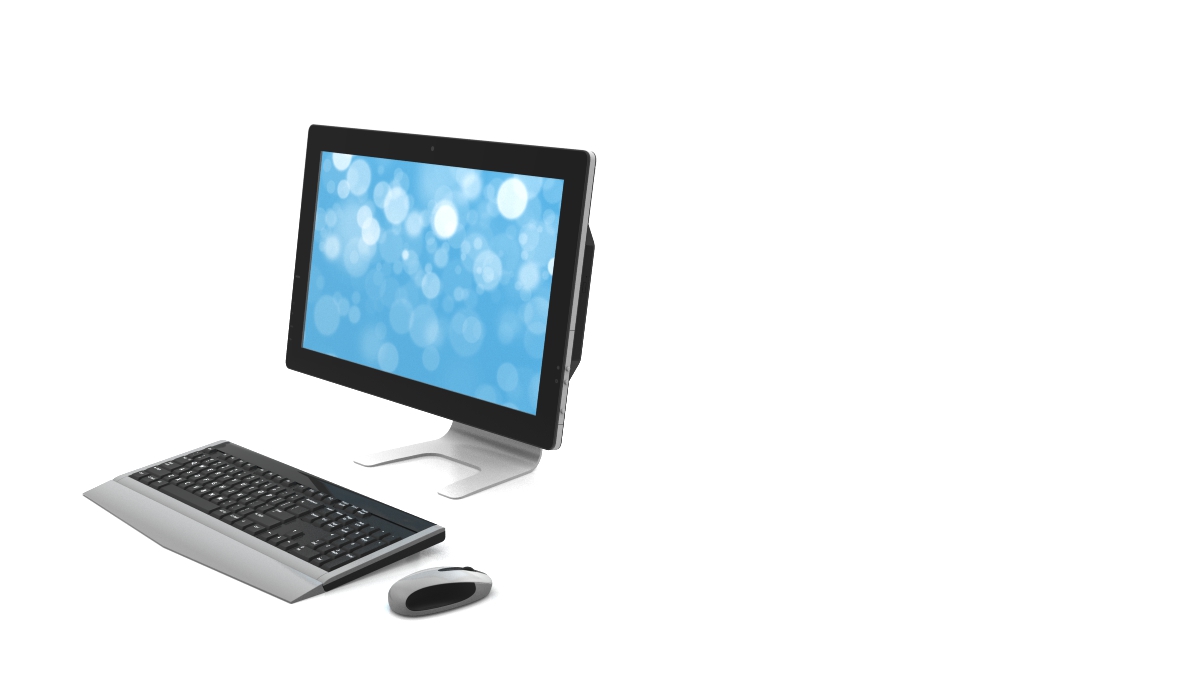 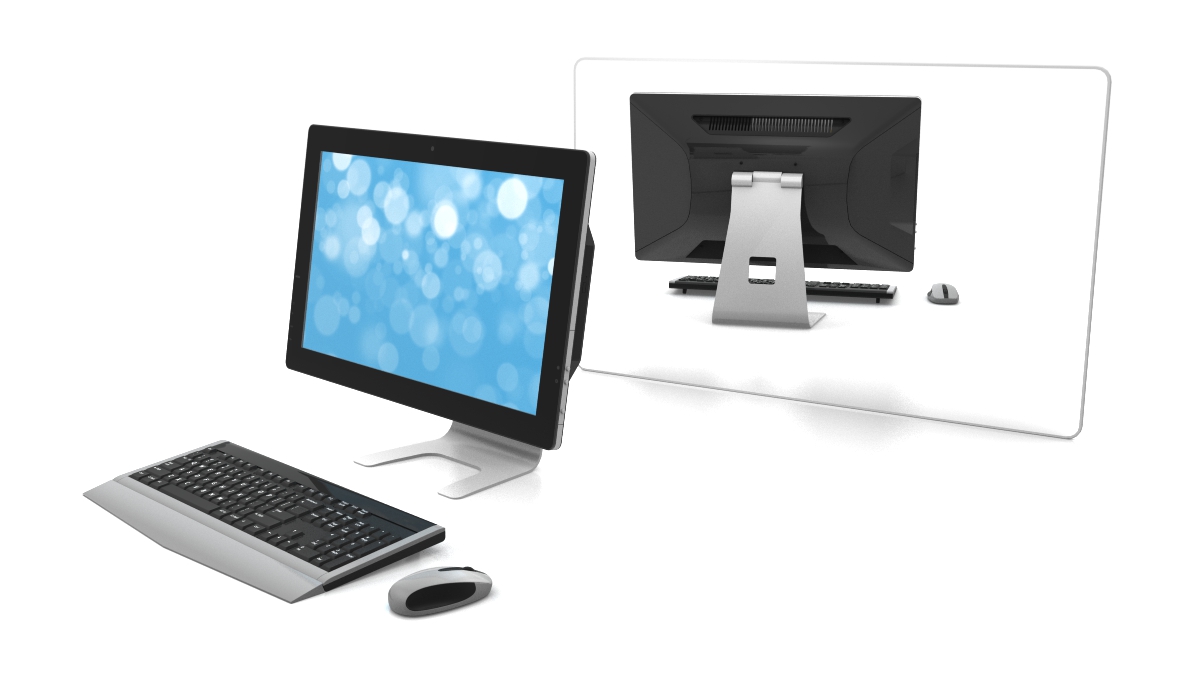 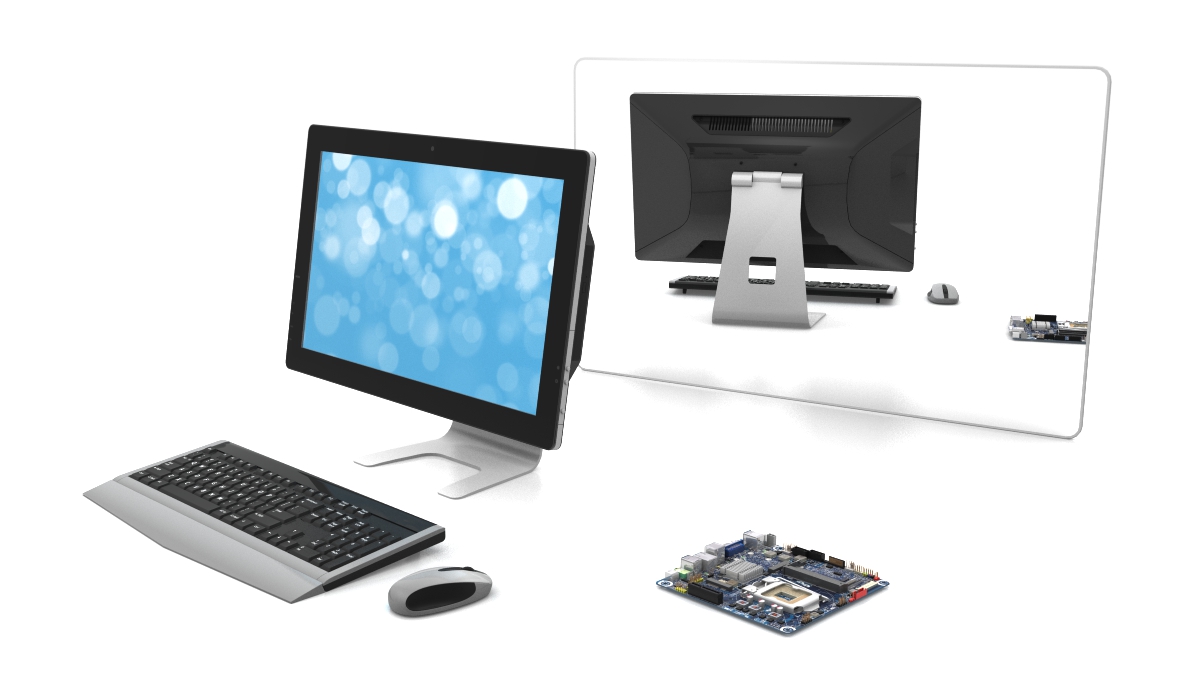 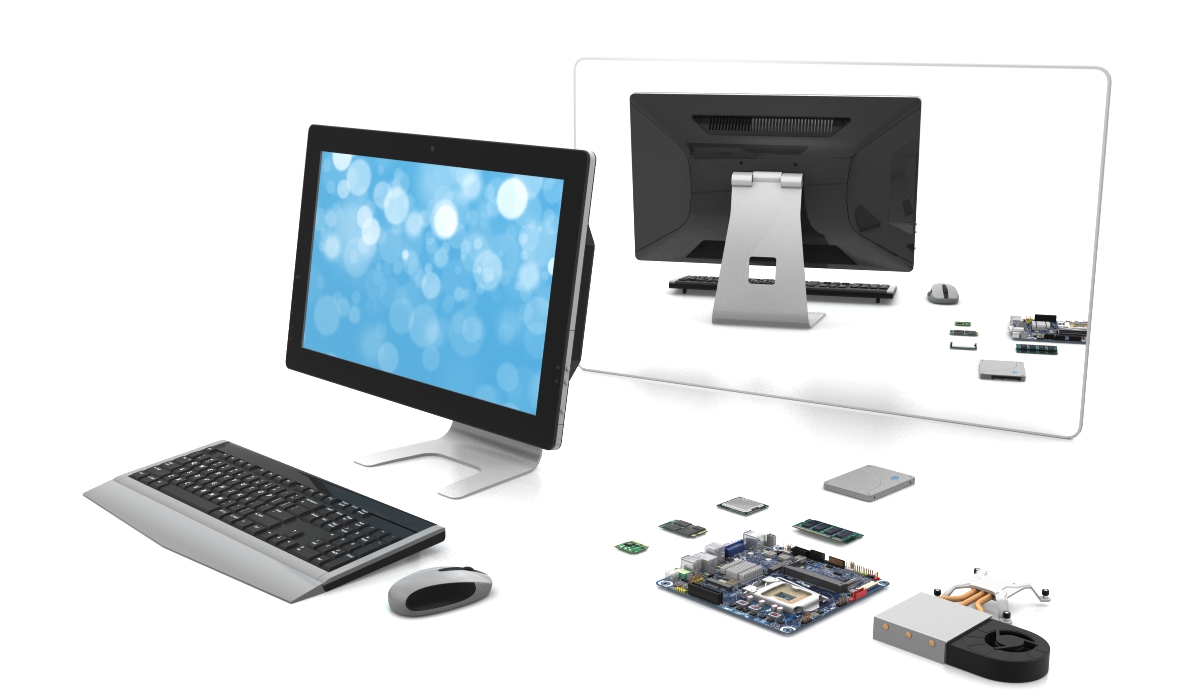 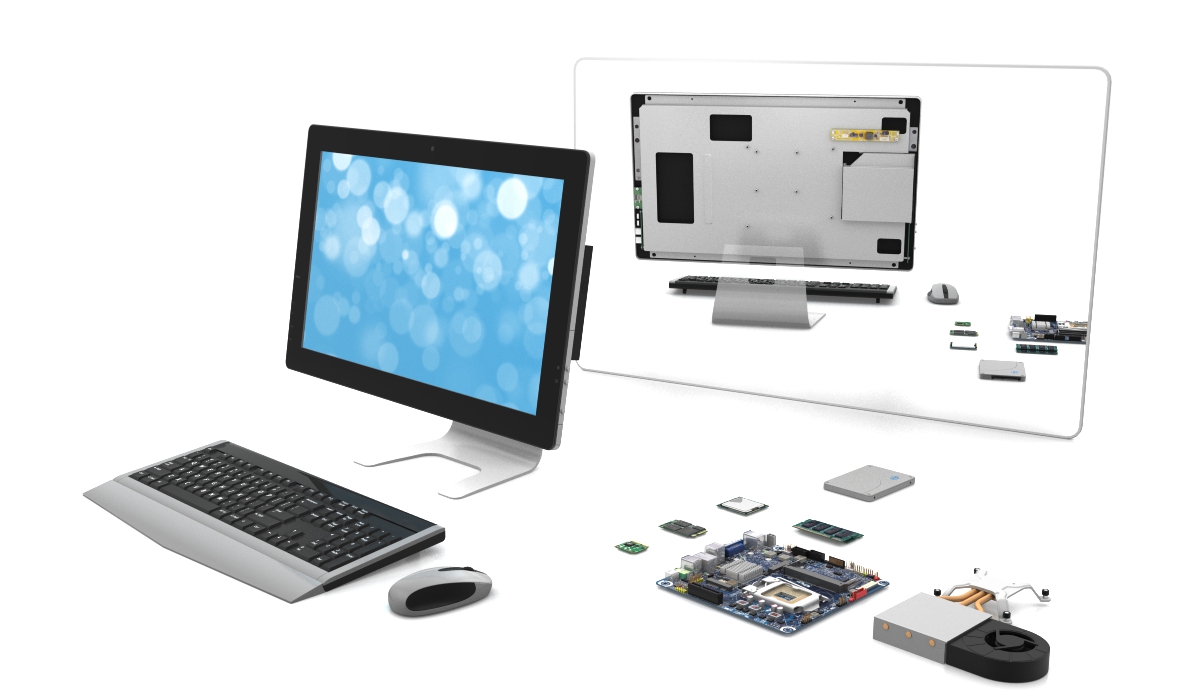 Процесс интергации.. нет ничего проще!
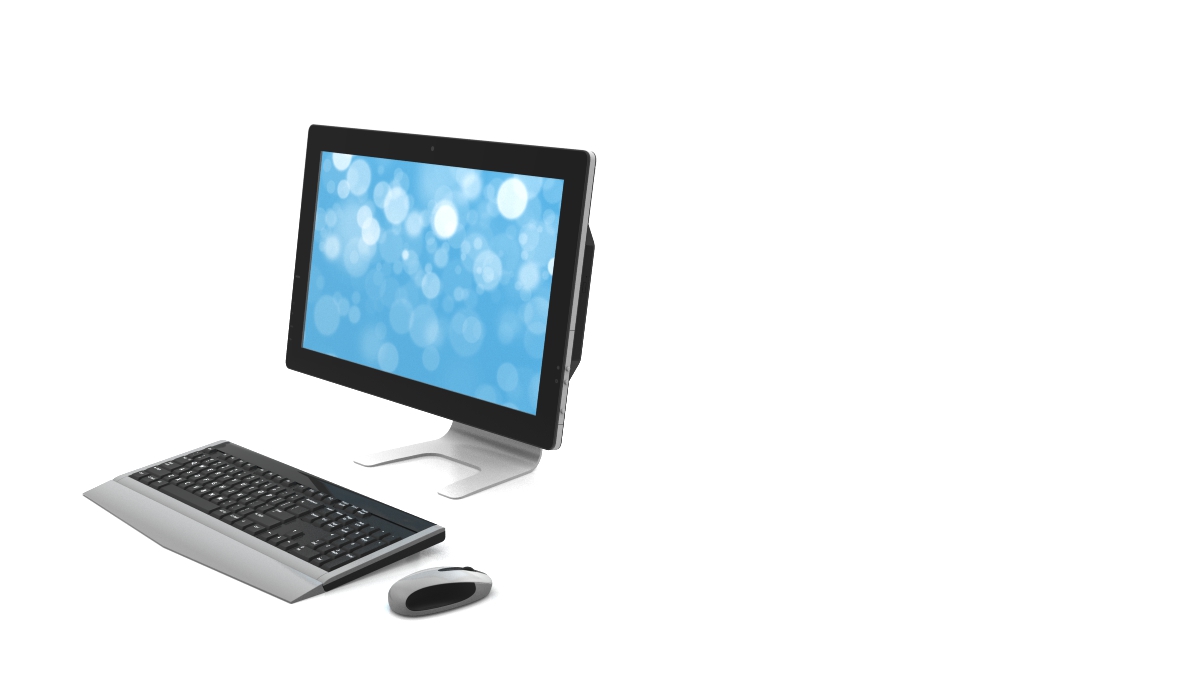 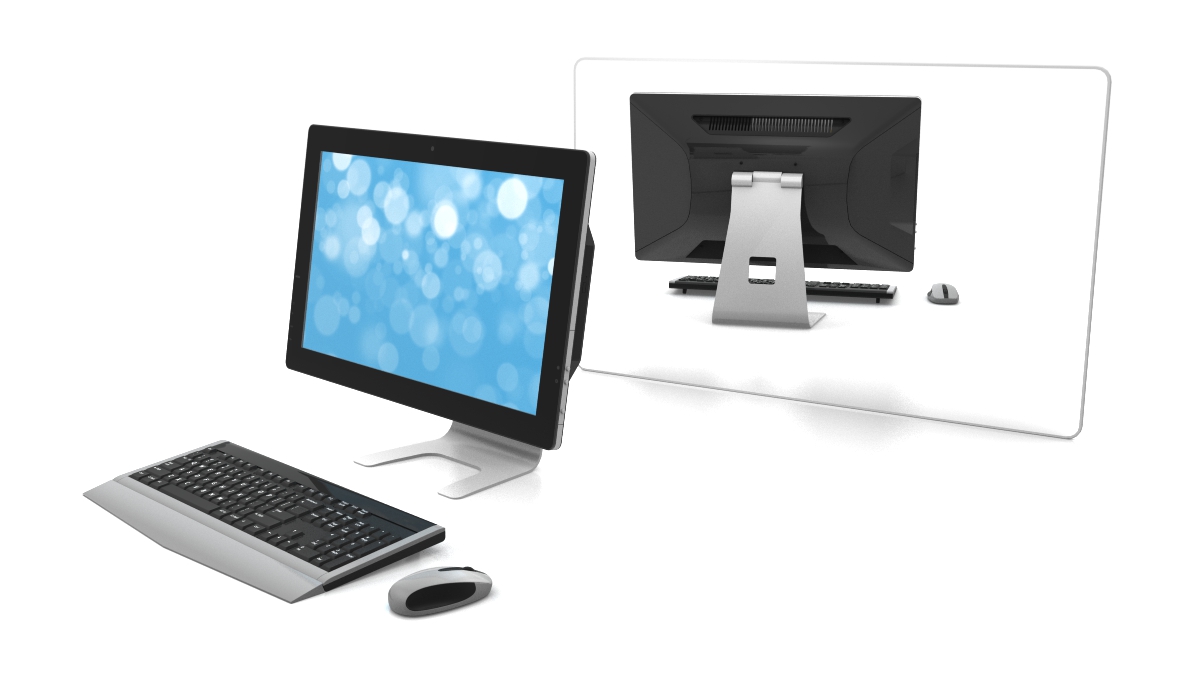 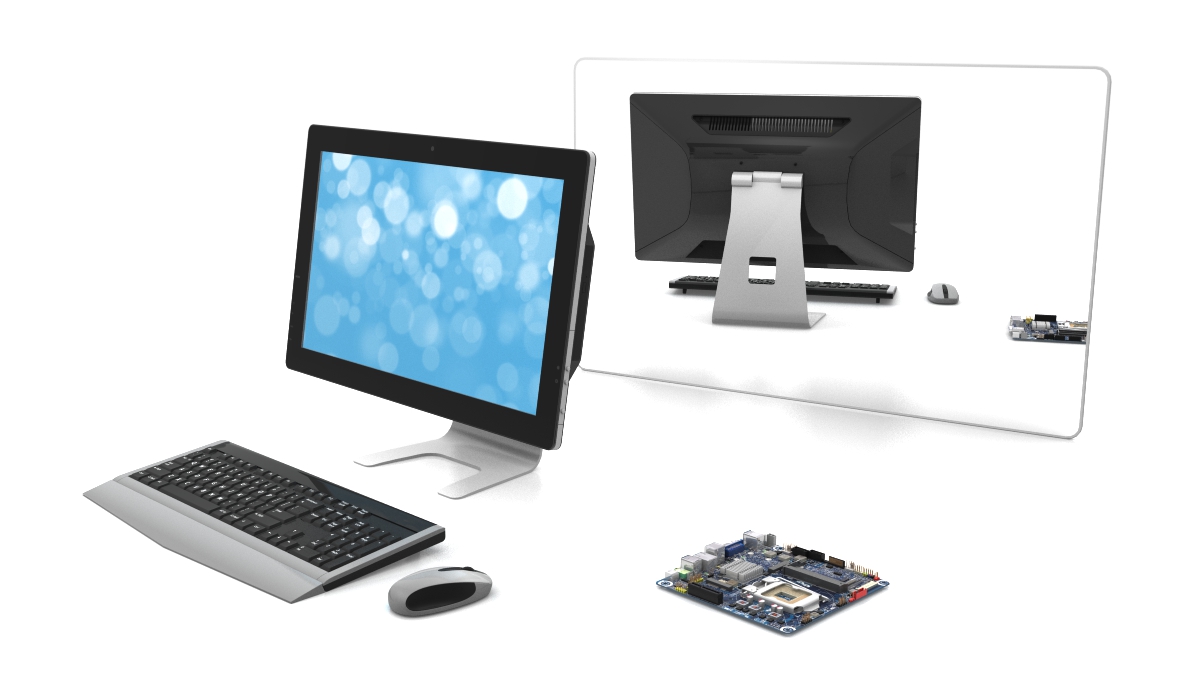 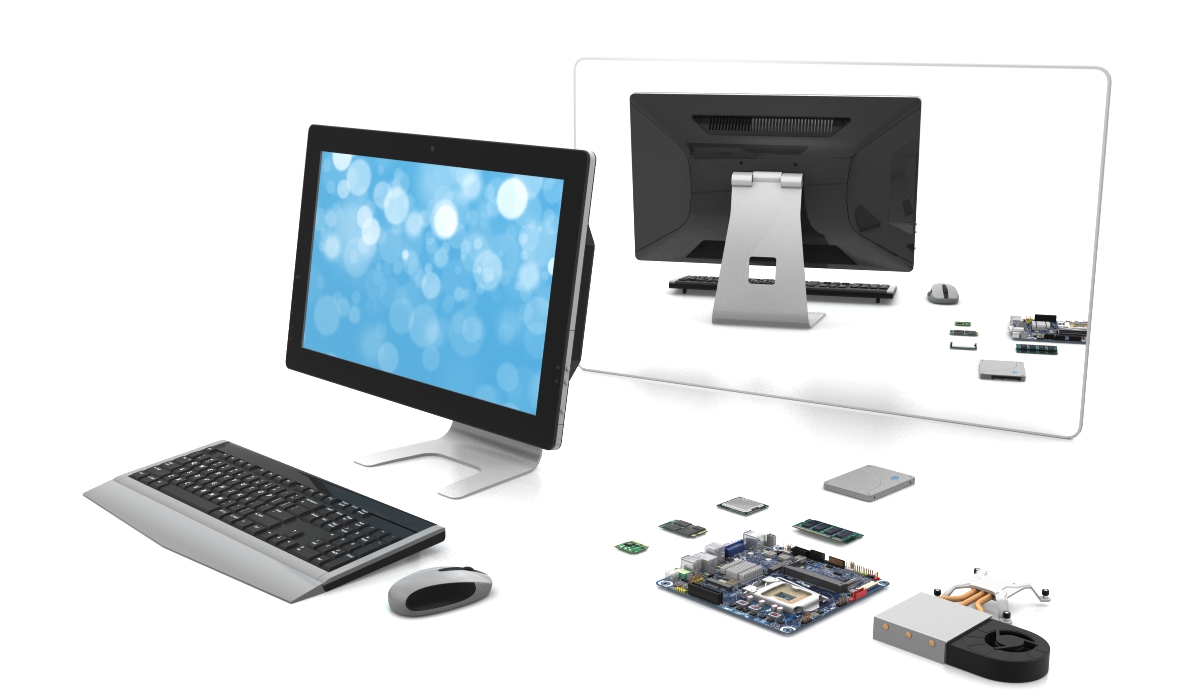 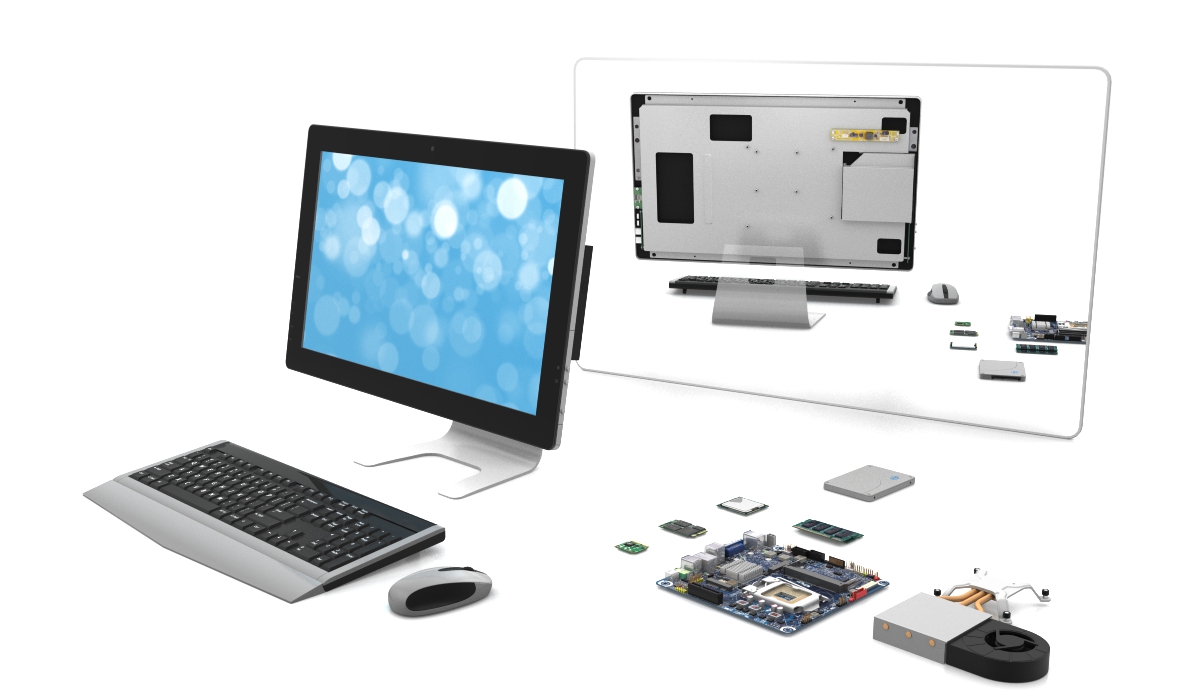 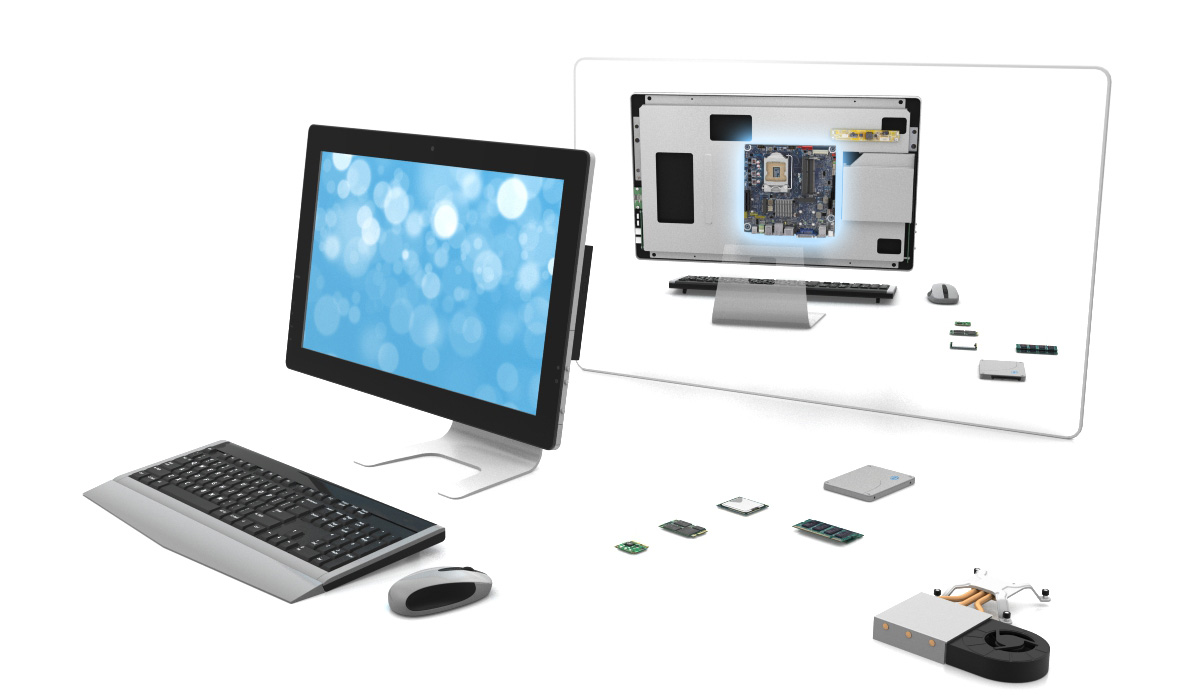 Процесс интергации.. нет ничего проще!
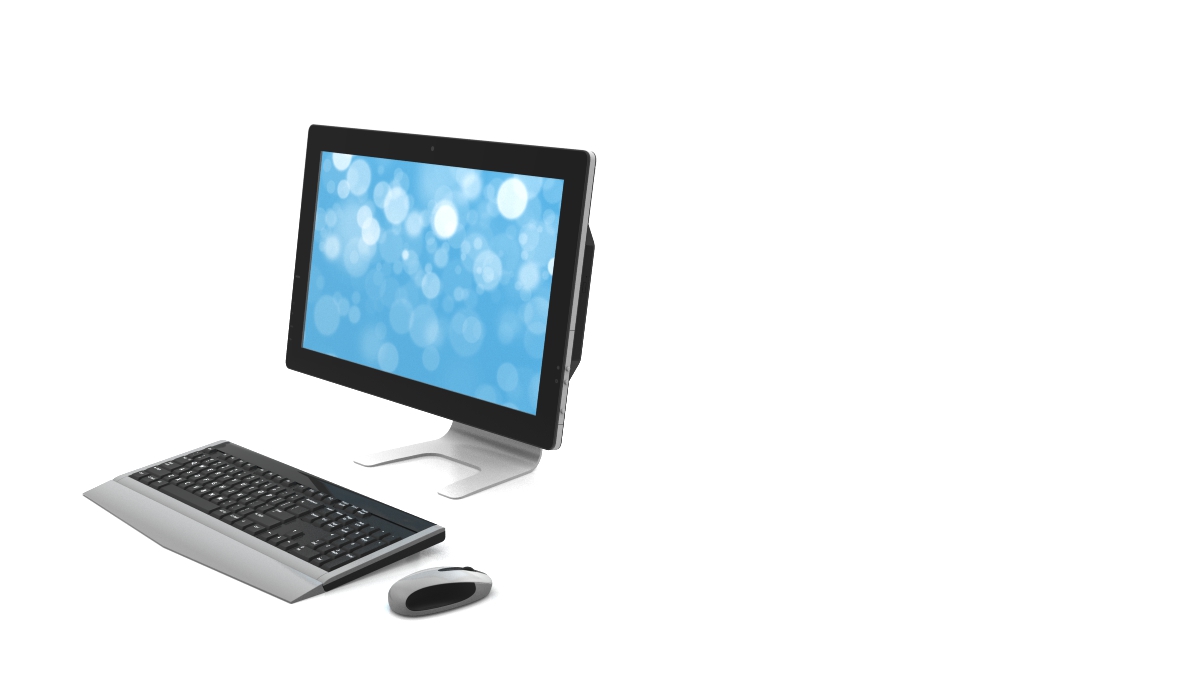 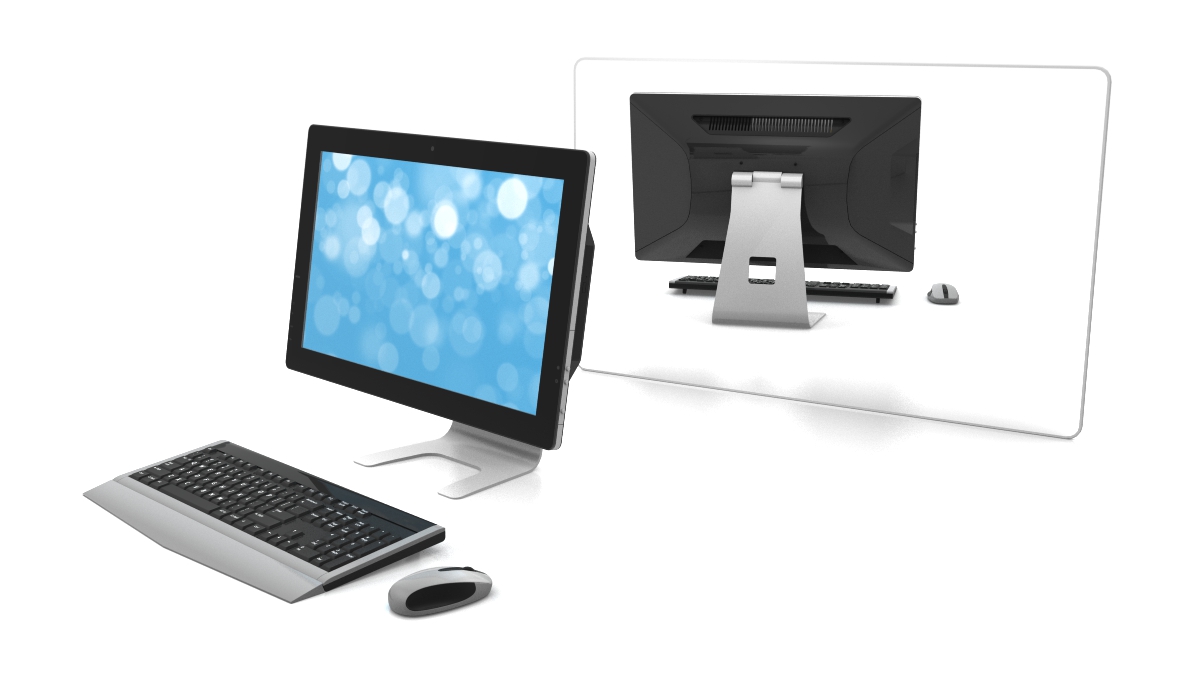 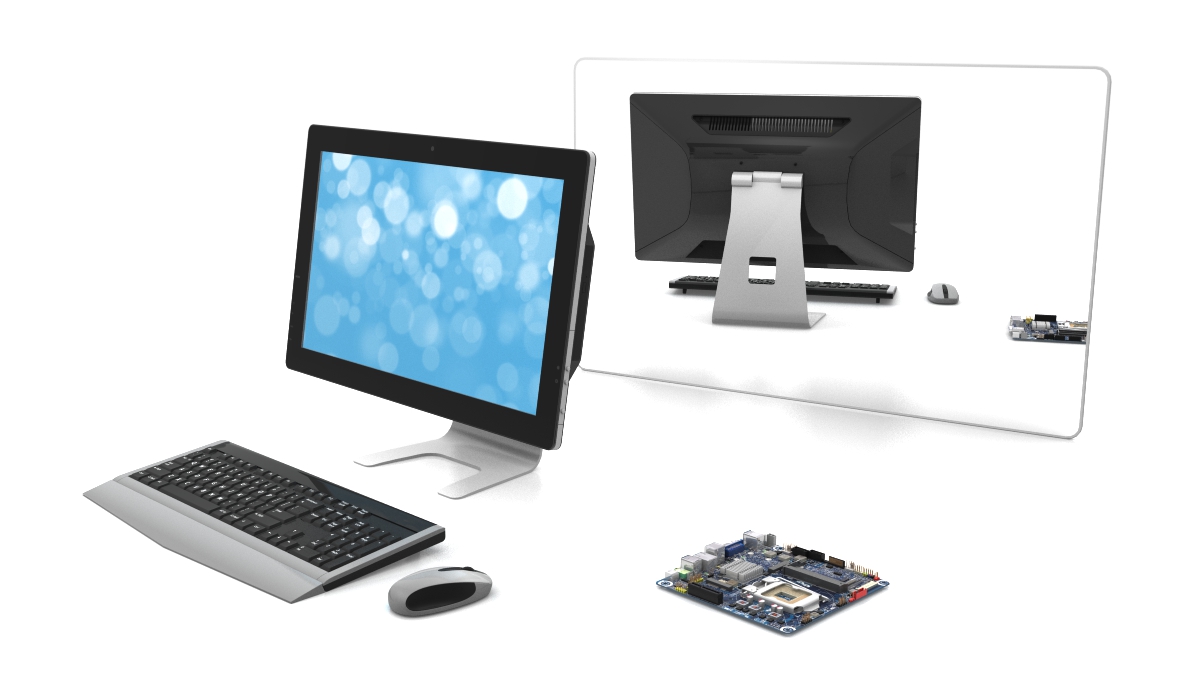 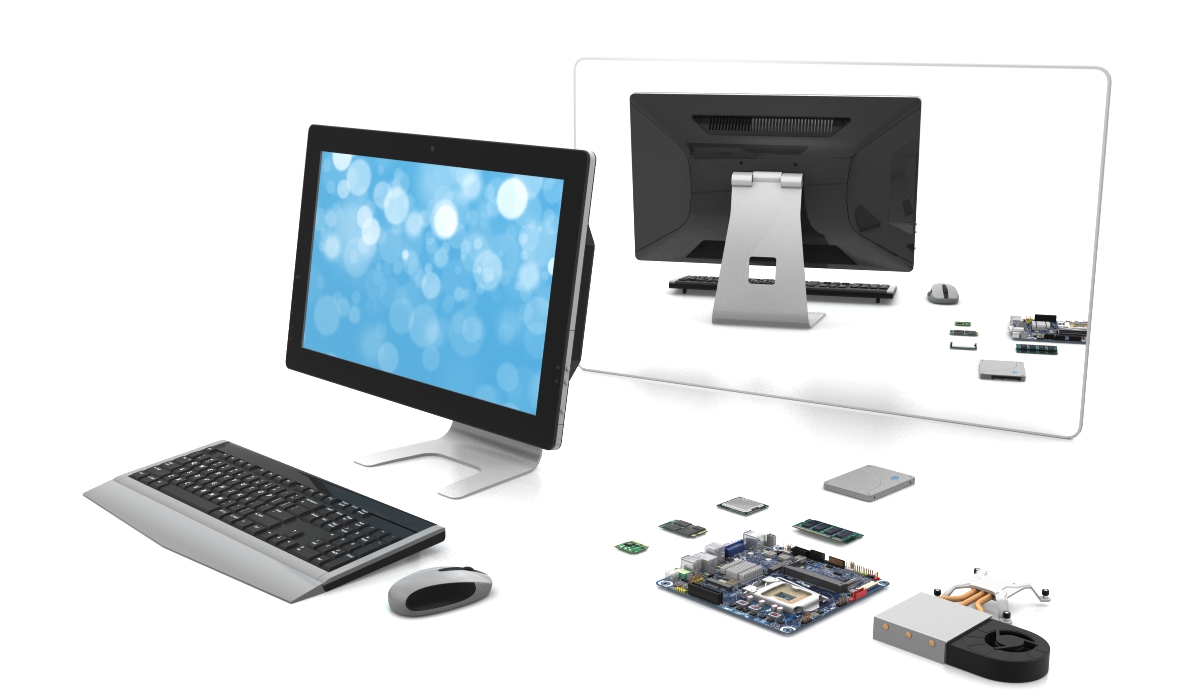 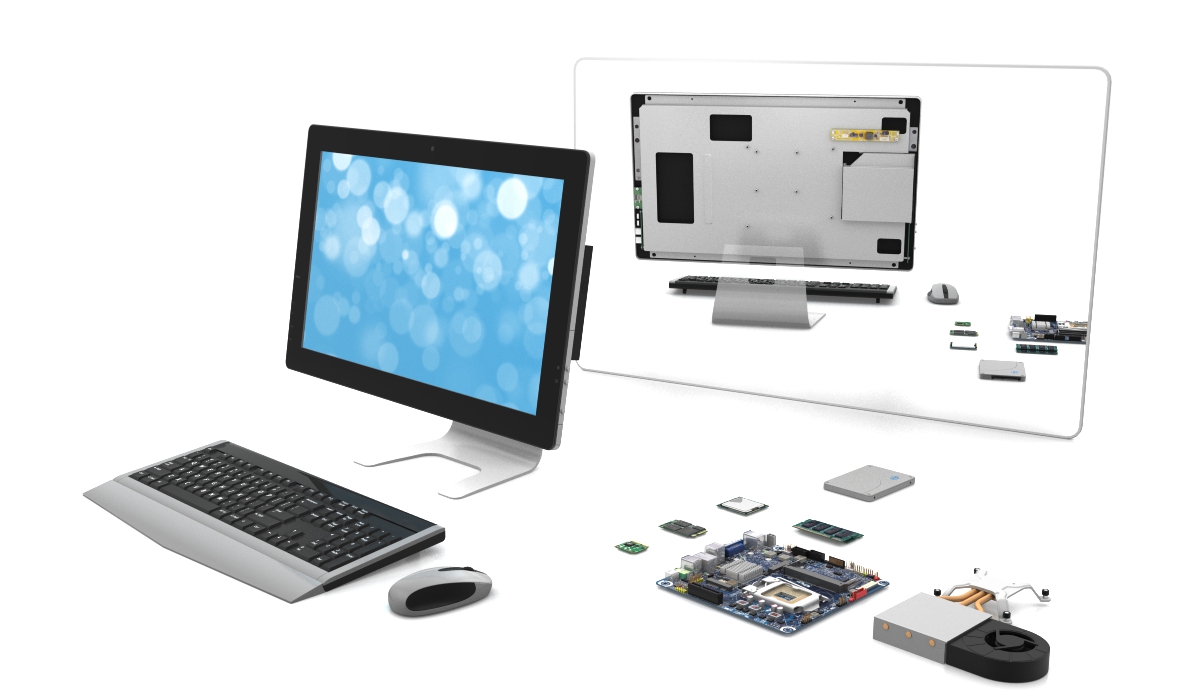 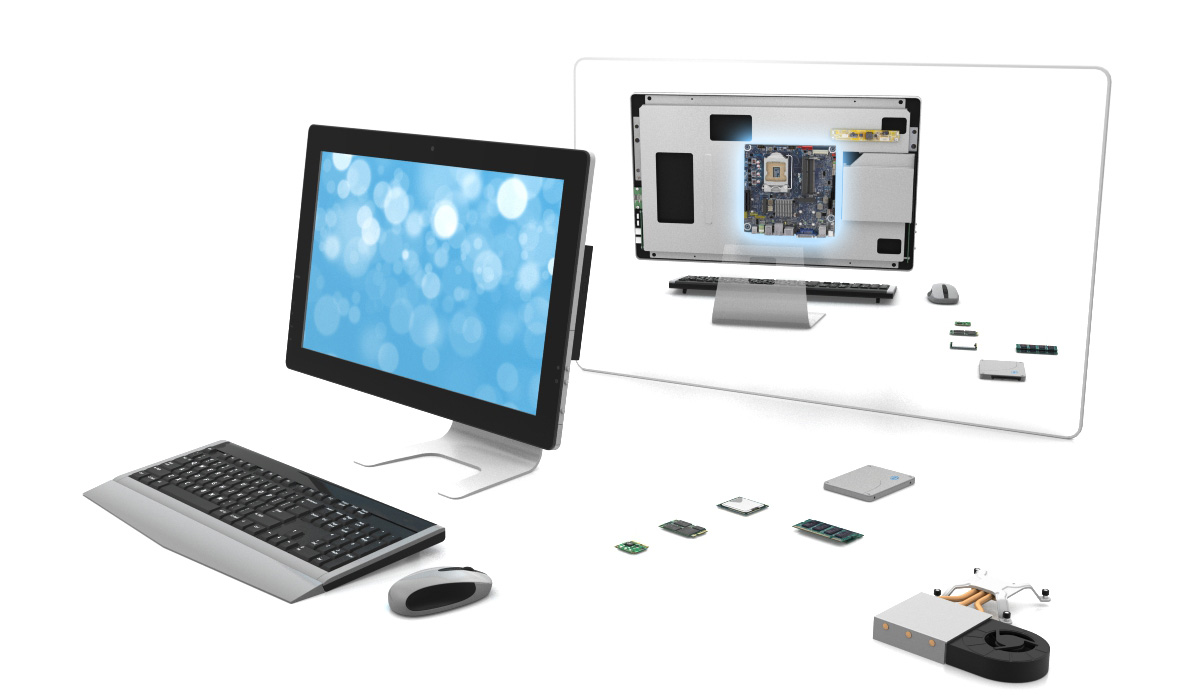 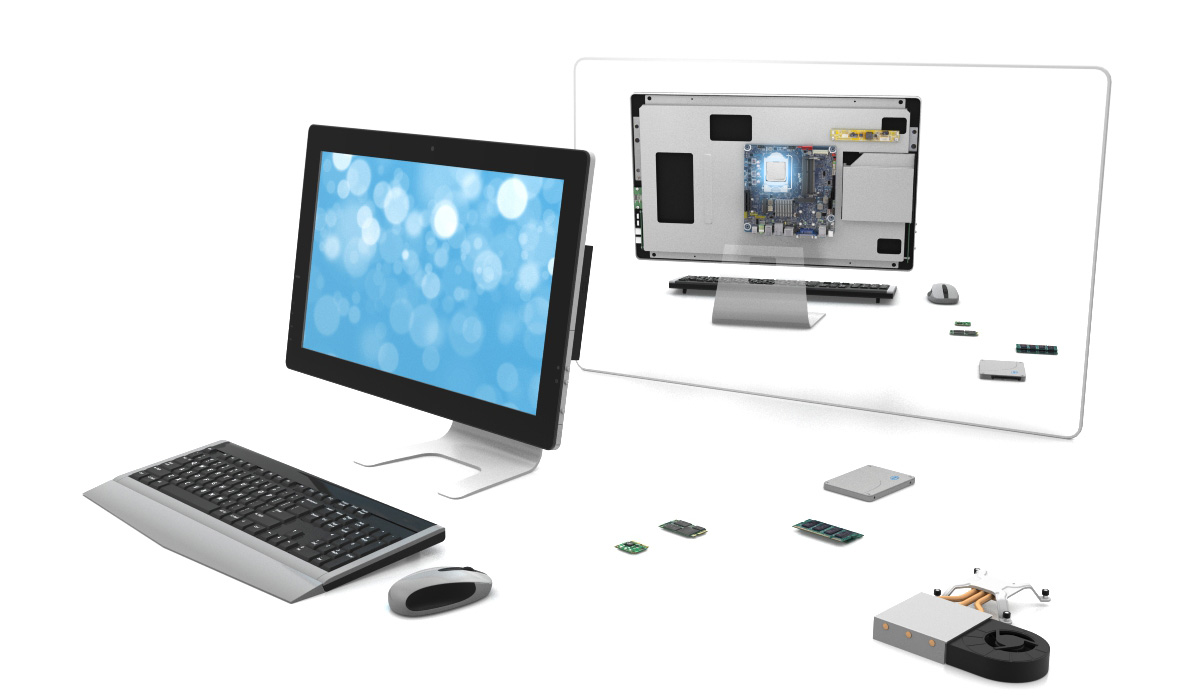 Процесс интергации.. нет ничего проще!
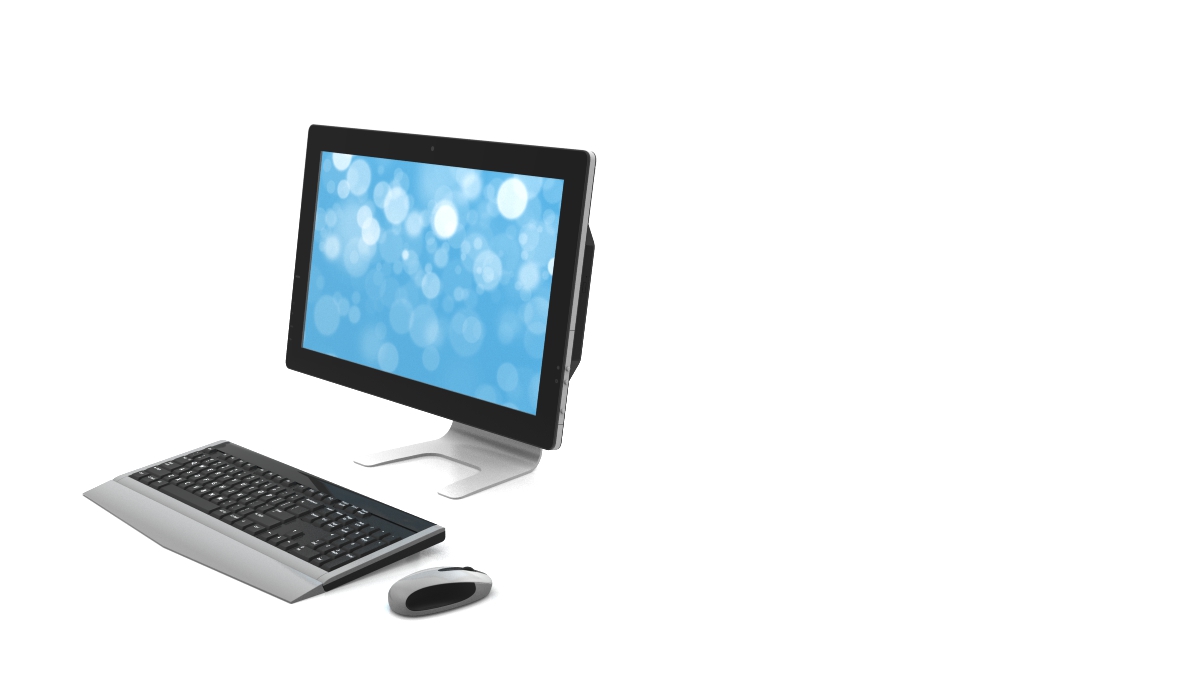 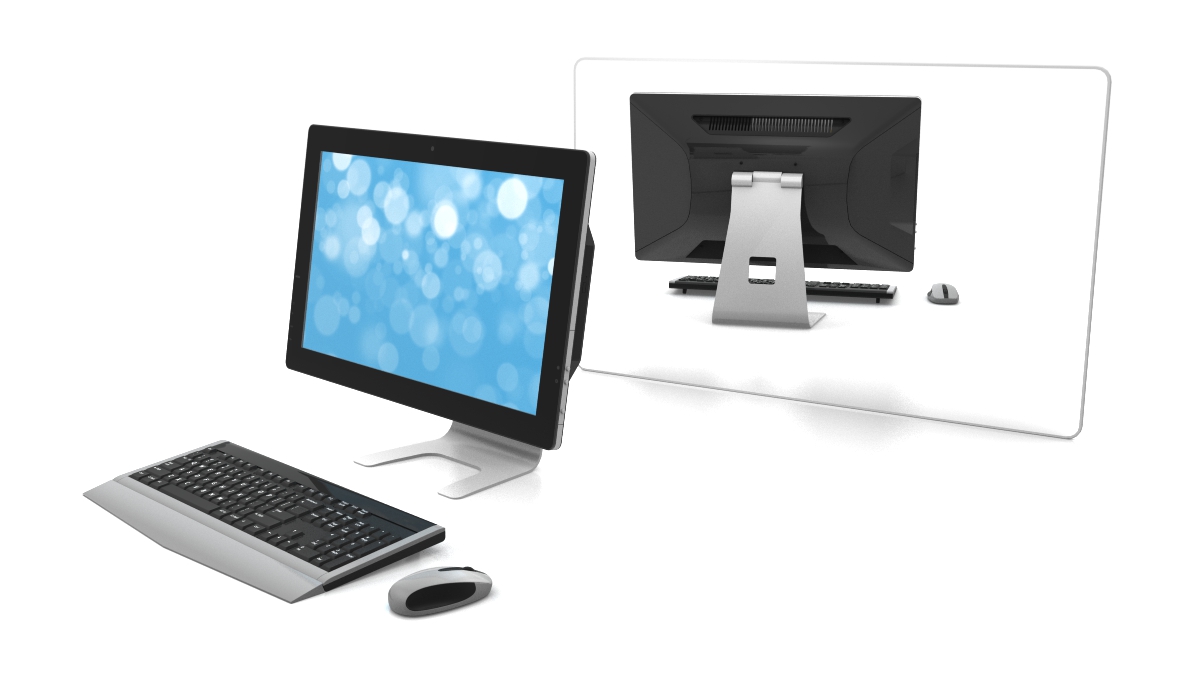 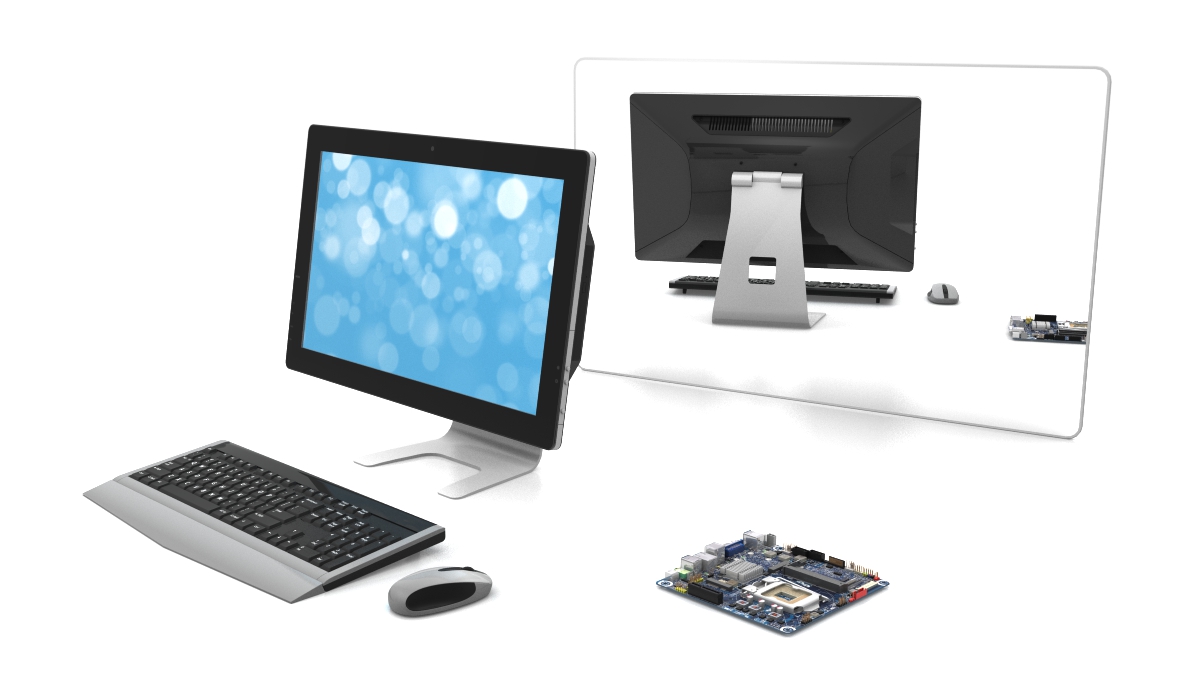 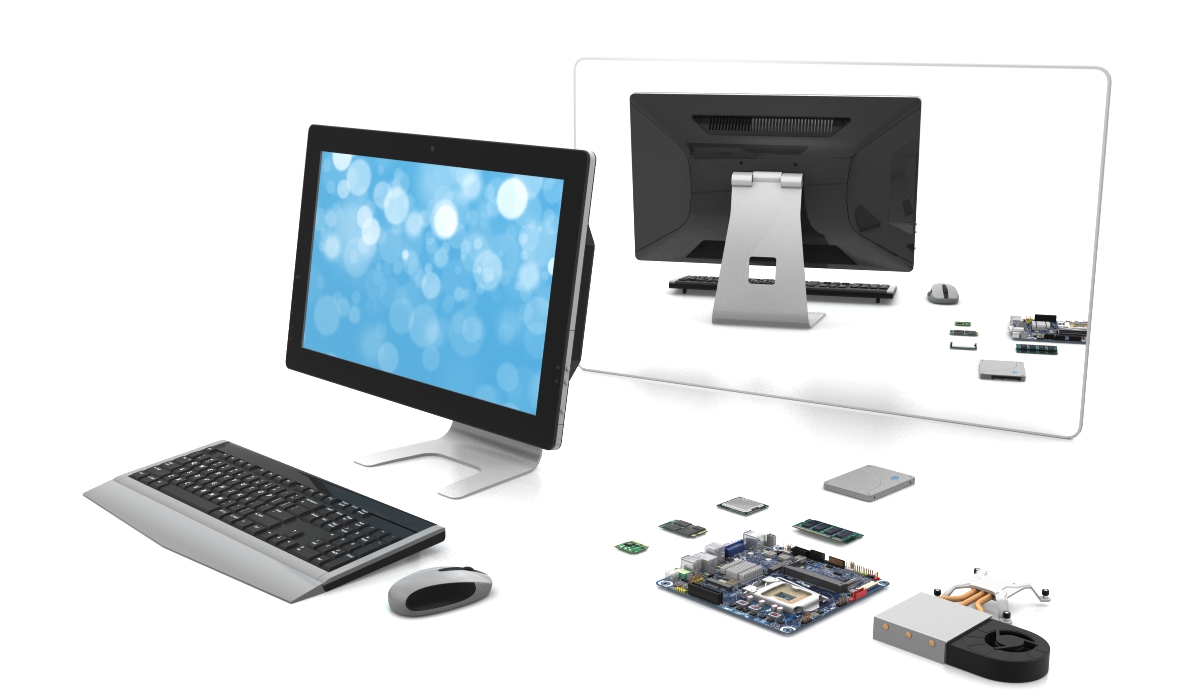 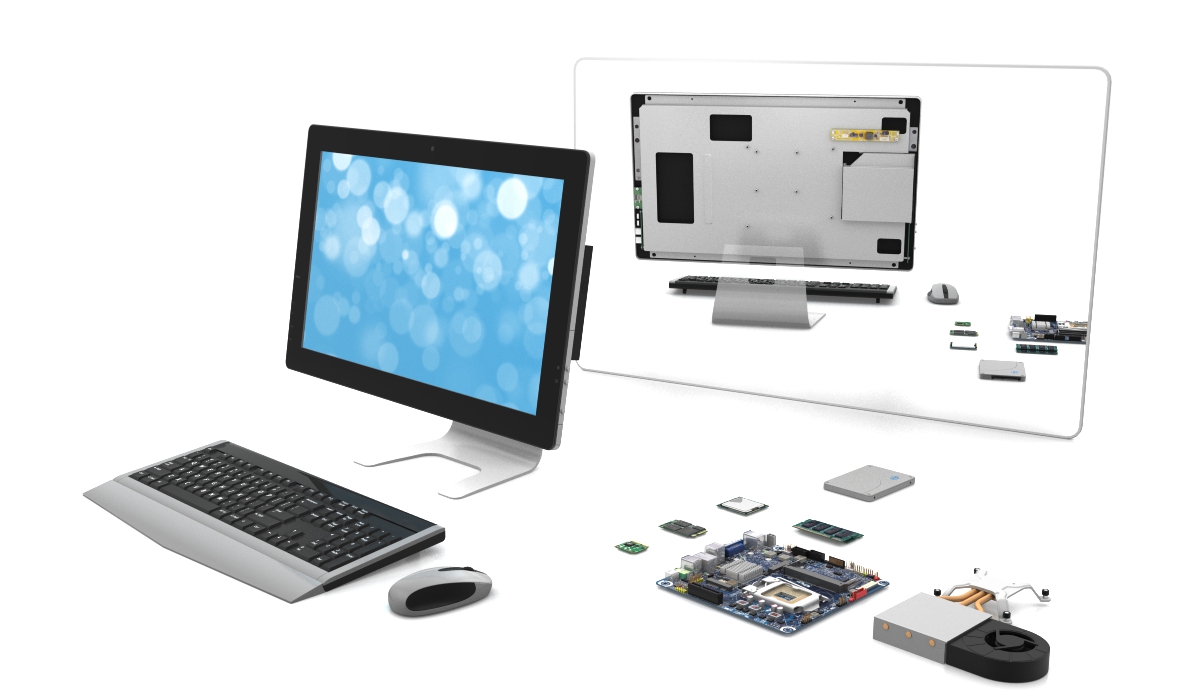 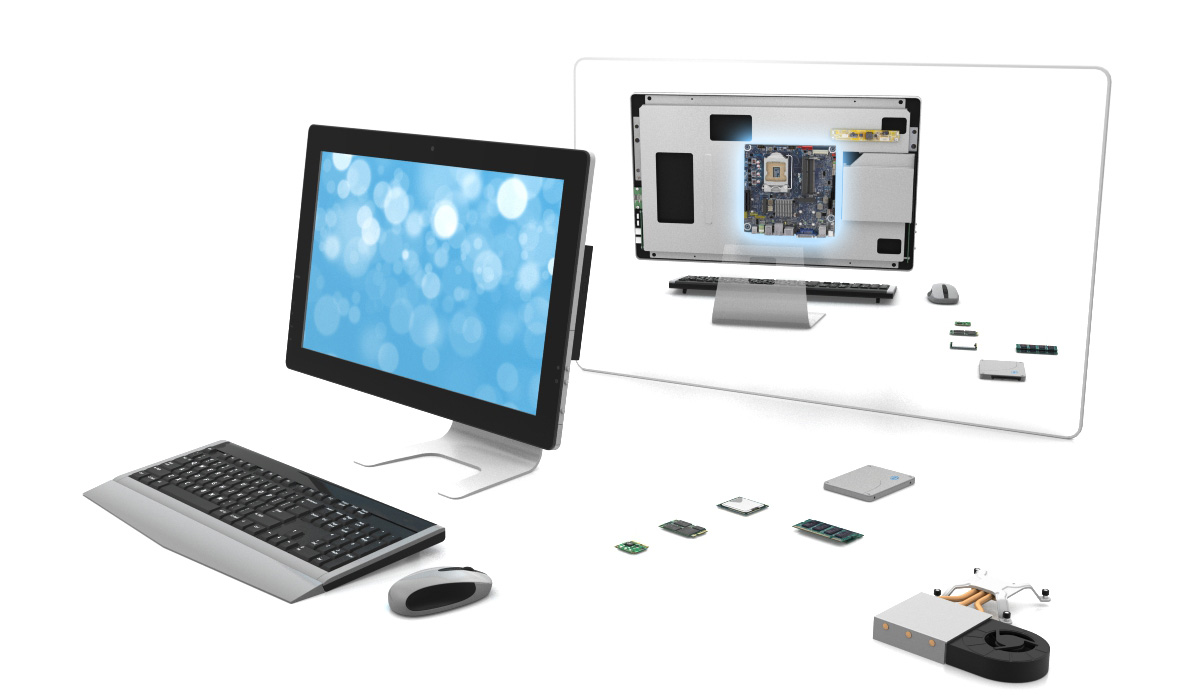 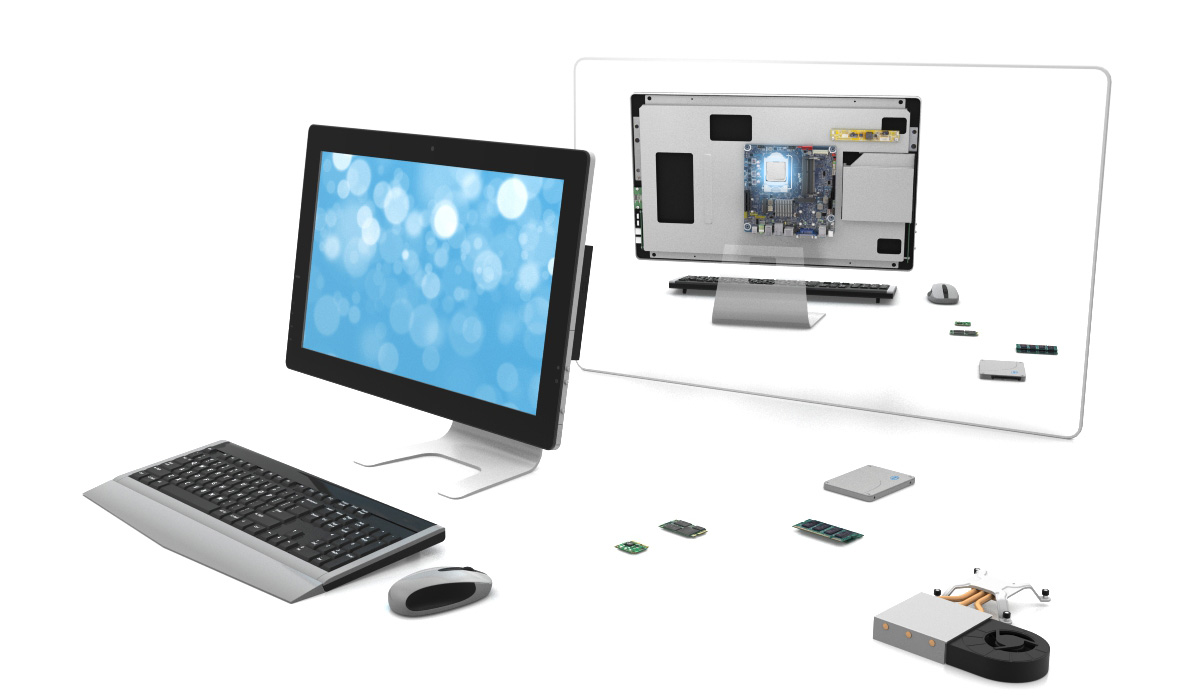 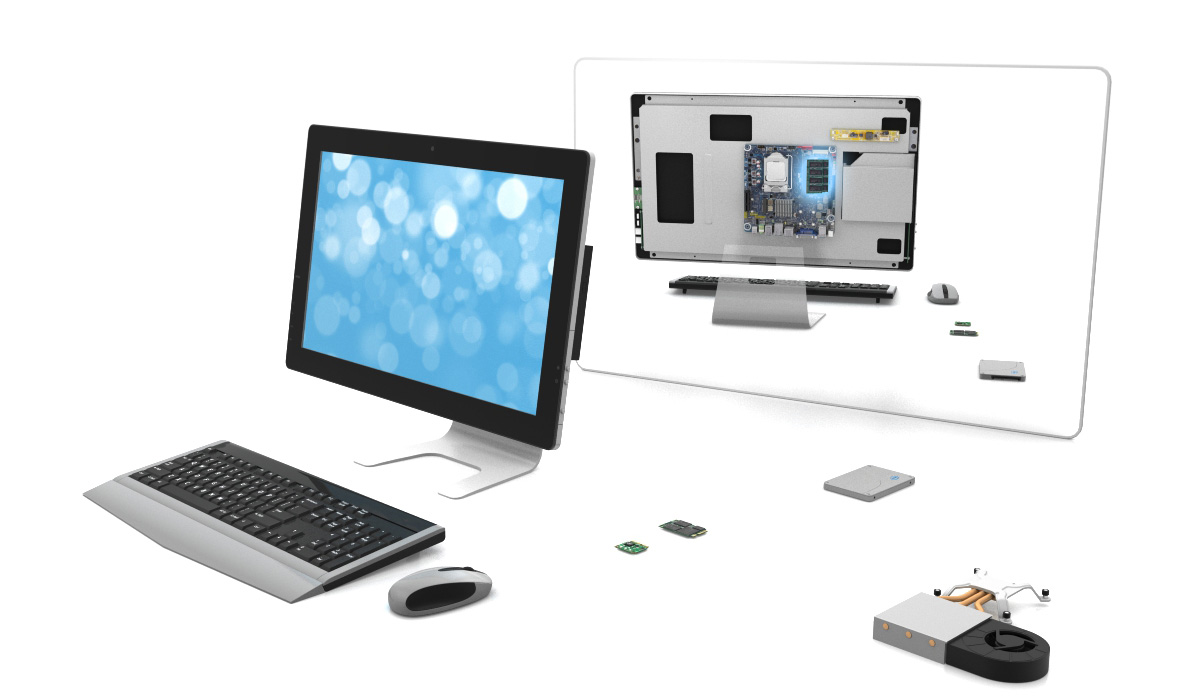 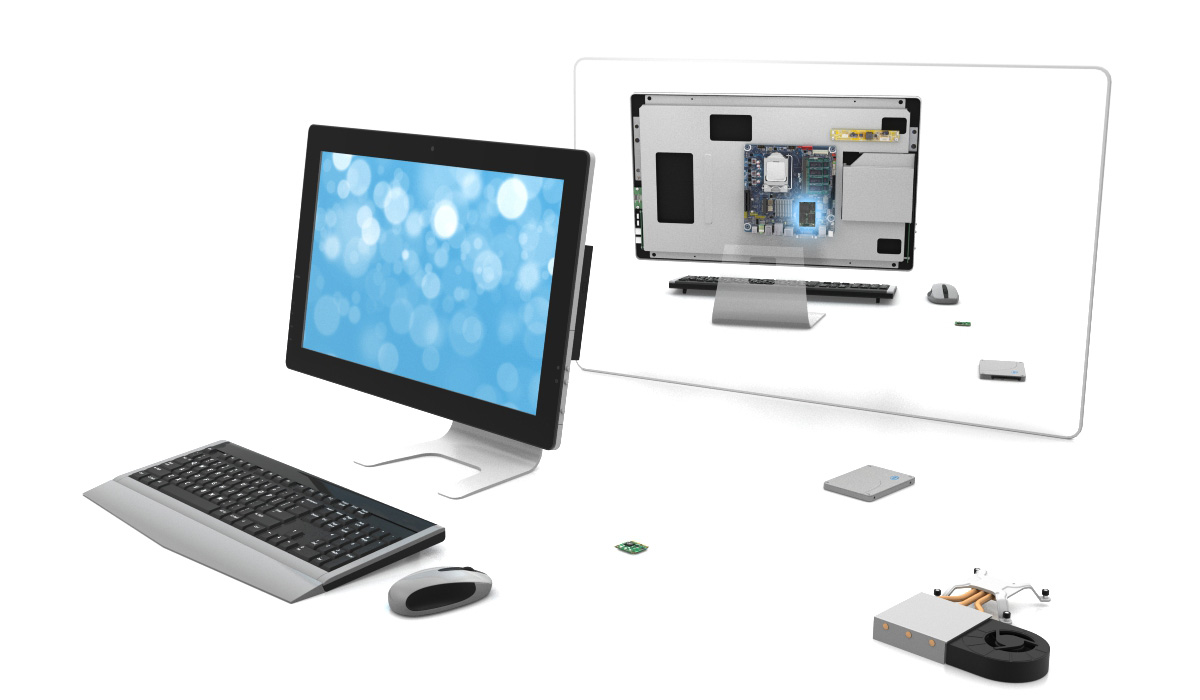 Процесс интергации.. нет ничего проще!
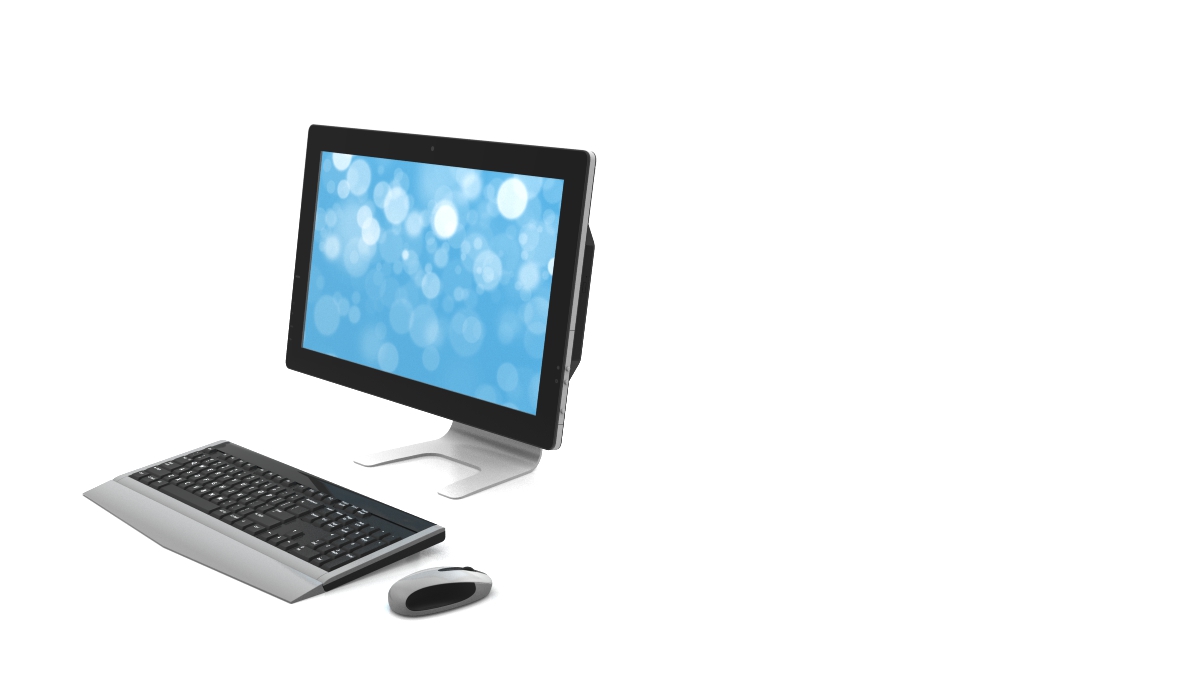 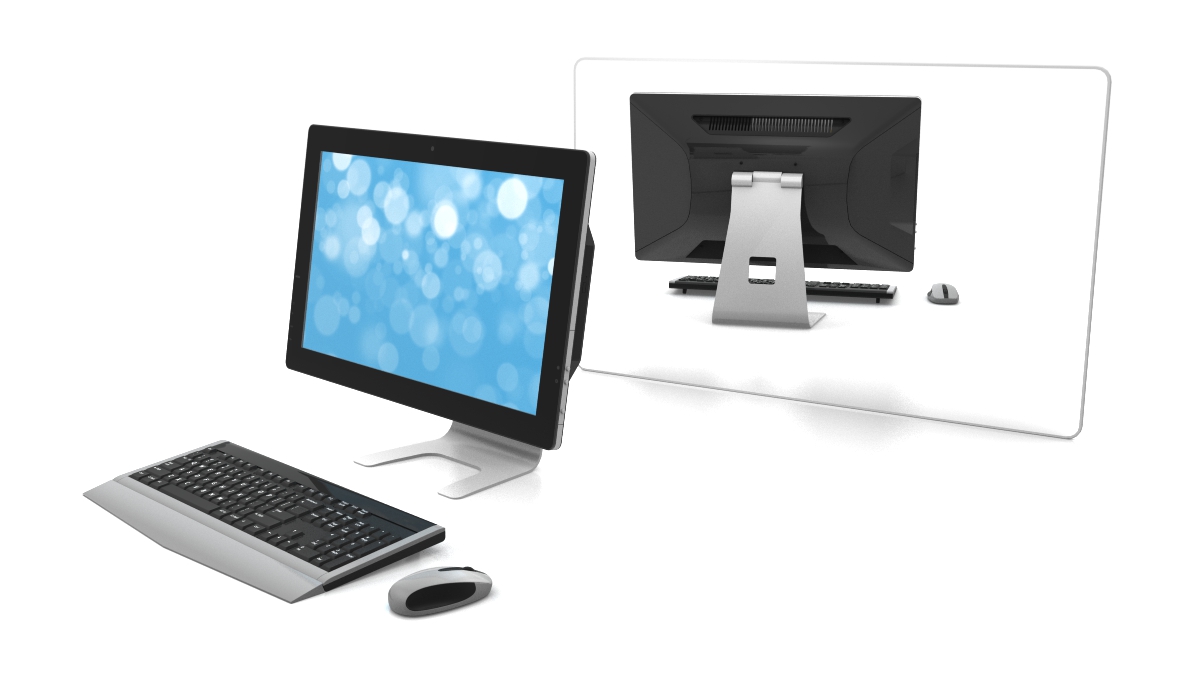 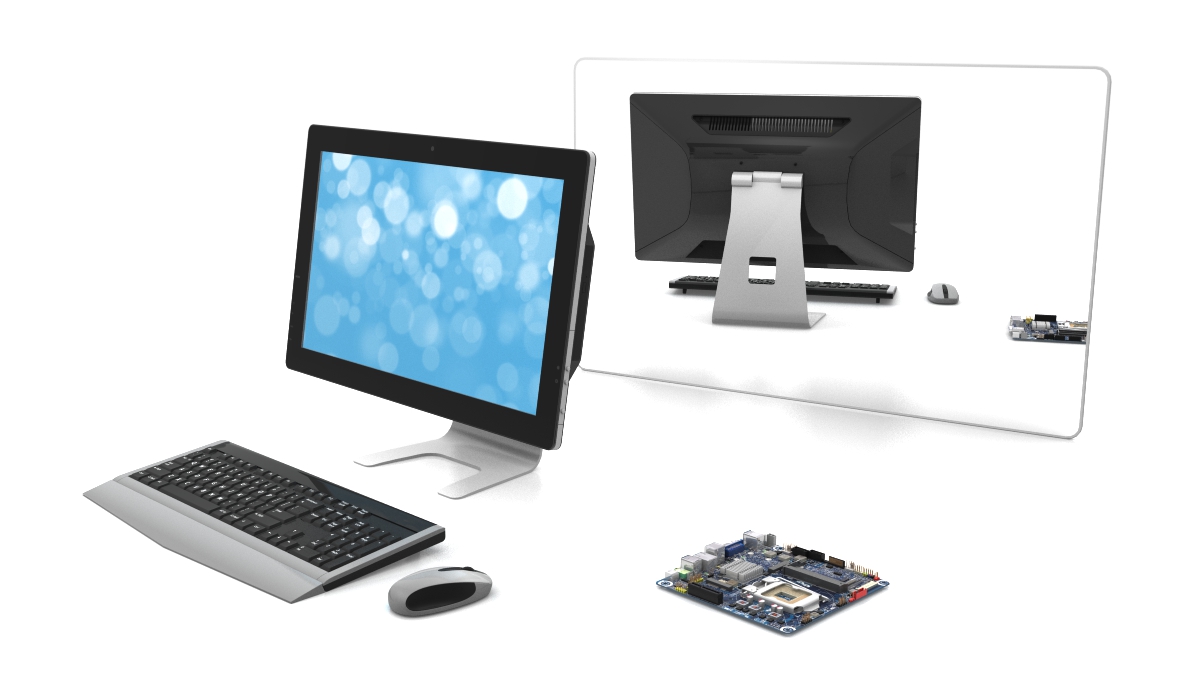 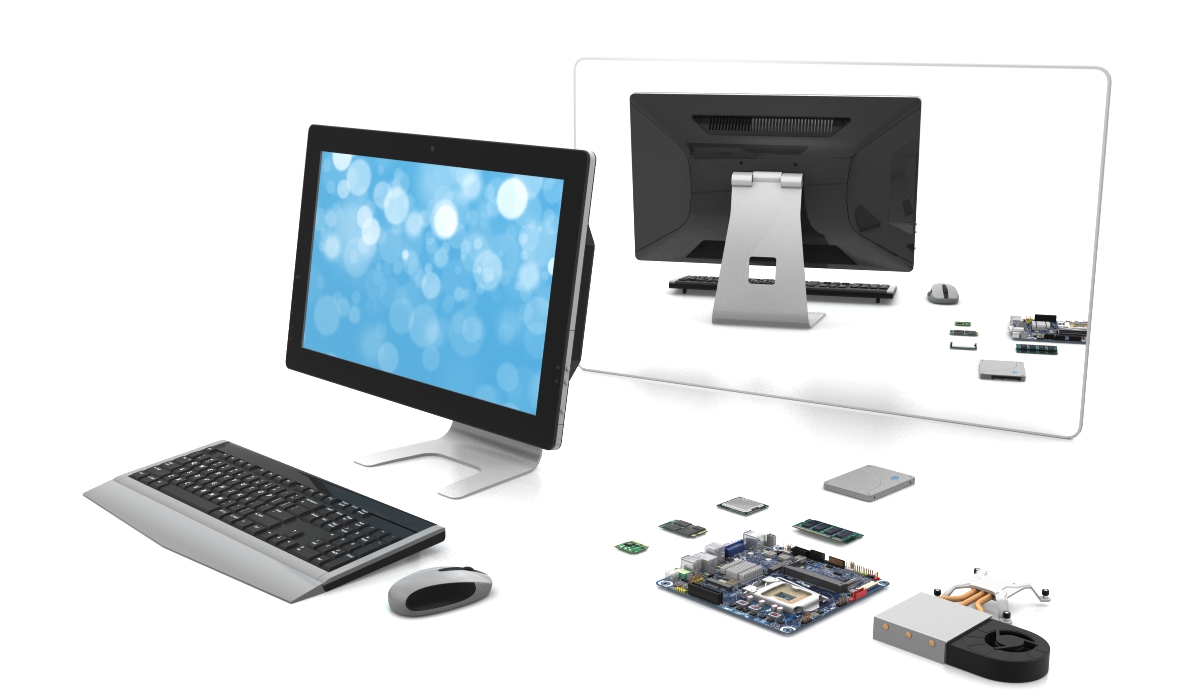 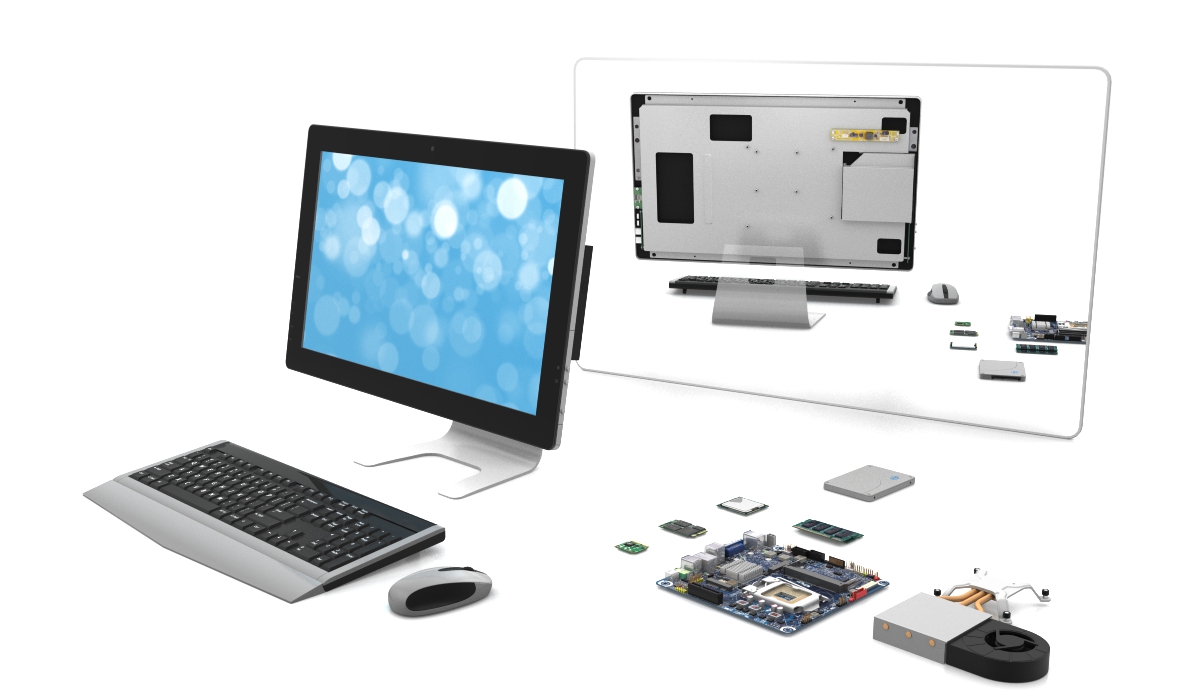 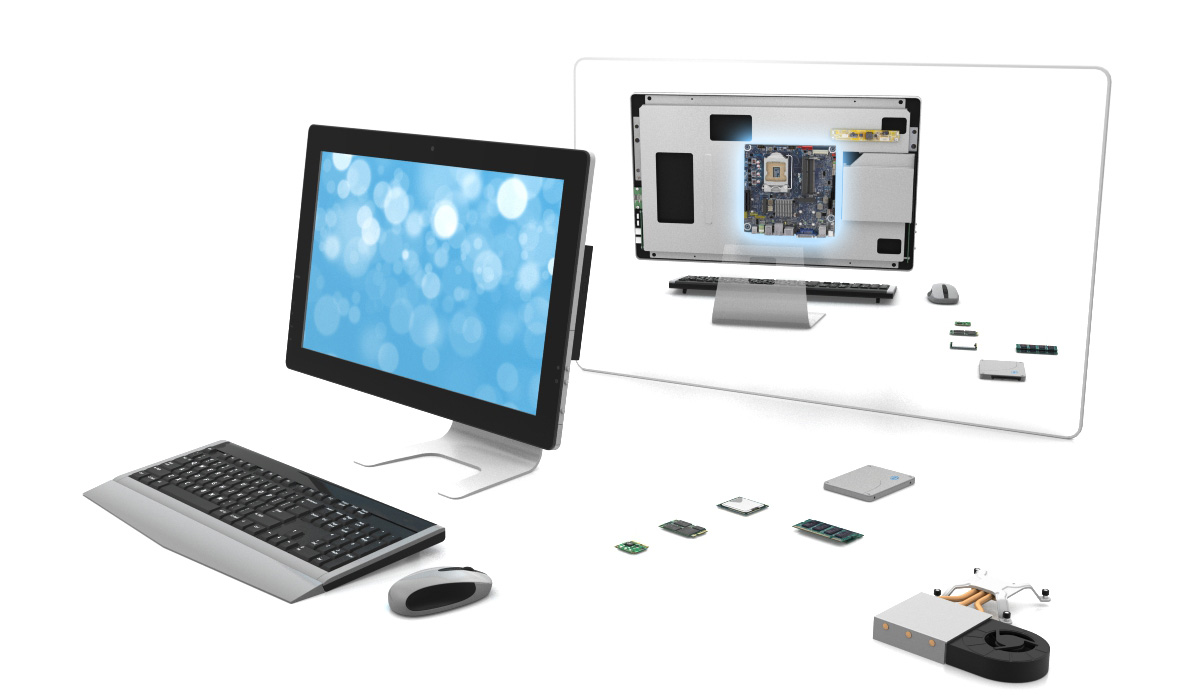 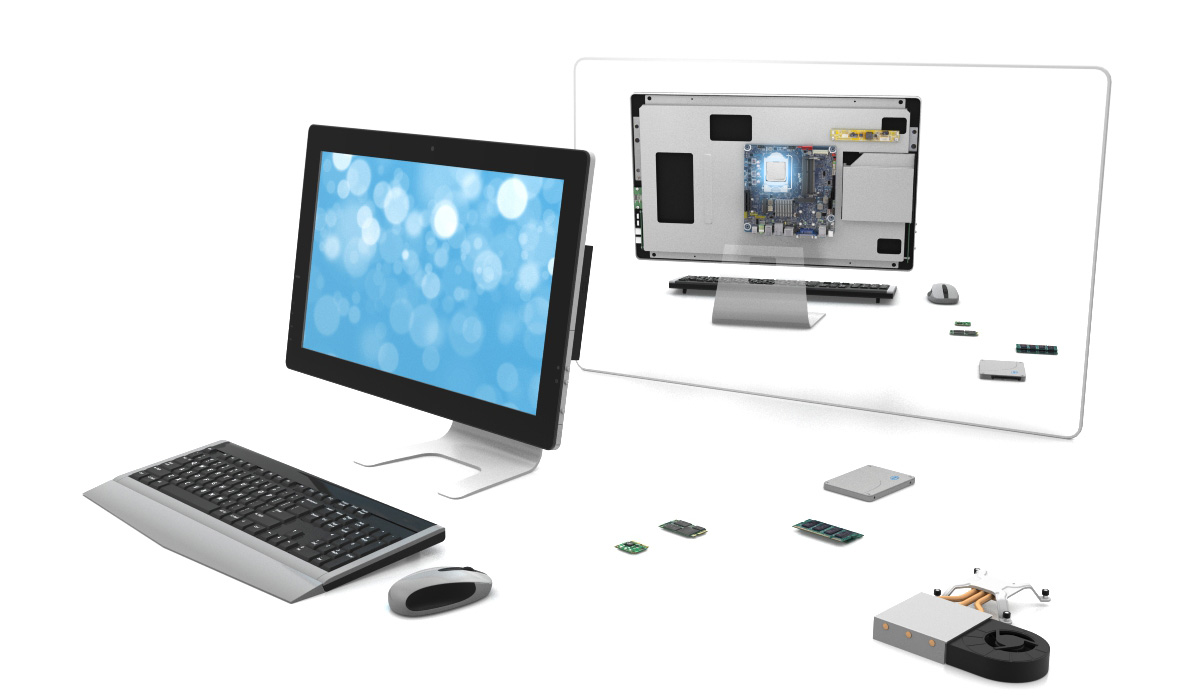 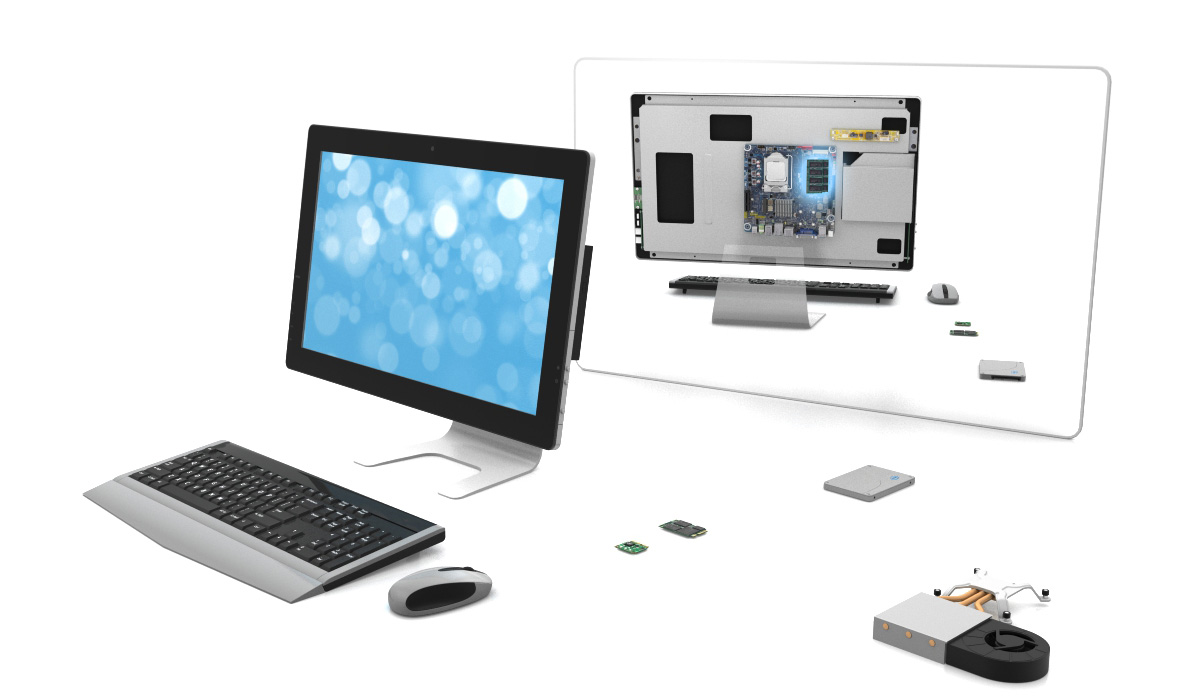 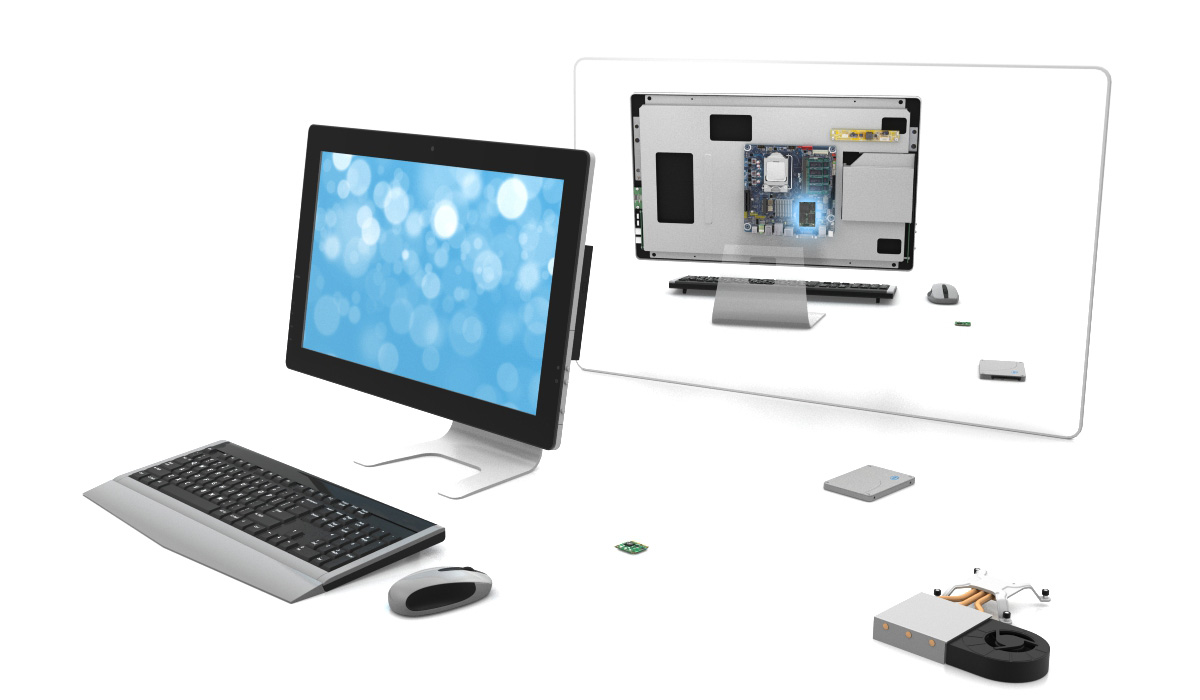 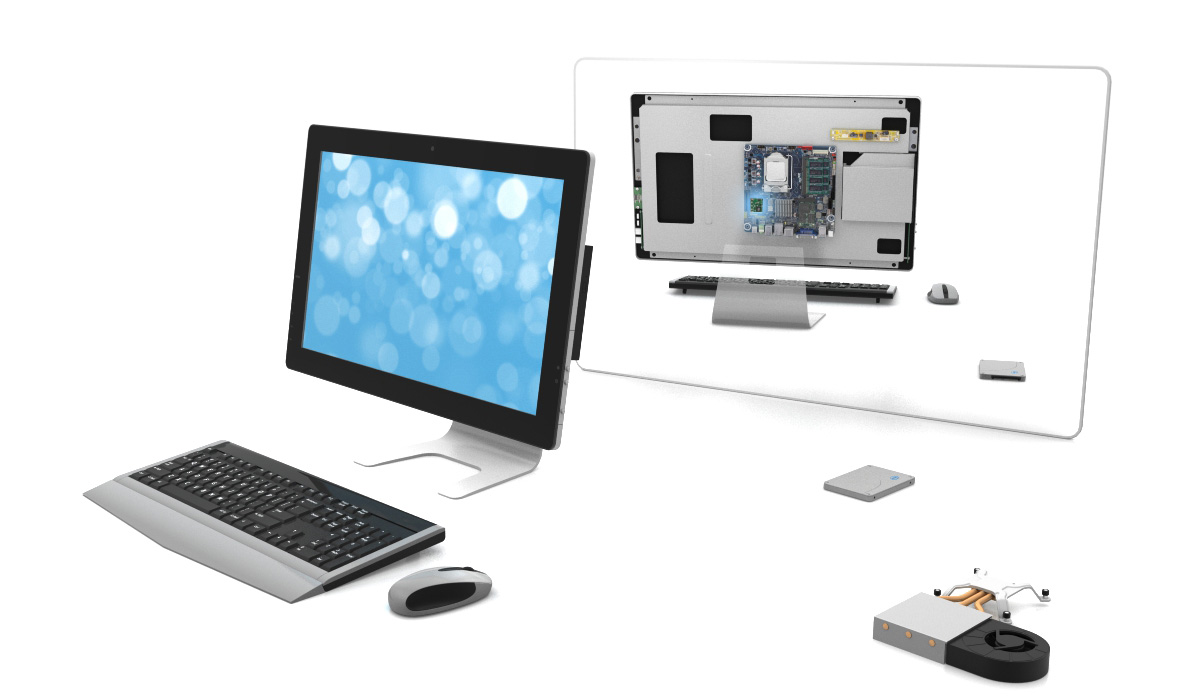 Процесс интергации.. нет ничего проще!
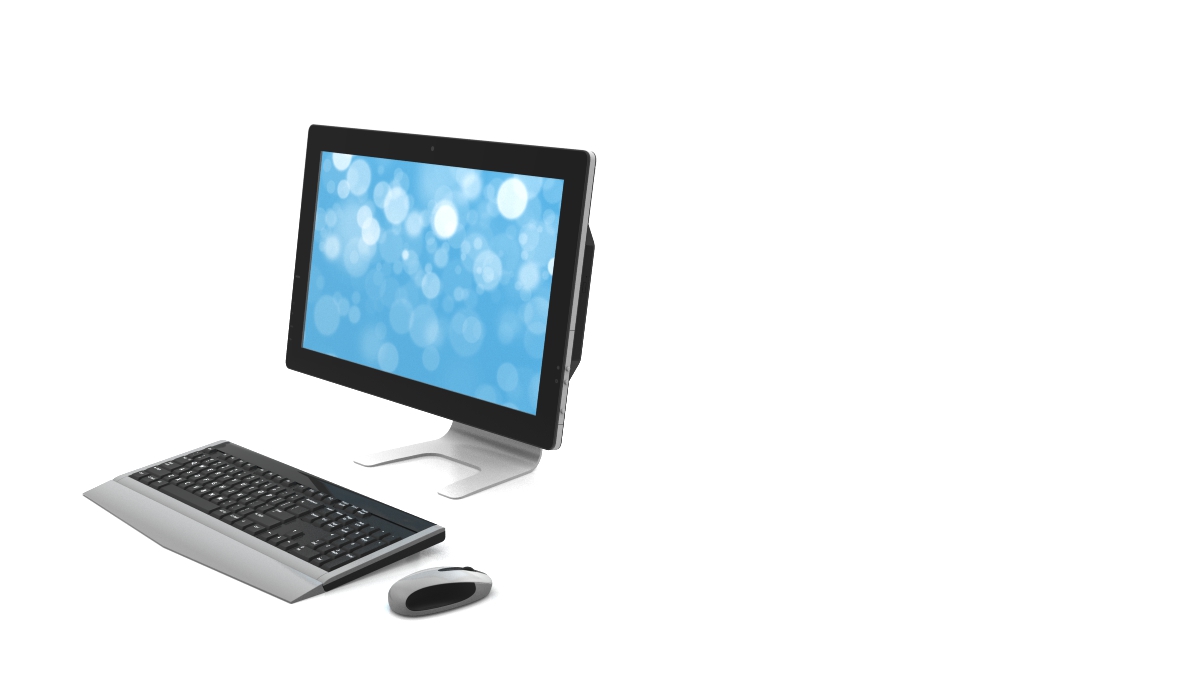 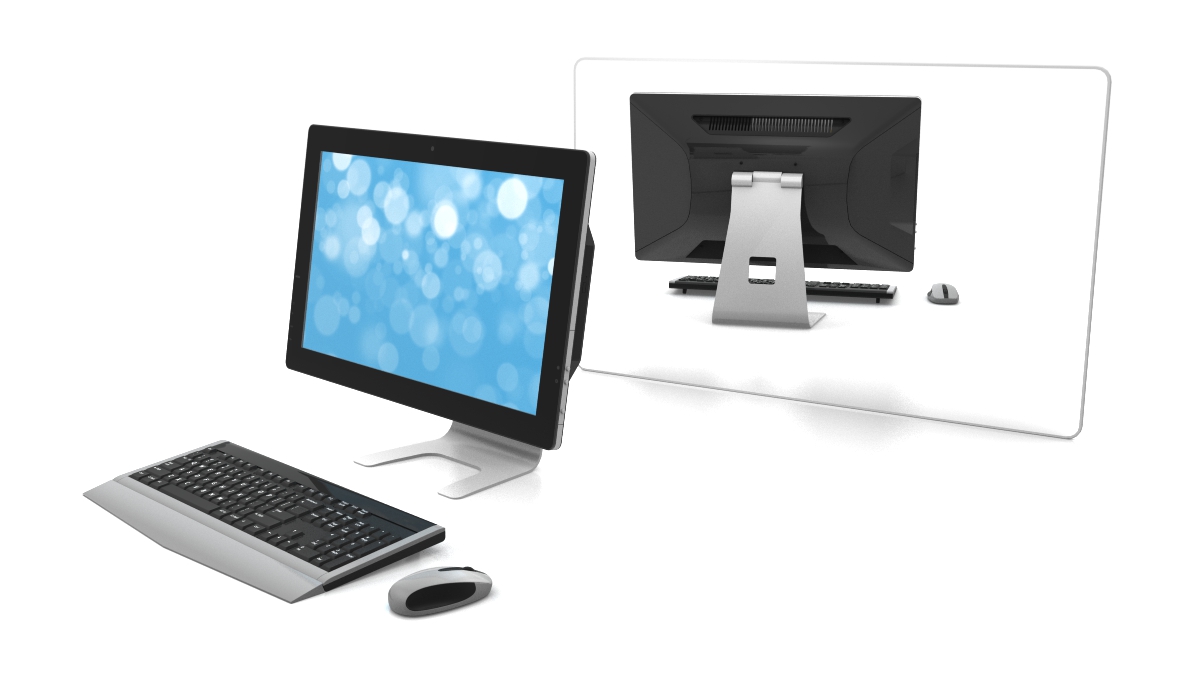 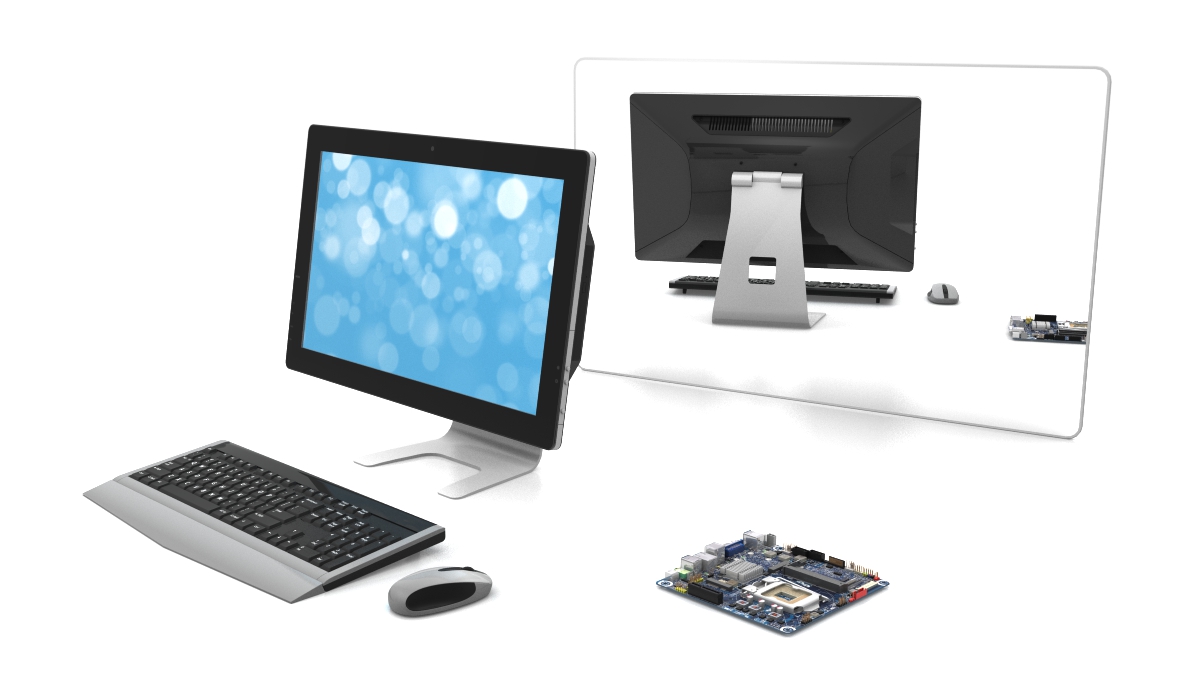 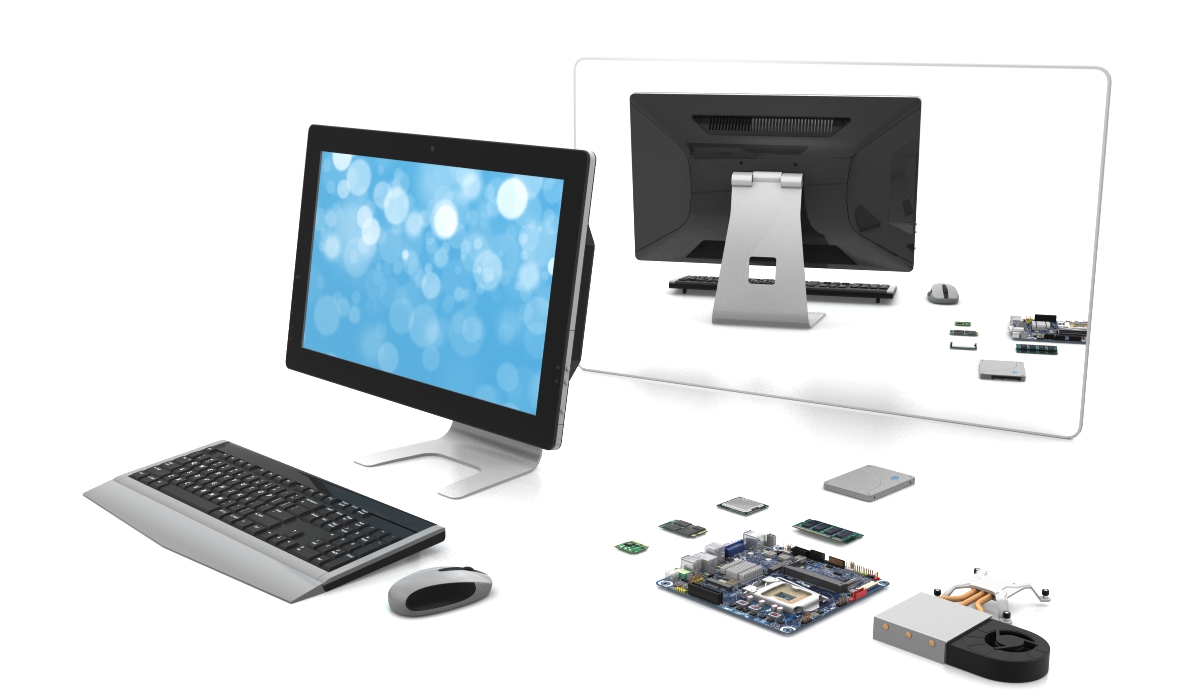 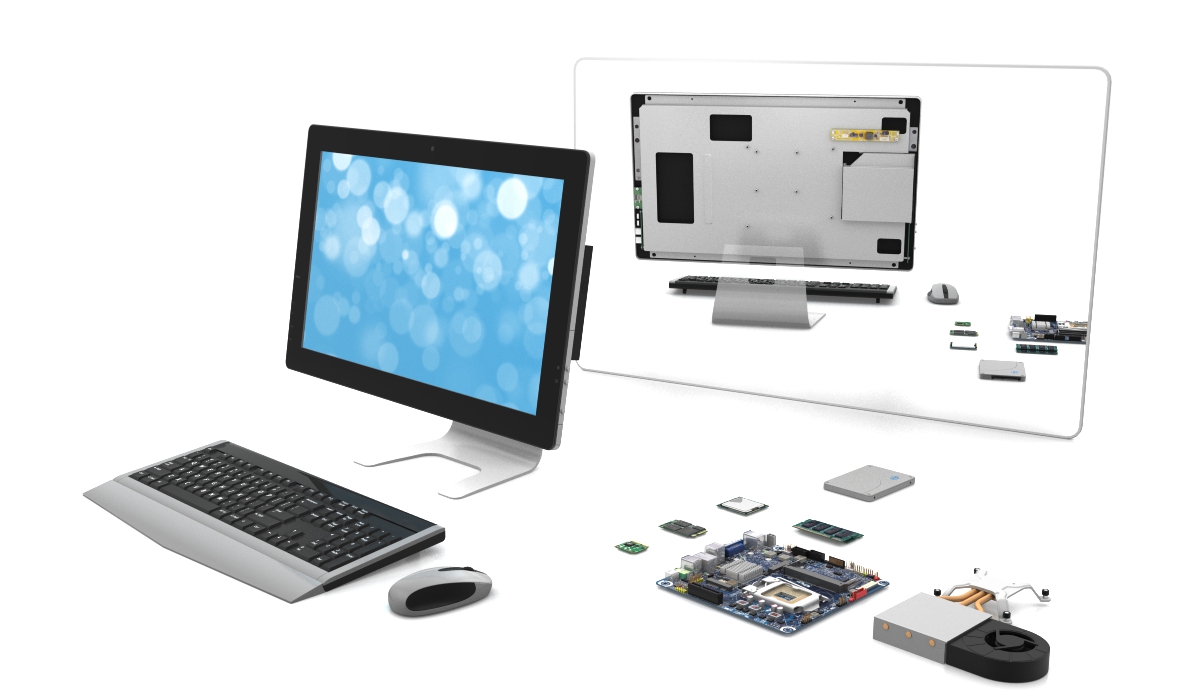 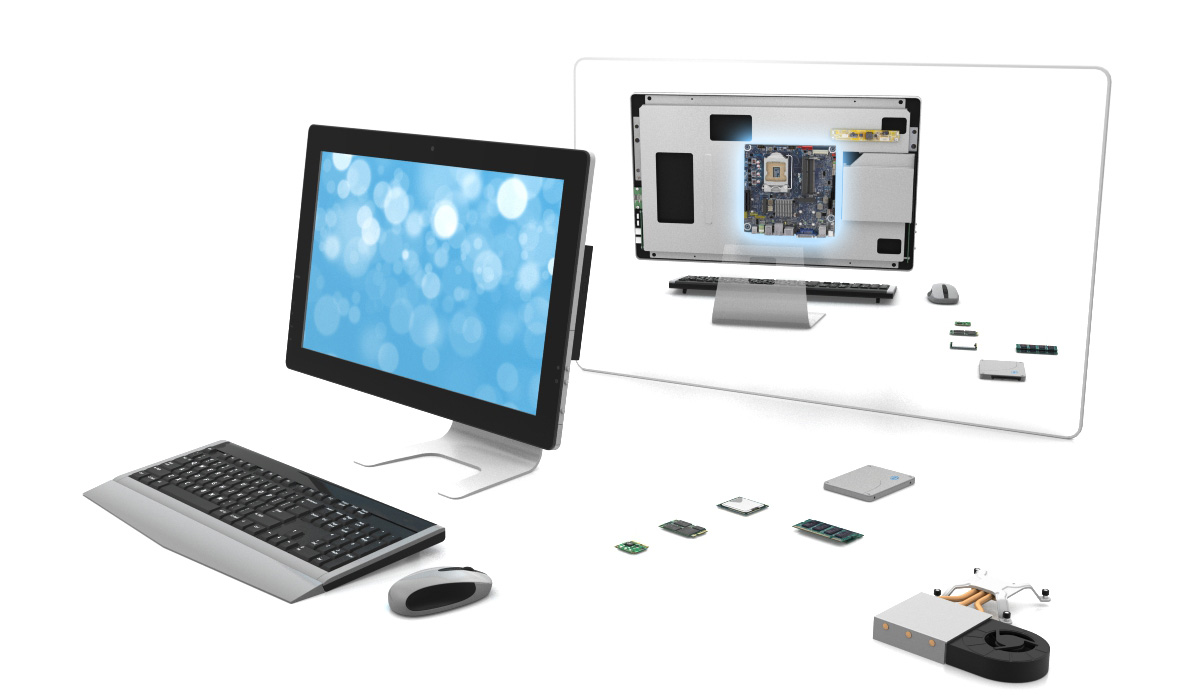 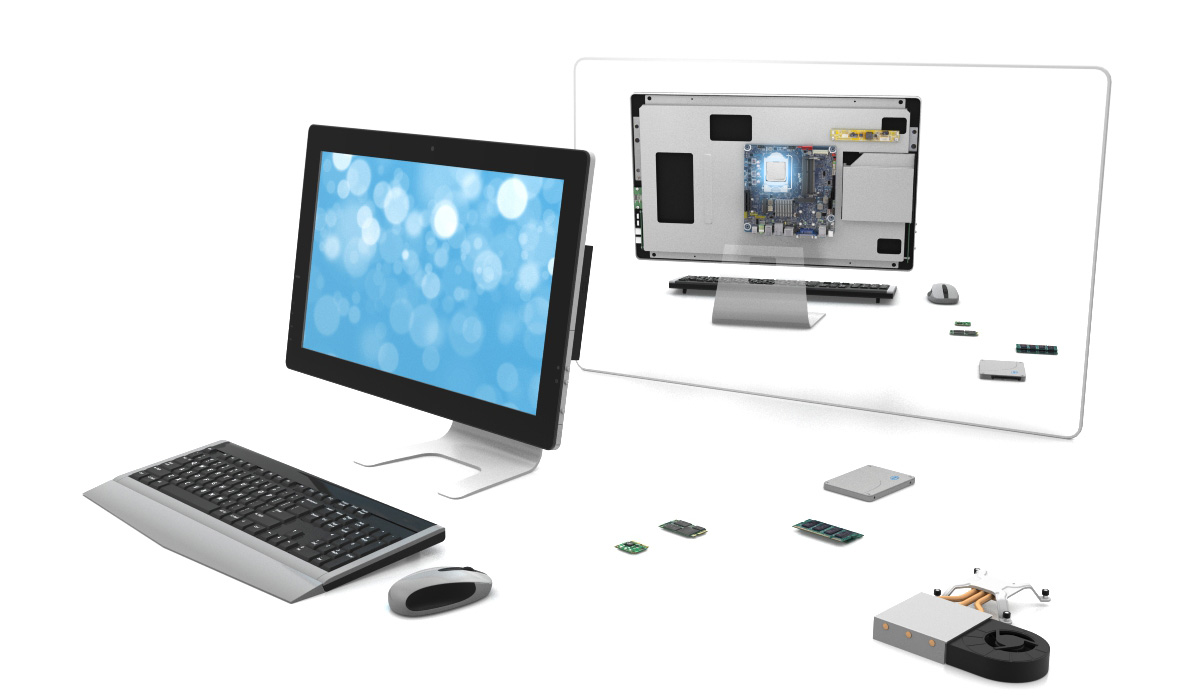 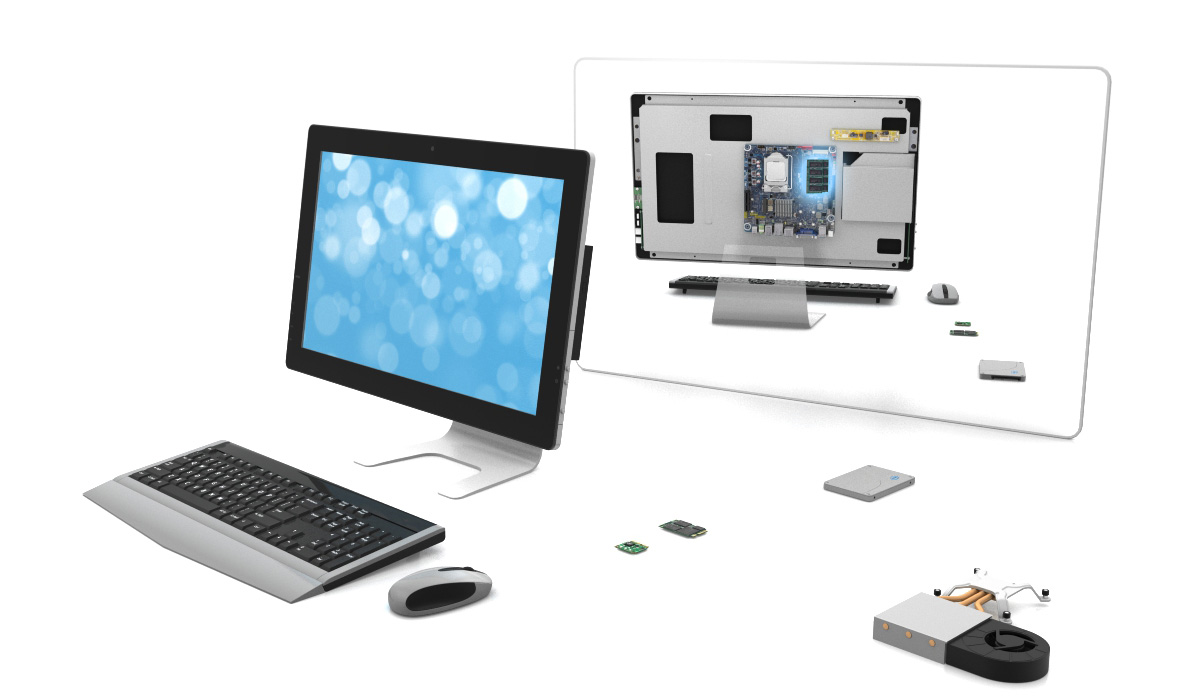 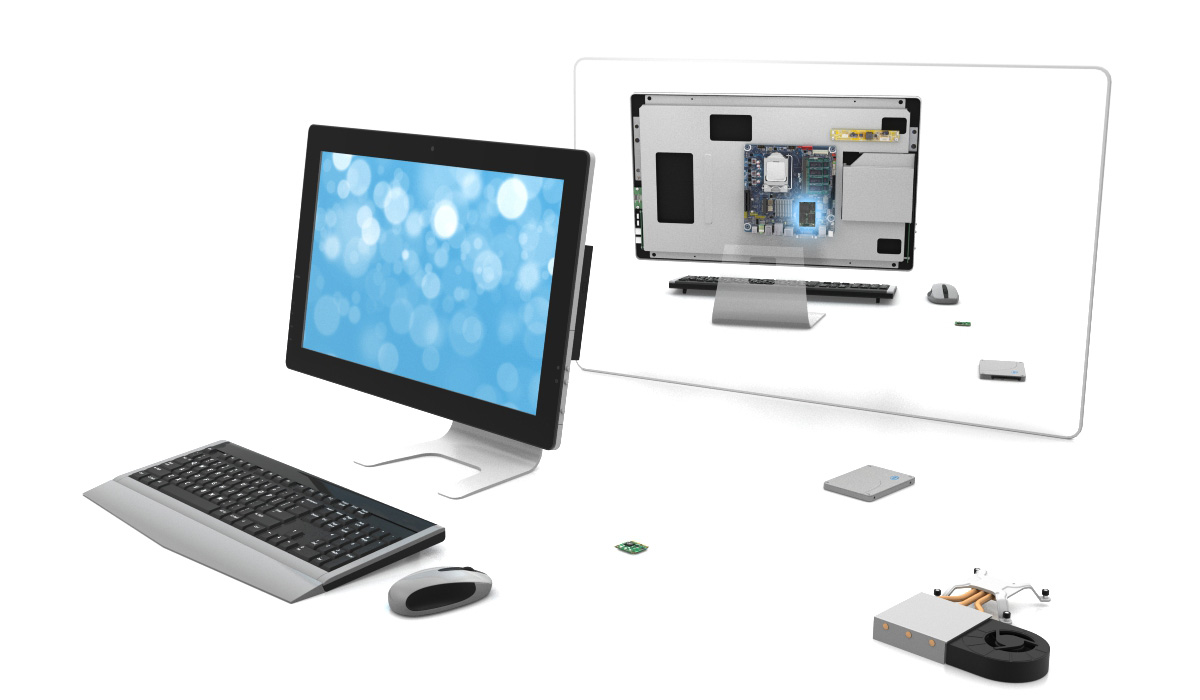 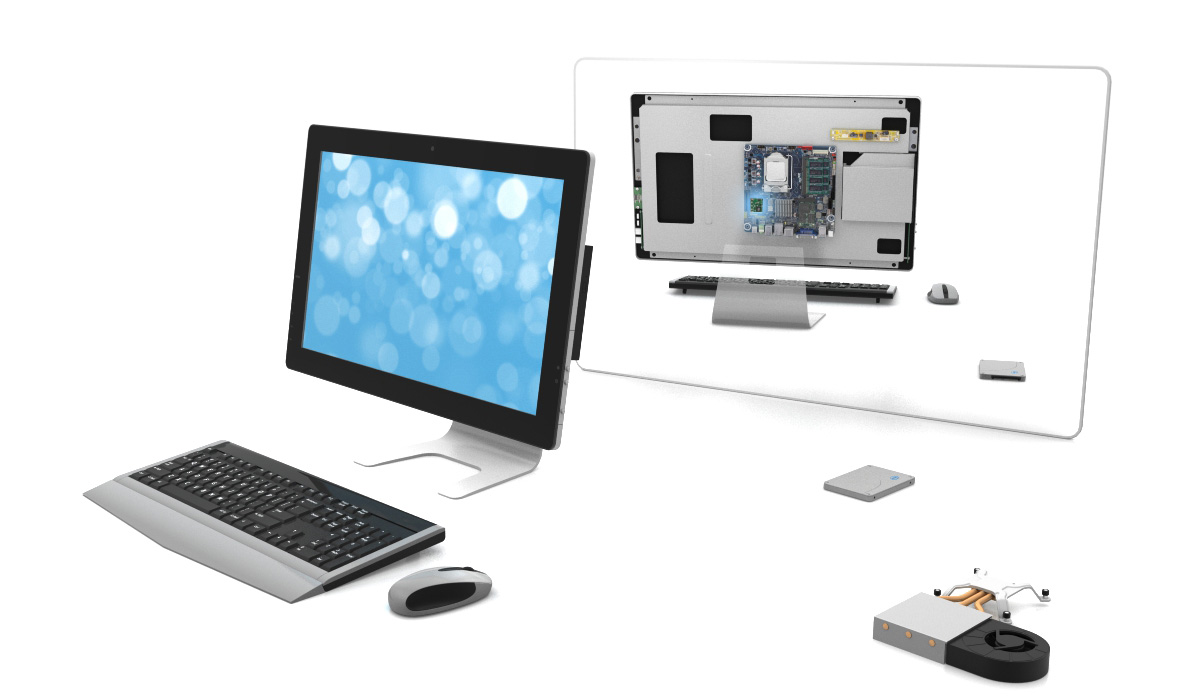 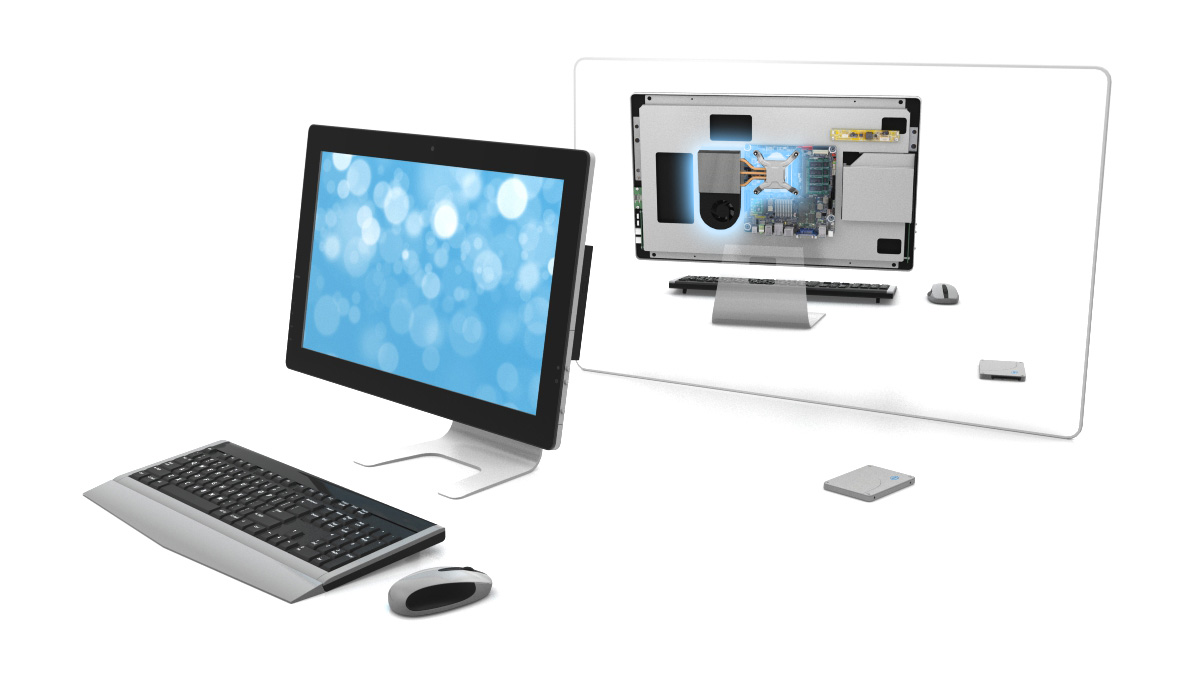 Процесс интергации.. нет ничего проще!
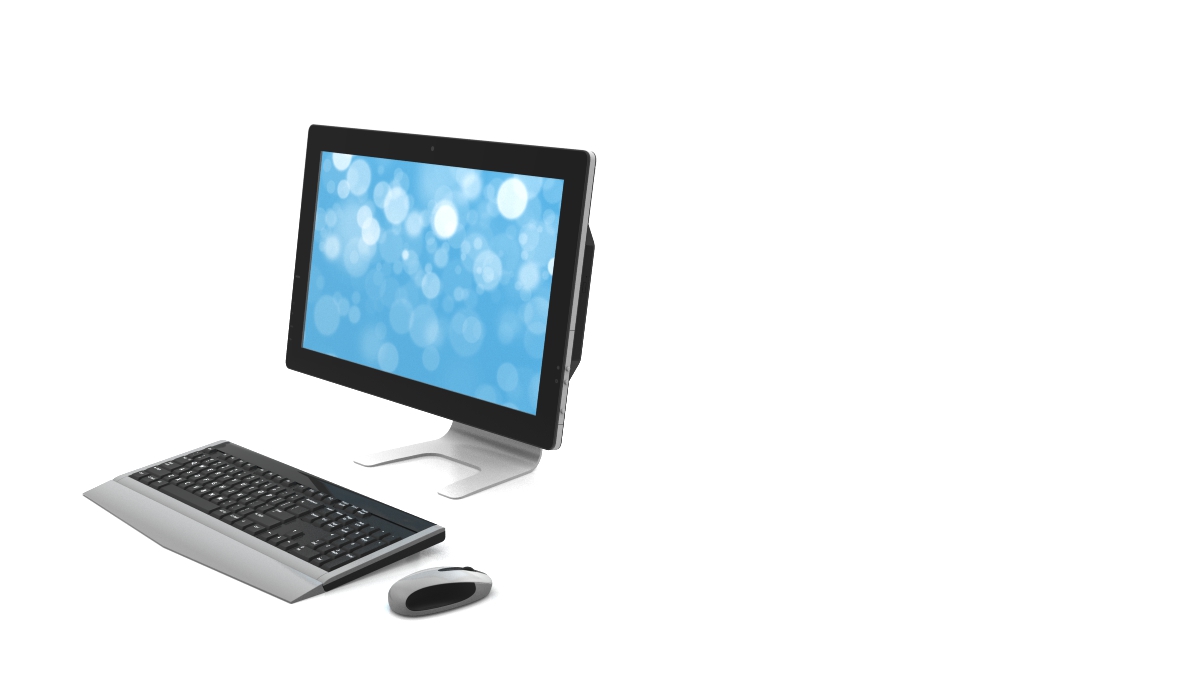 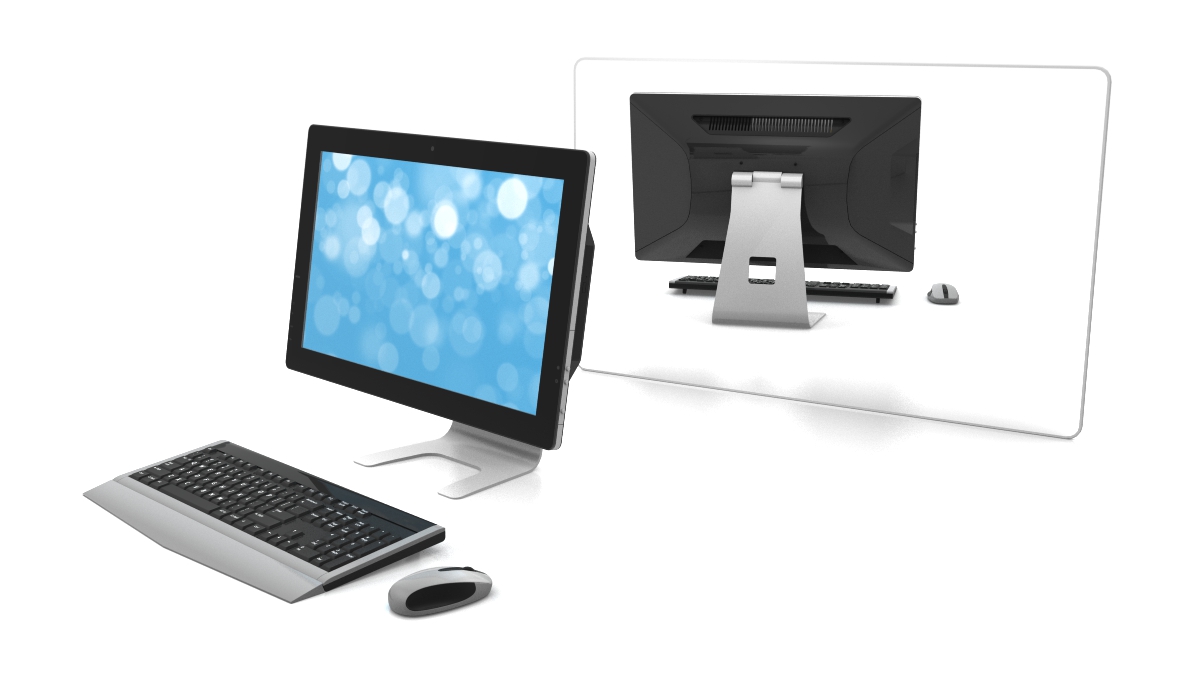 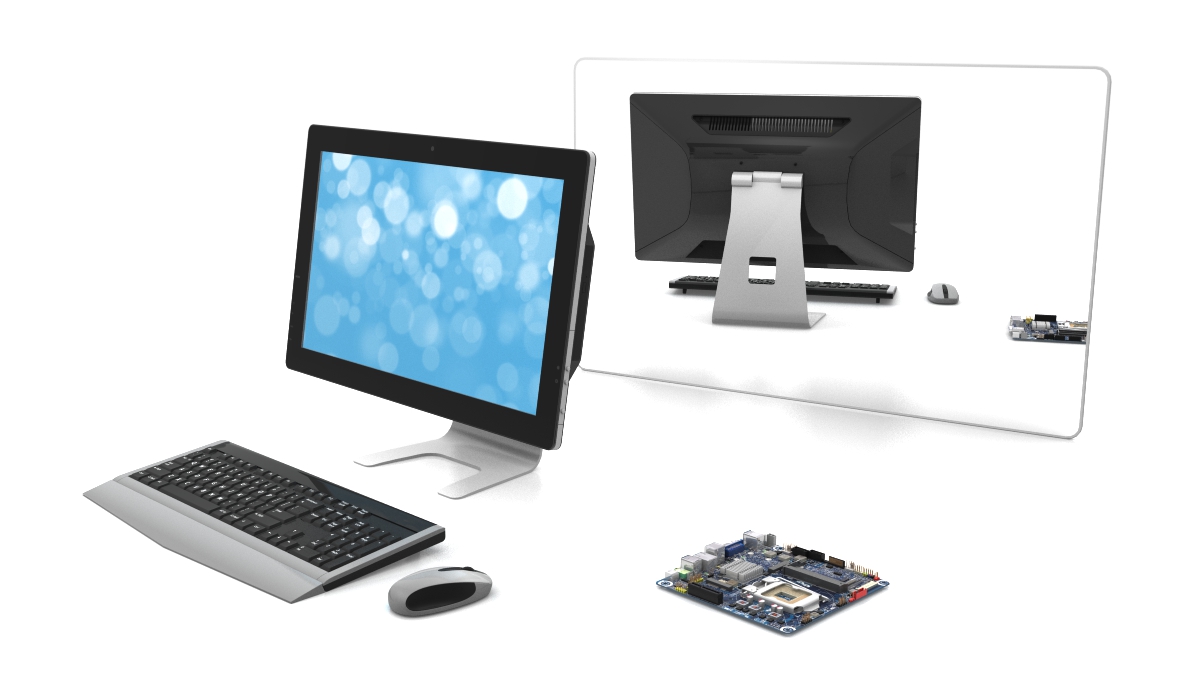 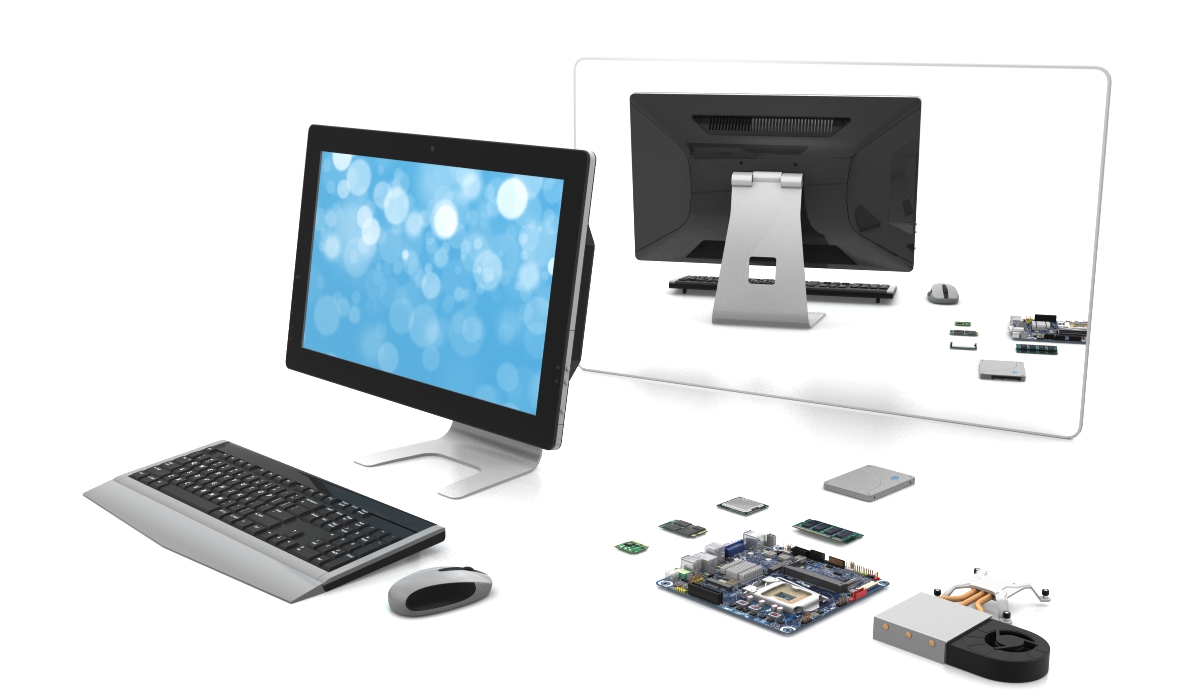 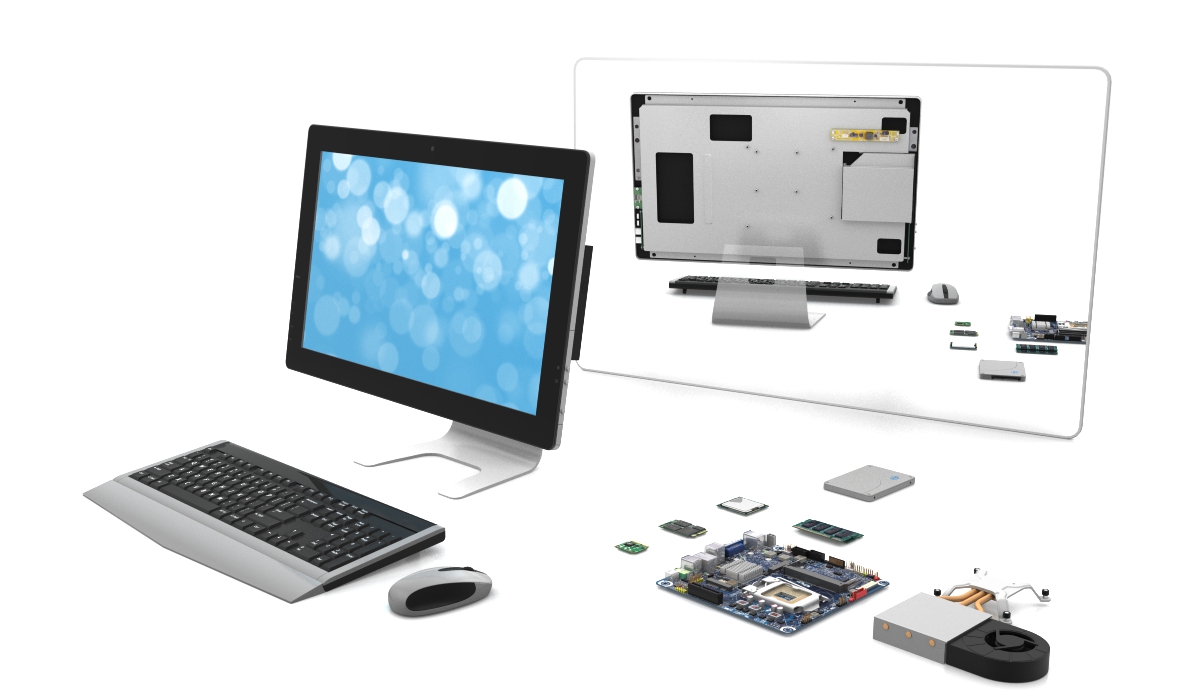 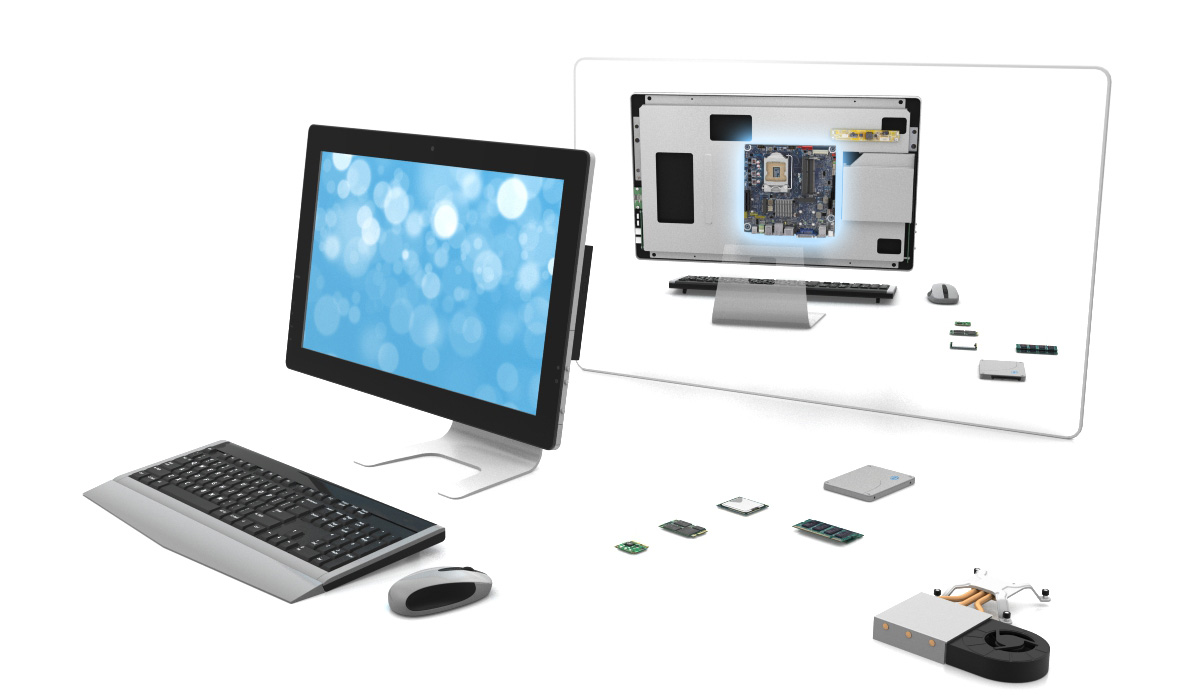 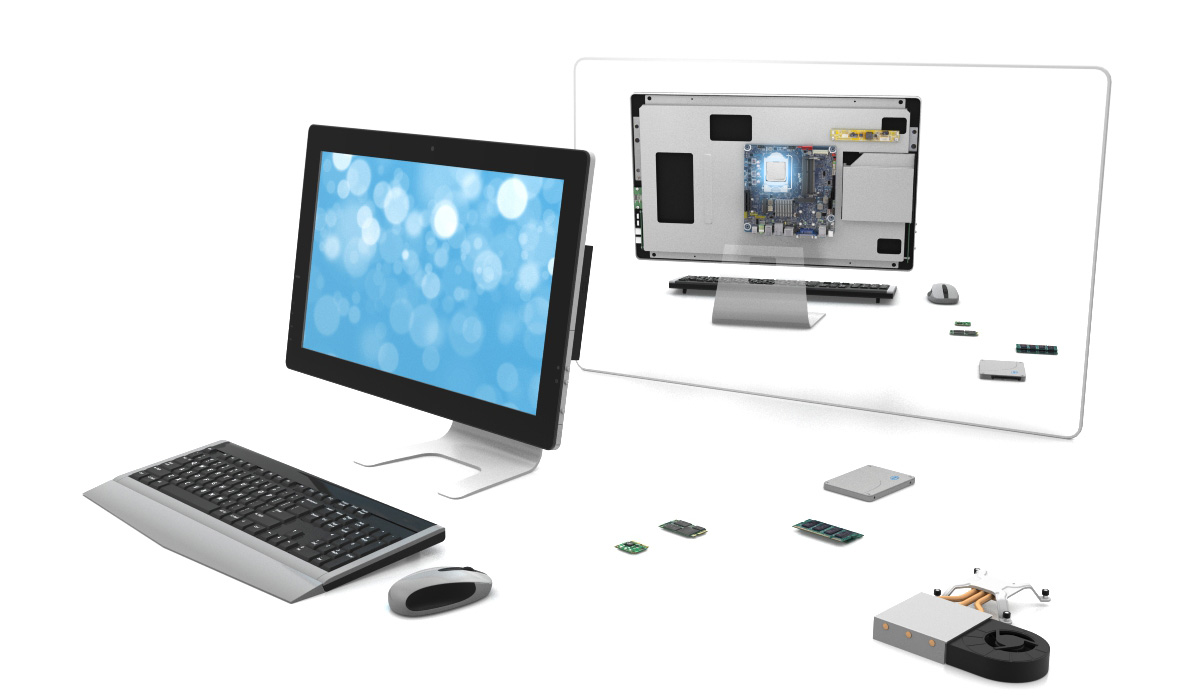 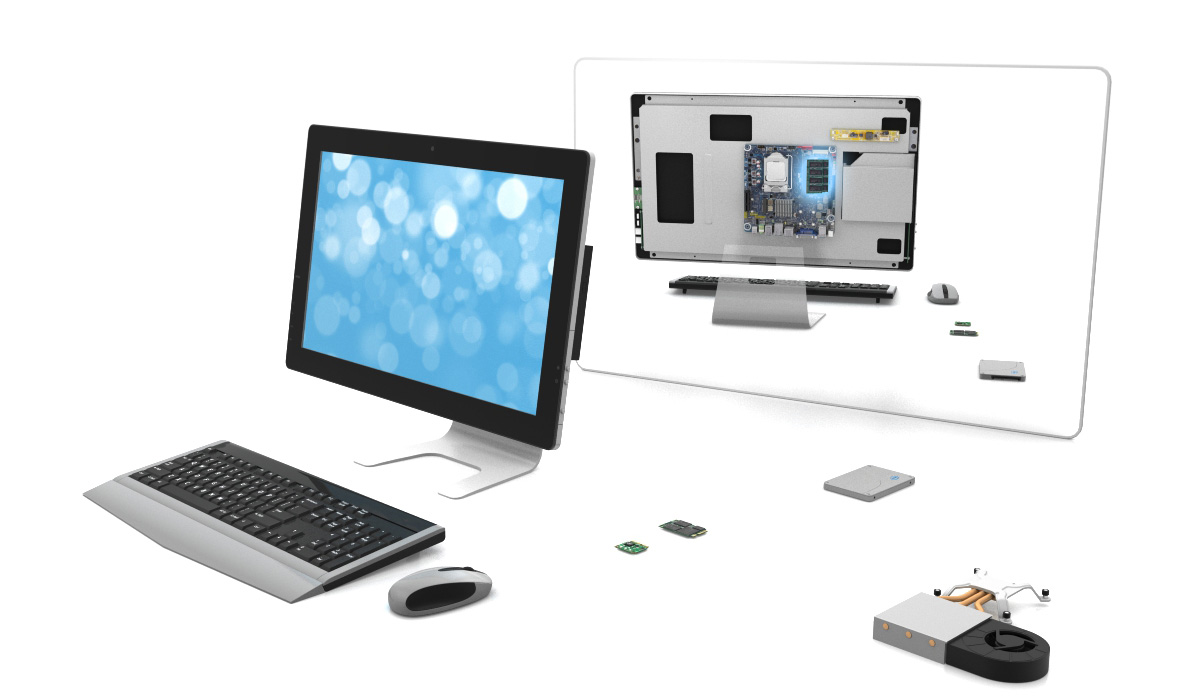 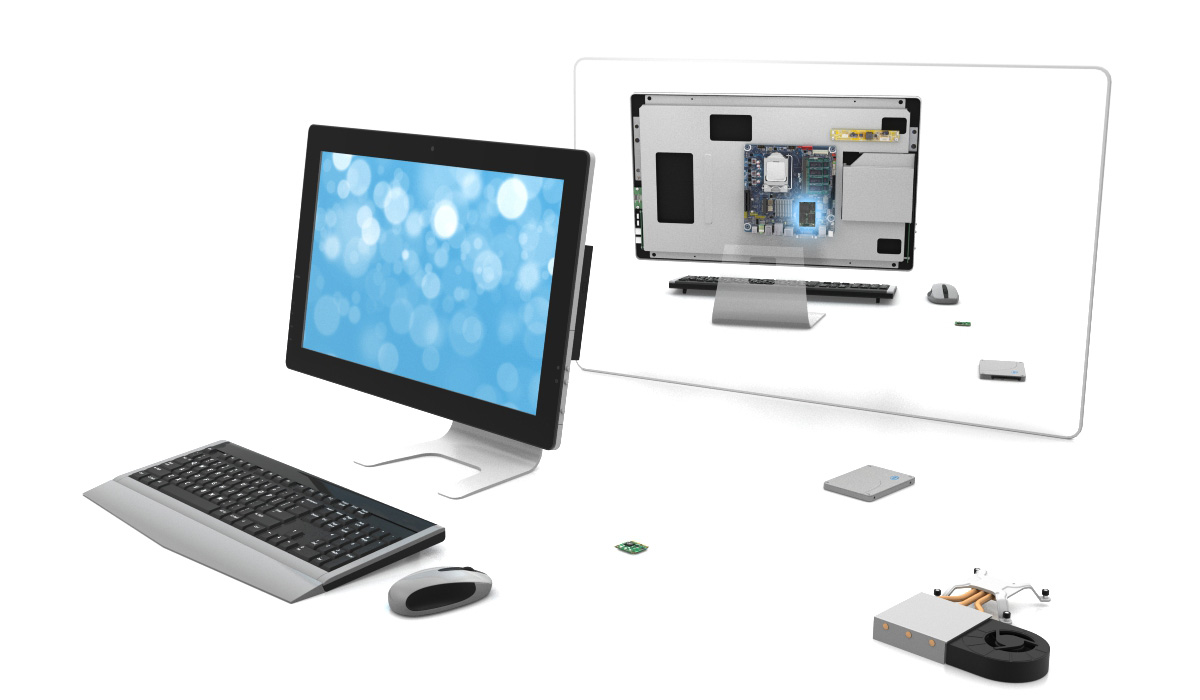 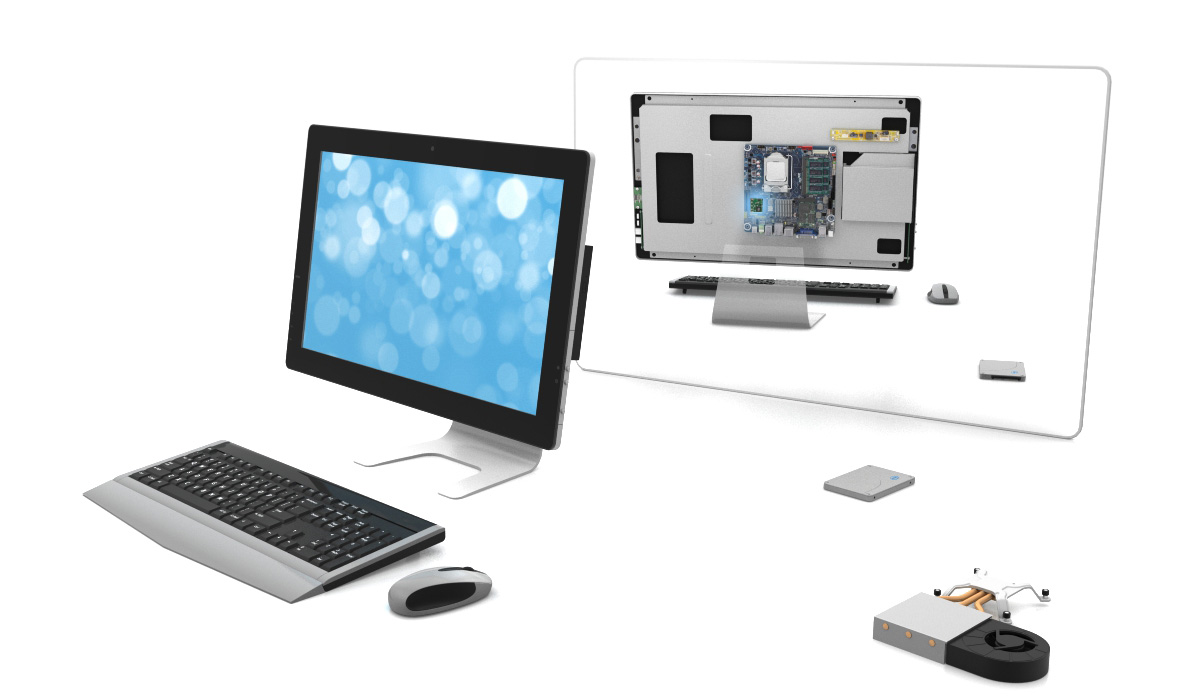 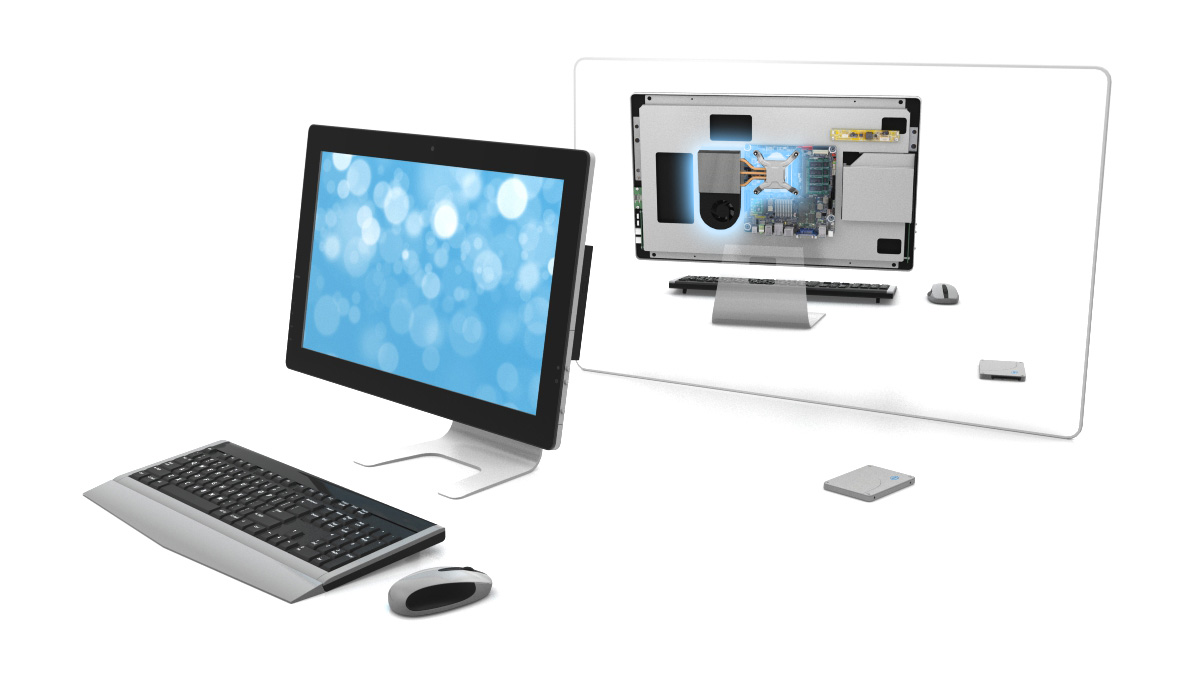 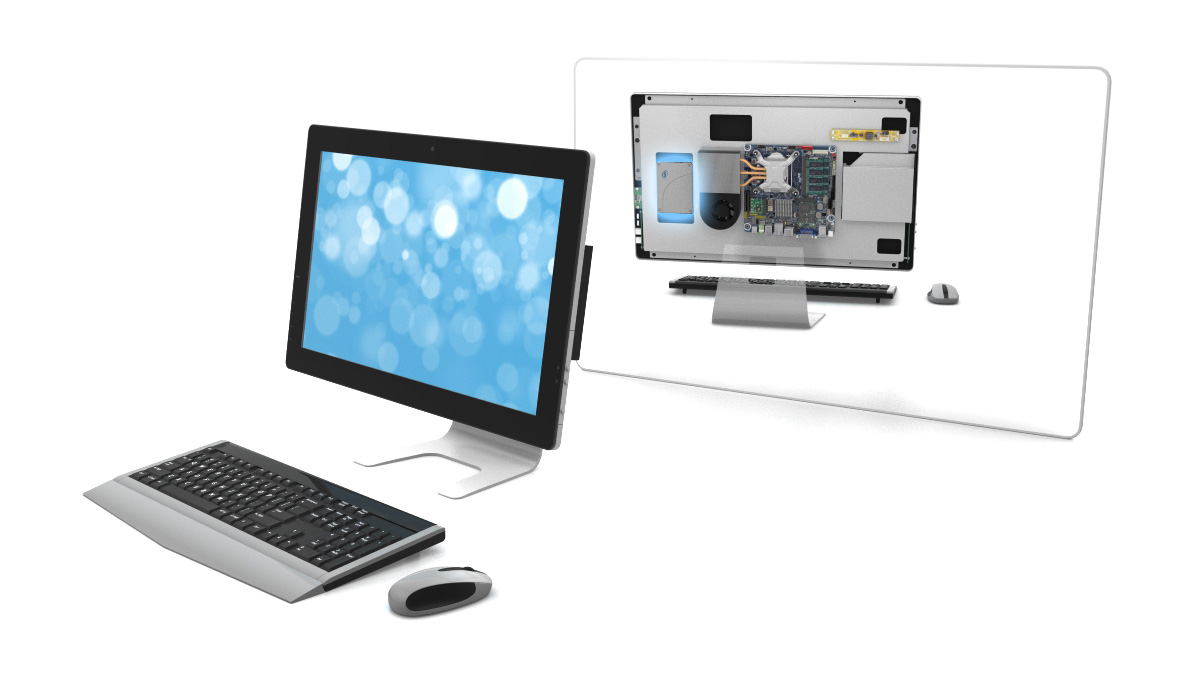 Процесс интергации.. нет ничего проще!
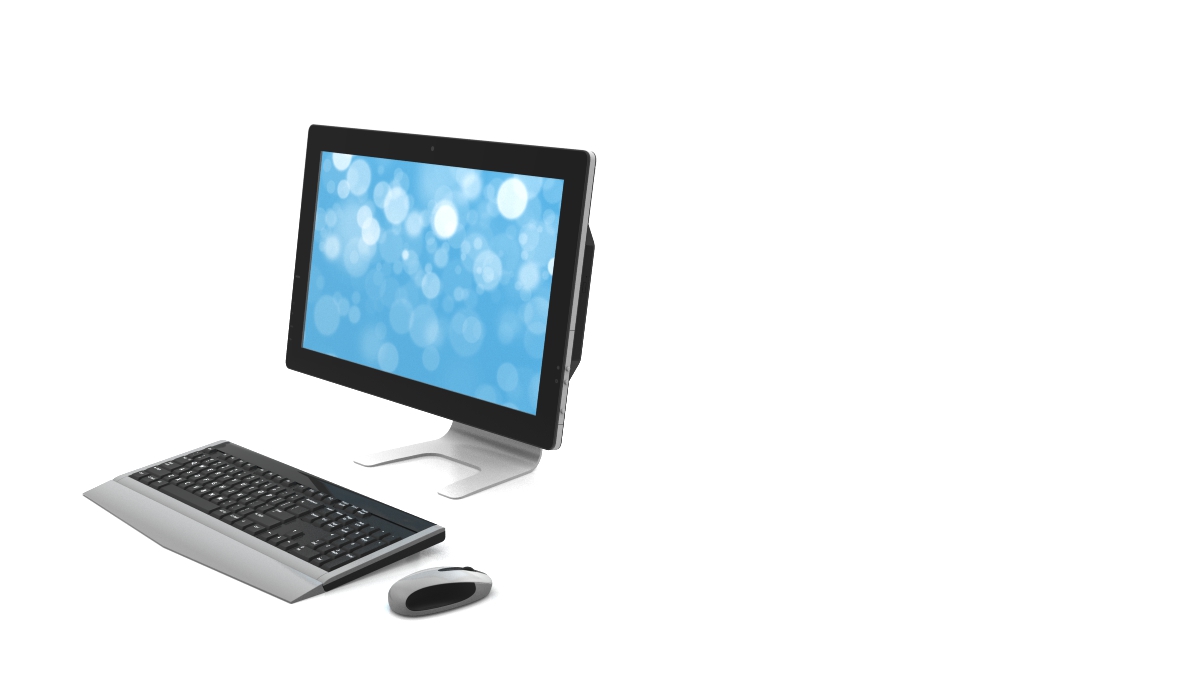 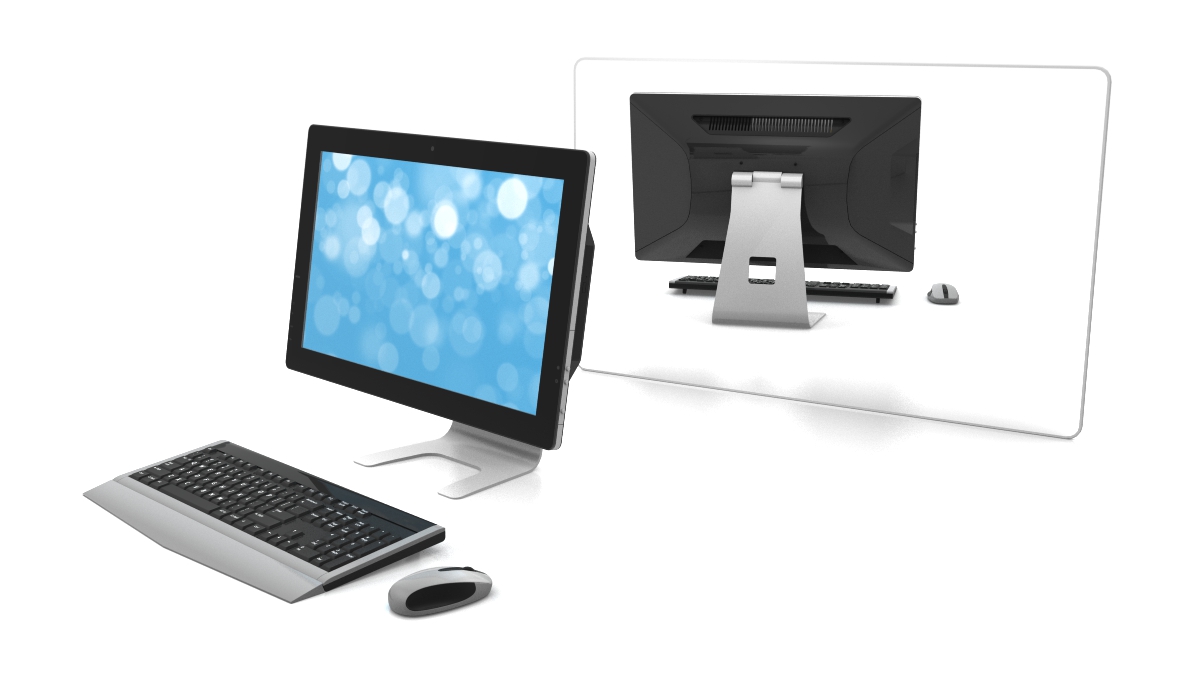 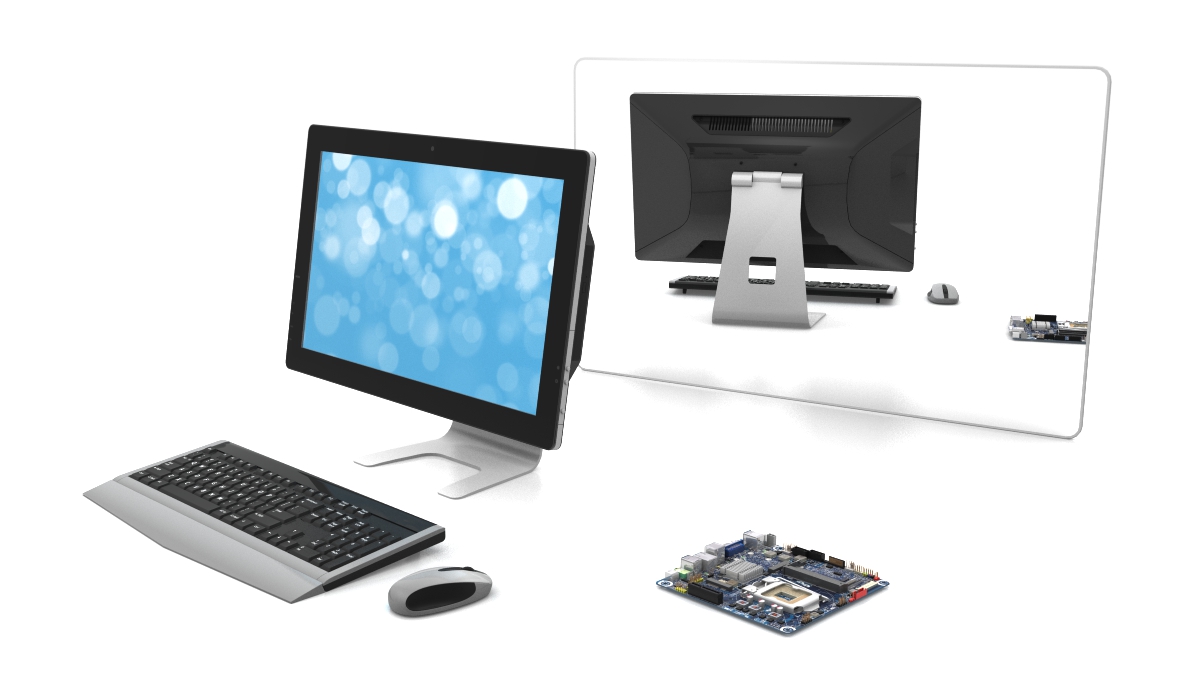 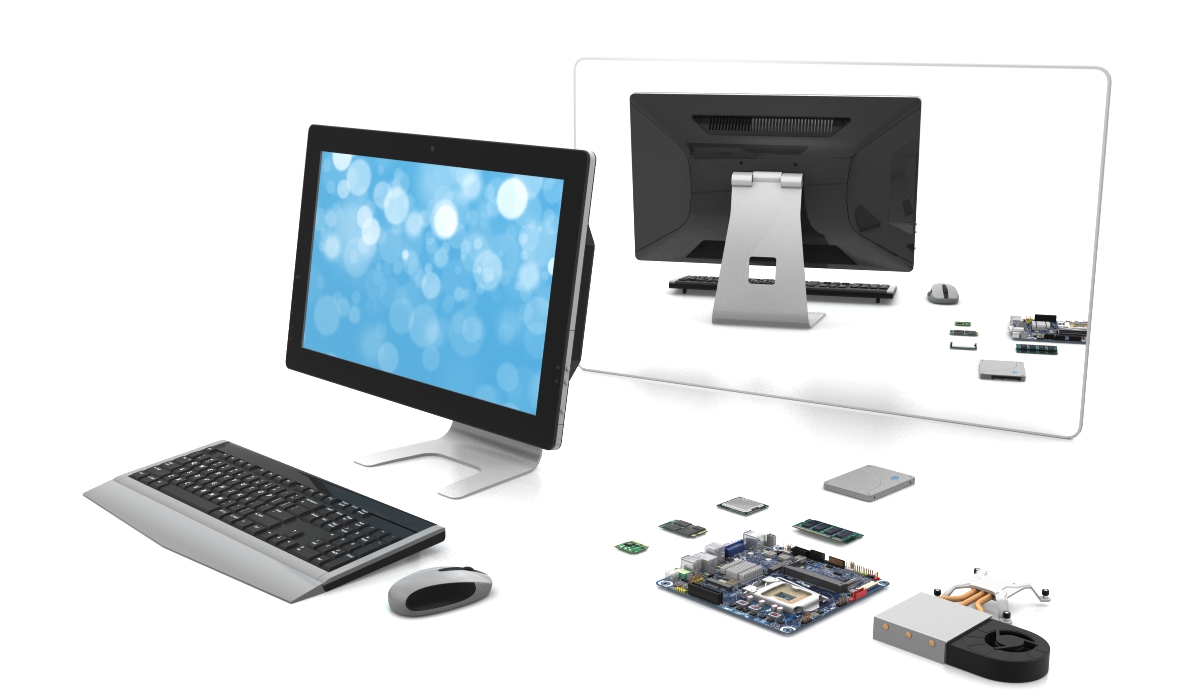 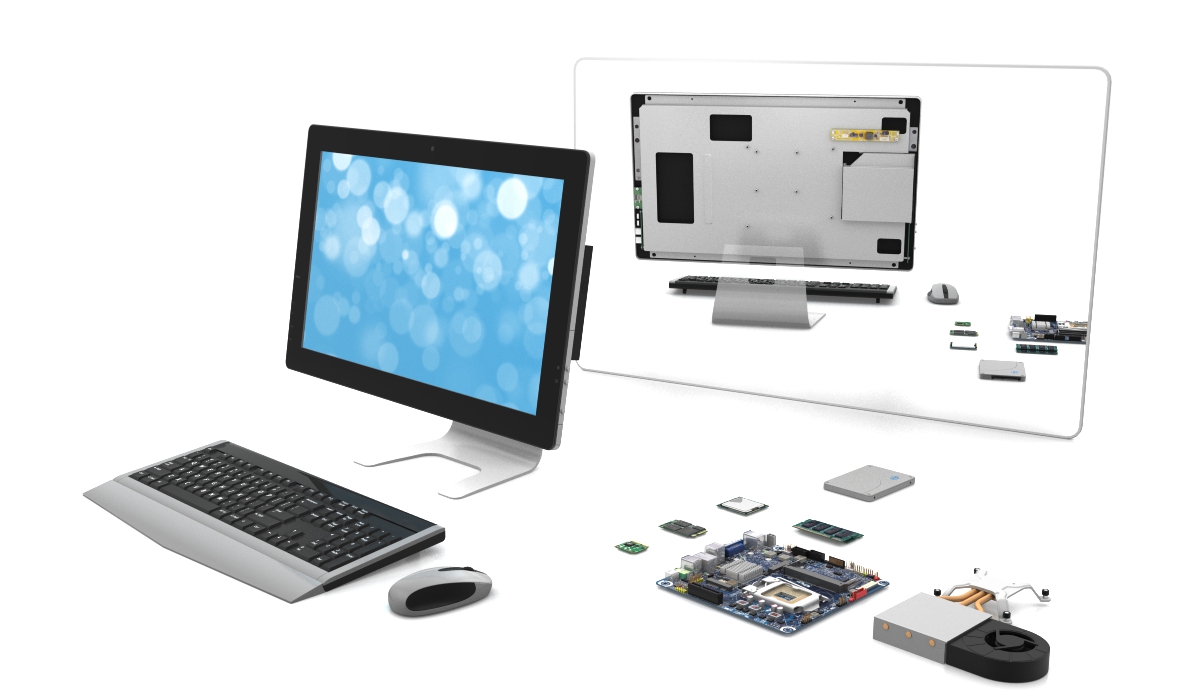 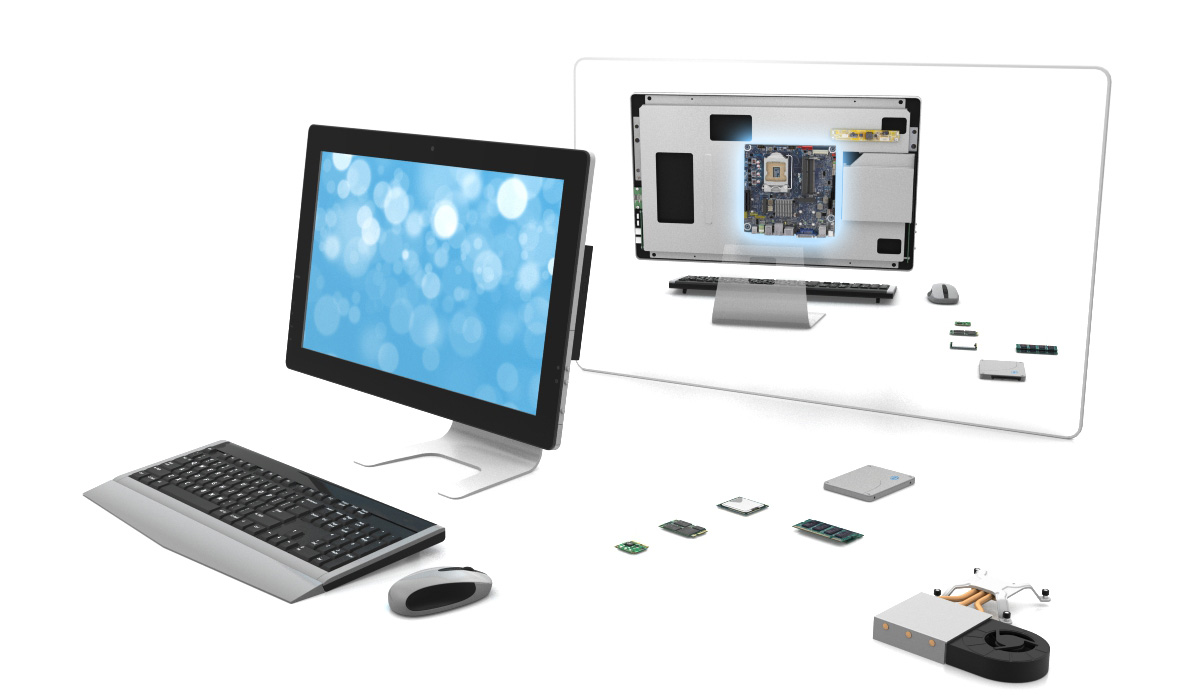 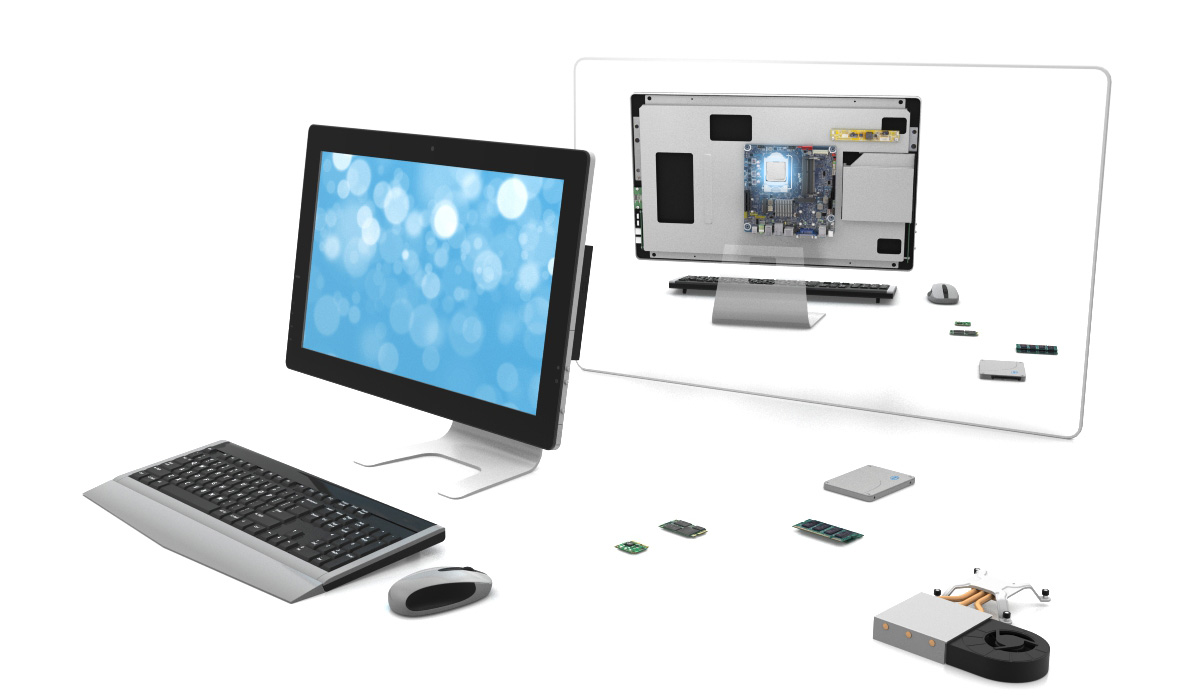 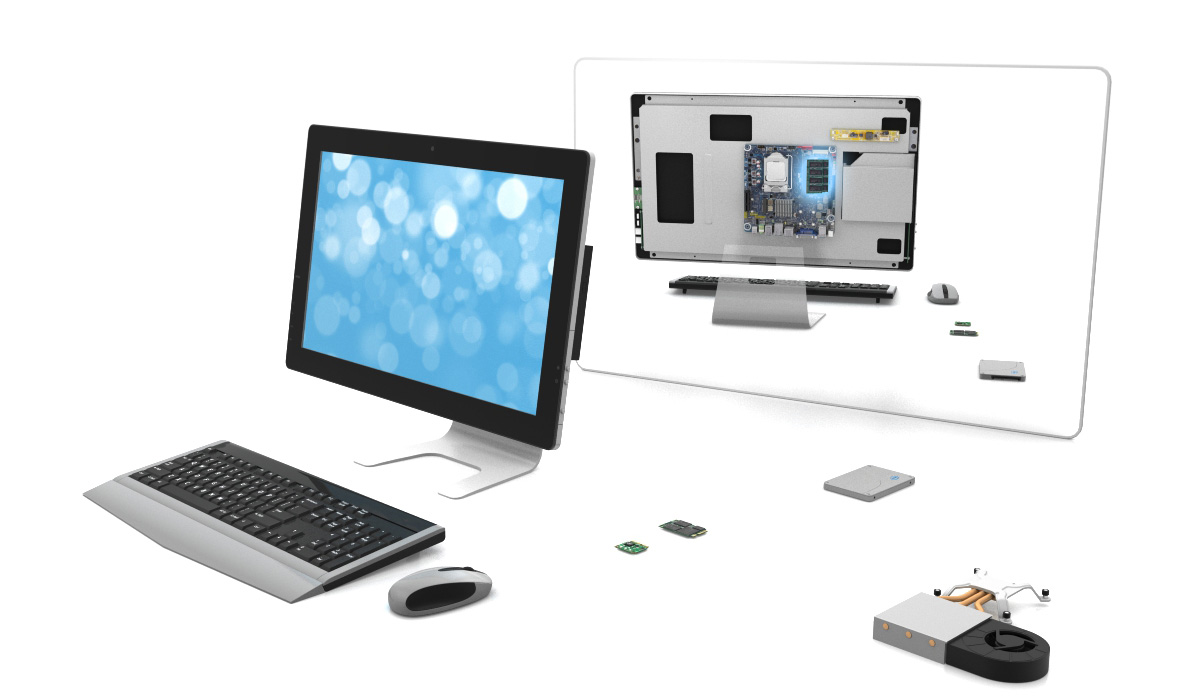 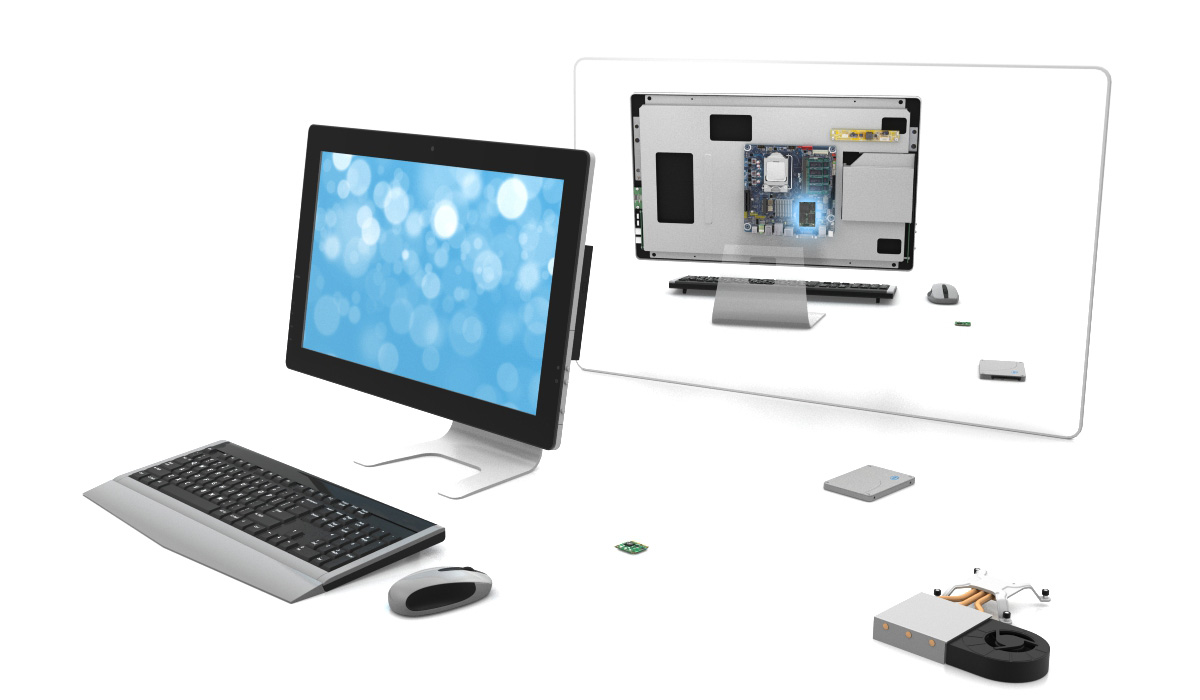 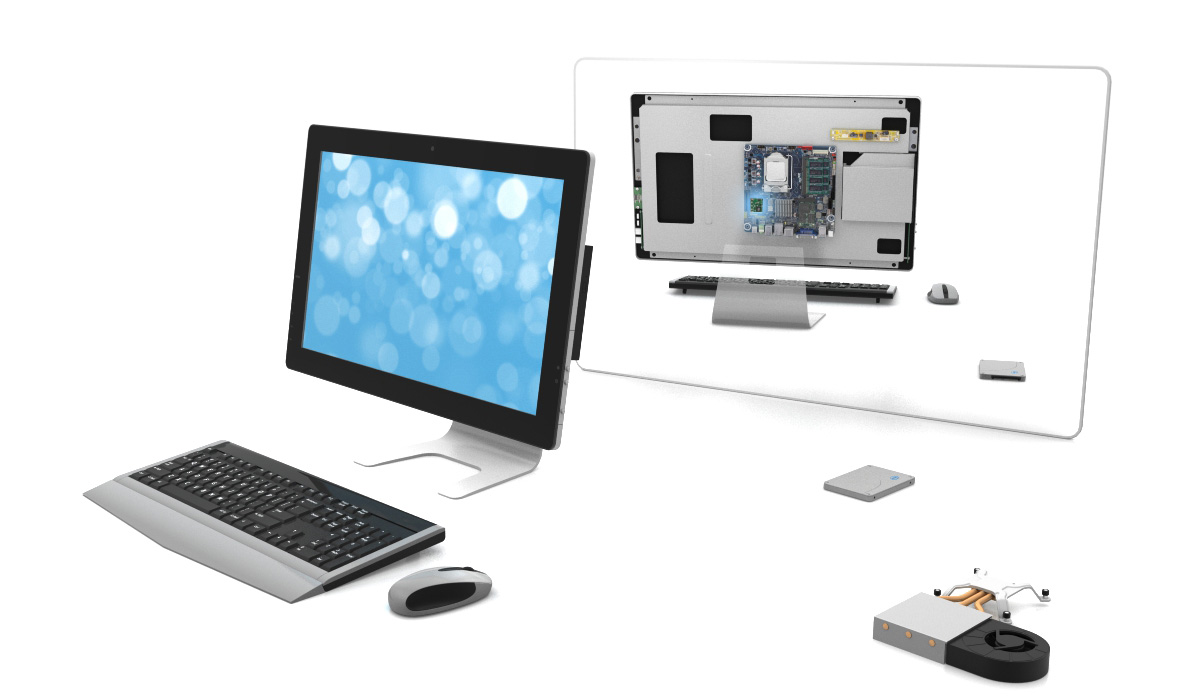 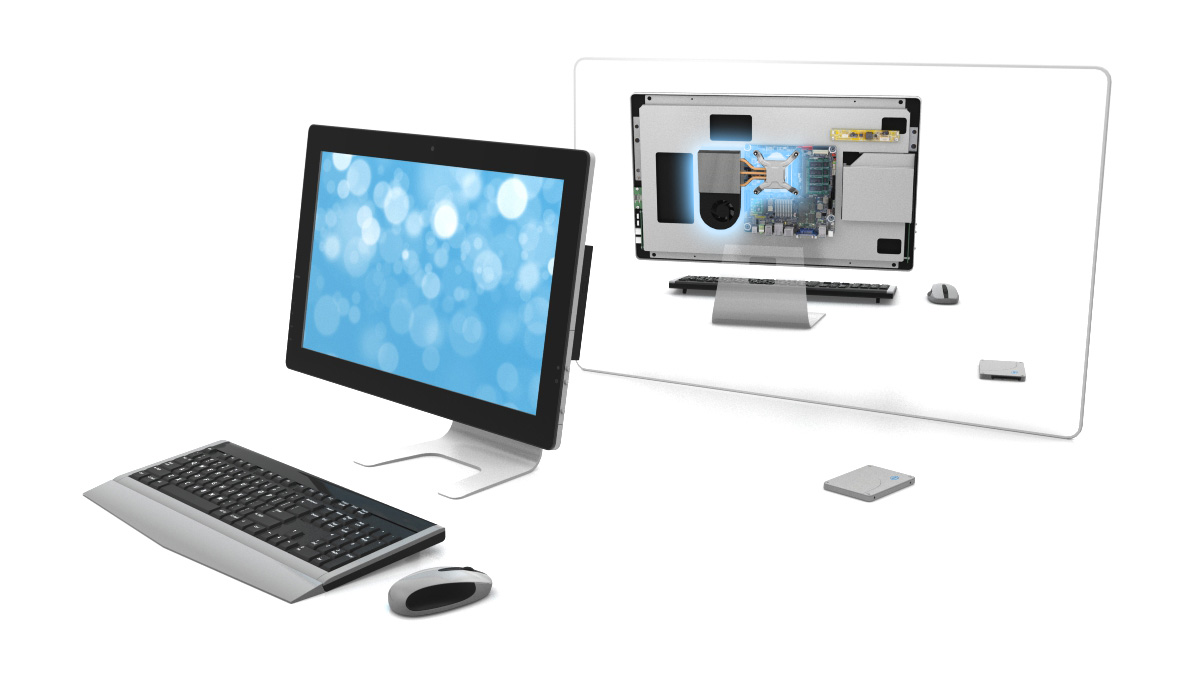 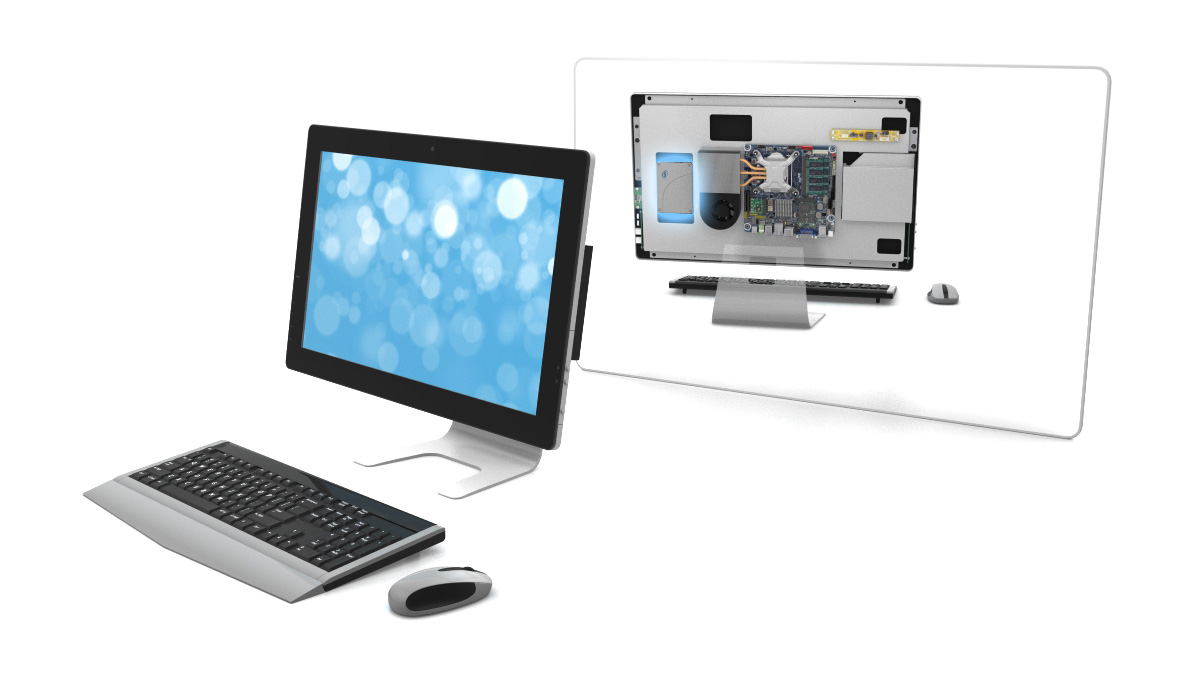 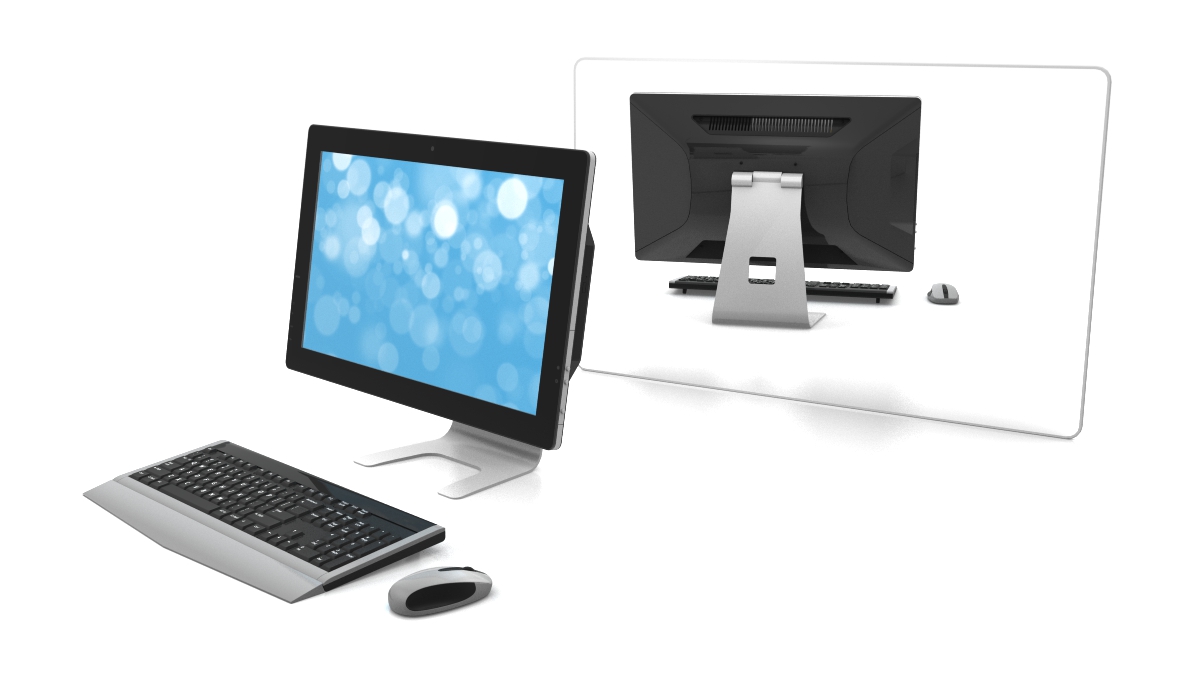 Основные сегменты
Базовый
Средний
Производительный
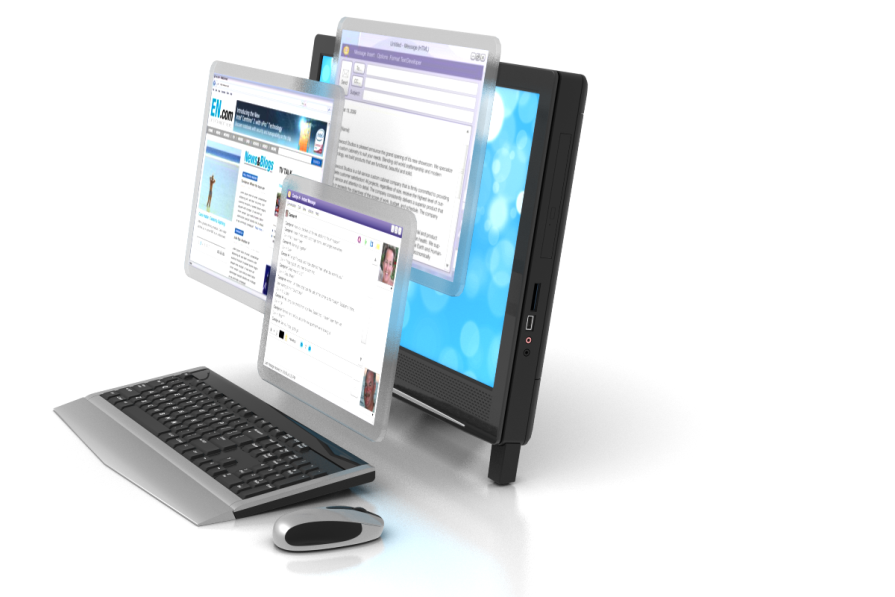 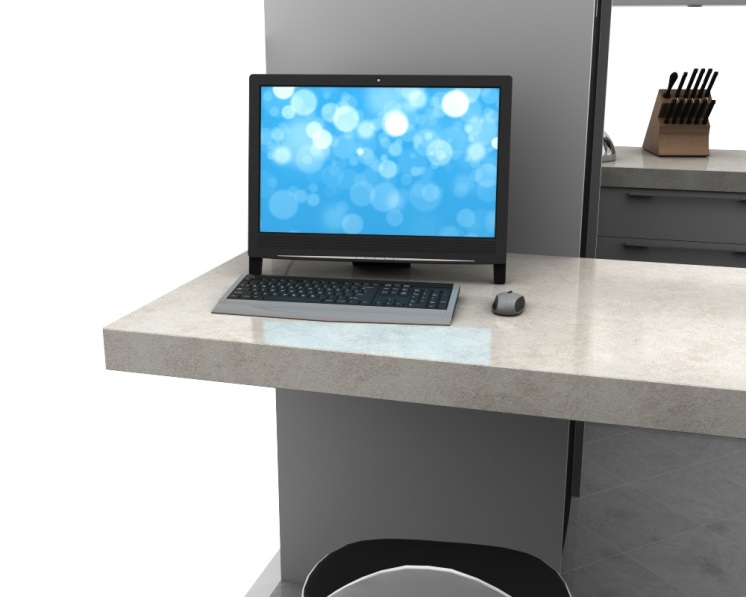 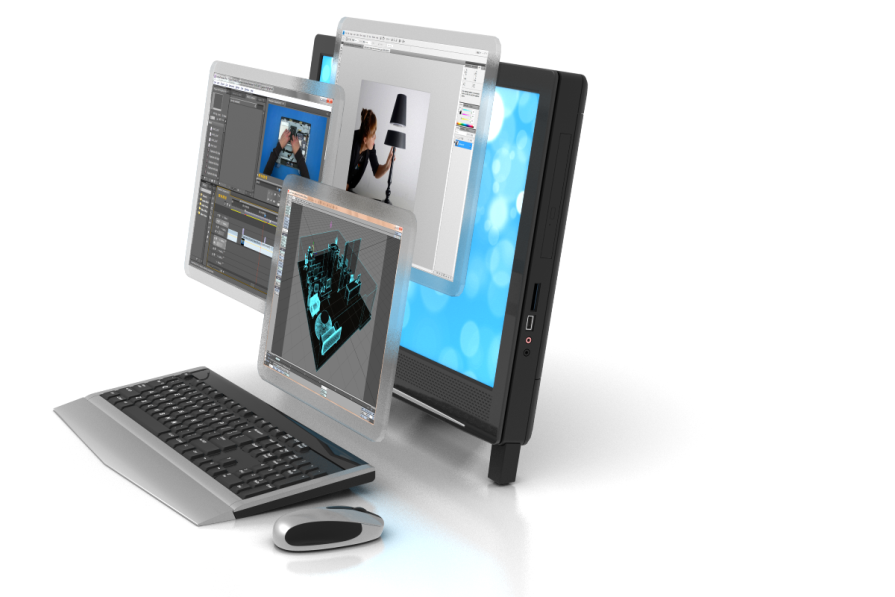 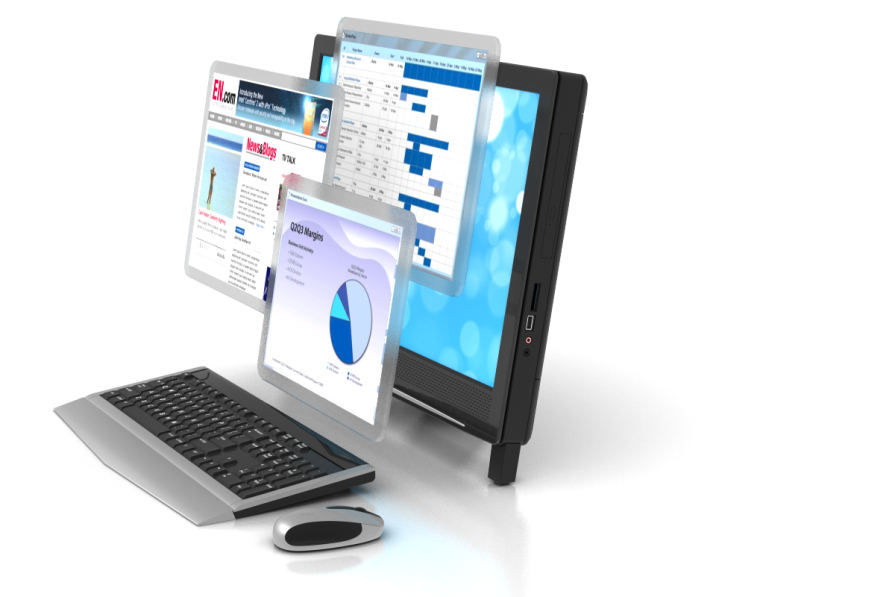 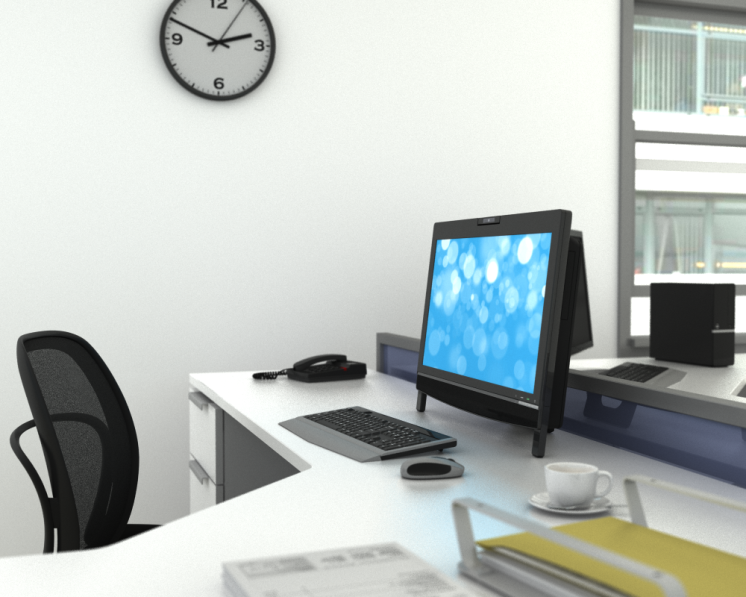 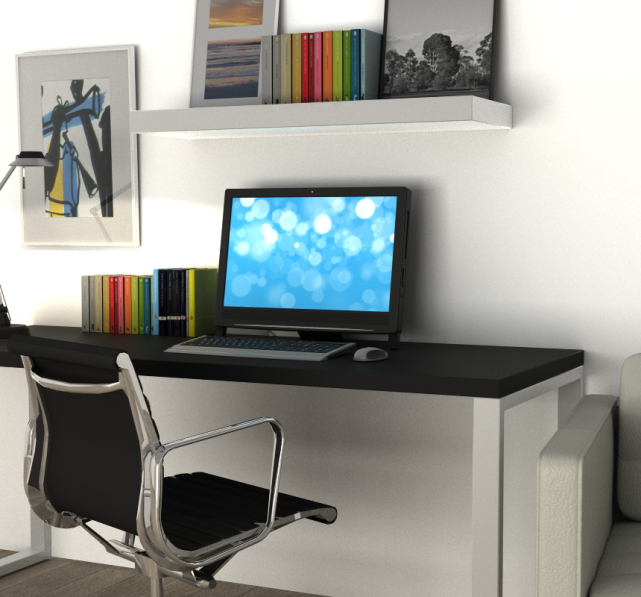 Основные сегменты
Базовый
Средний
Производительный
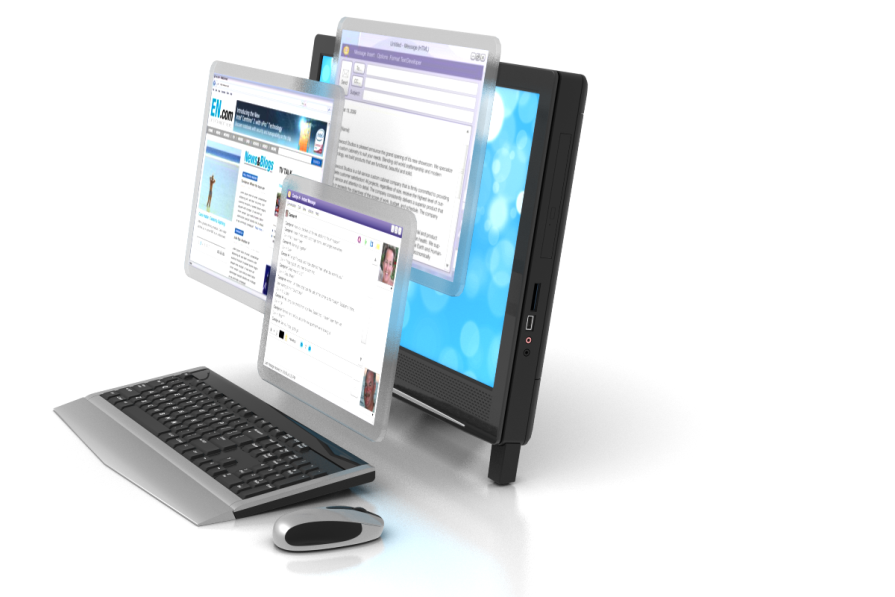 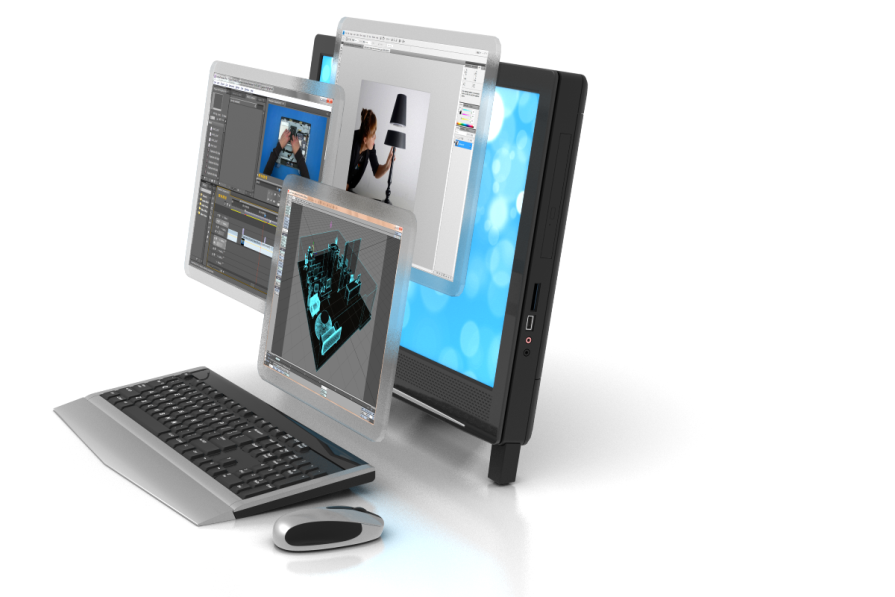 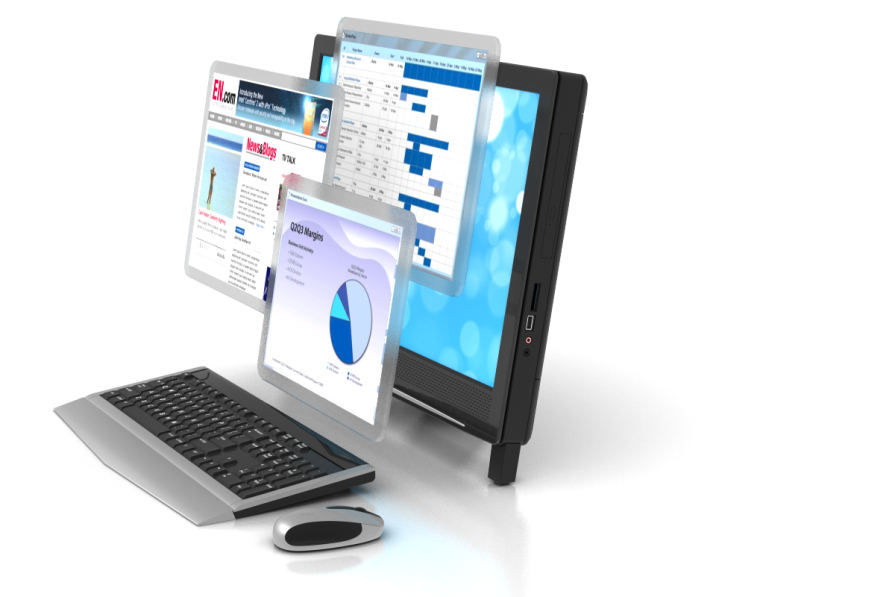 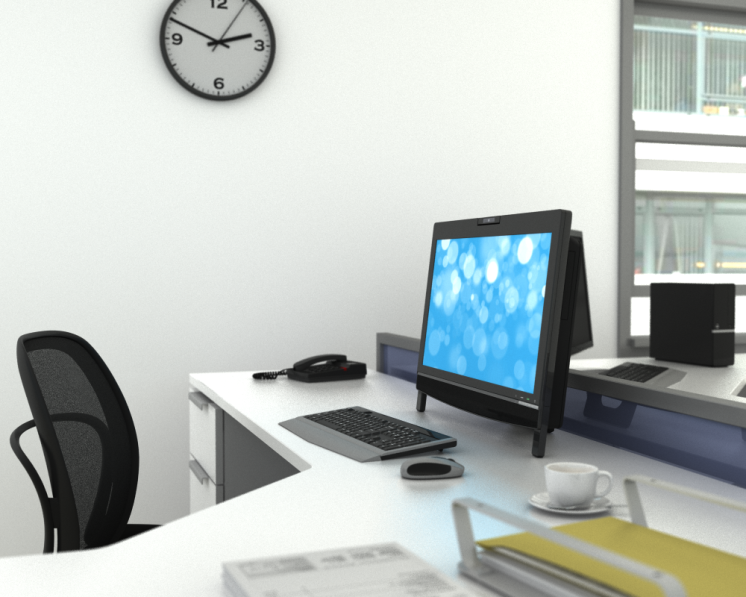 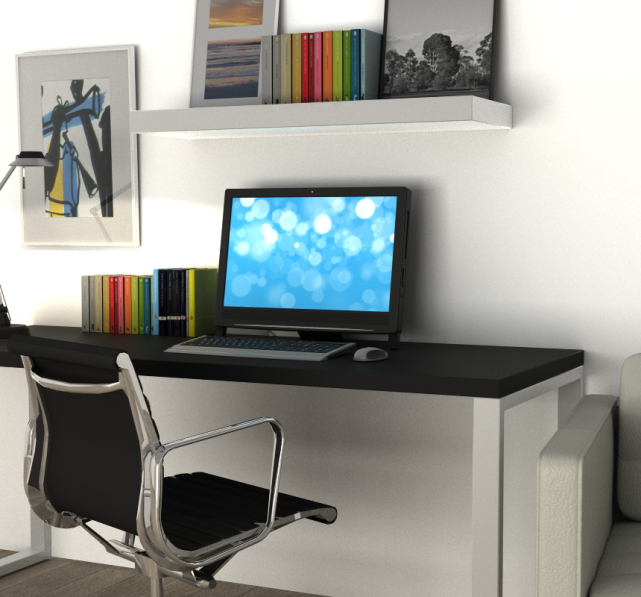 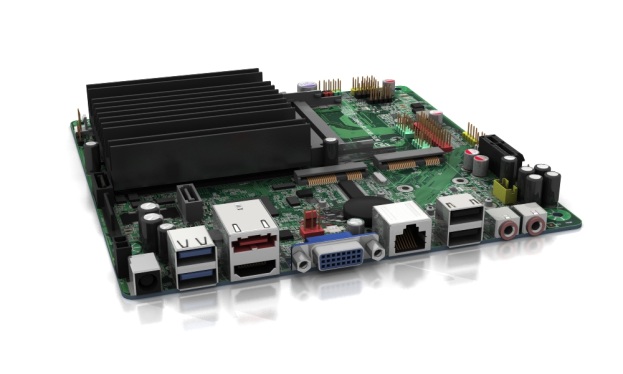 Основные сегменты
Базовый
Средний
Производительный
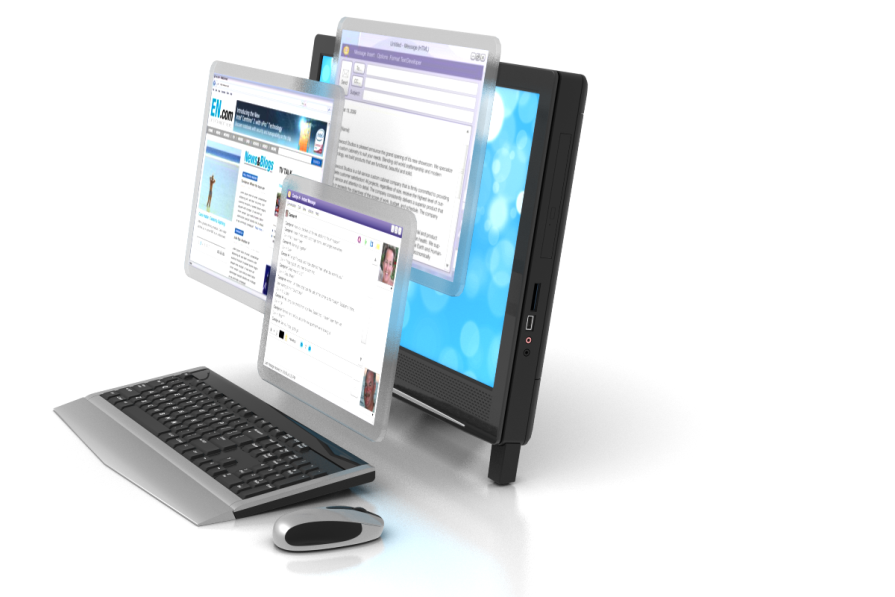 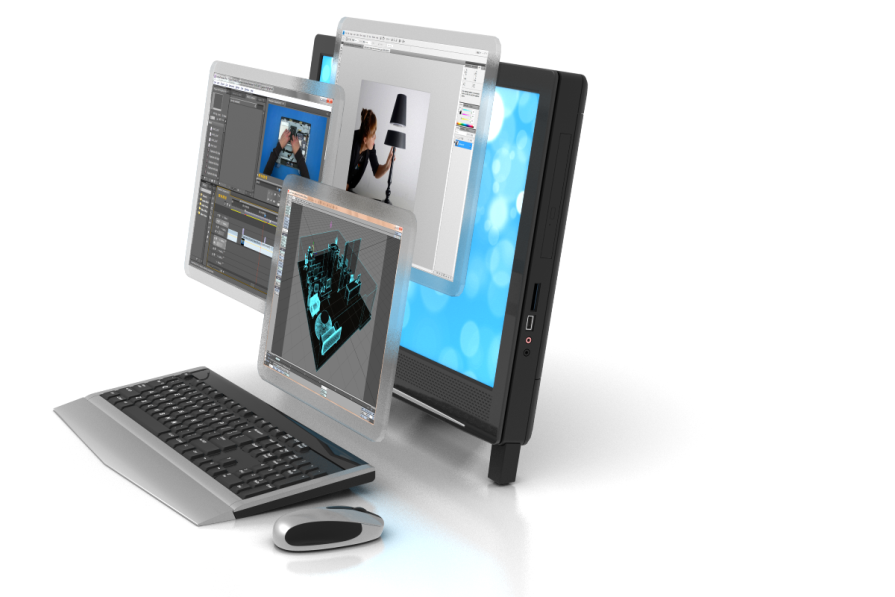 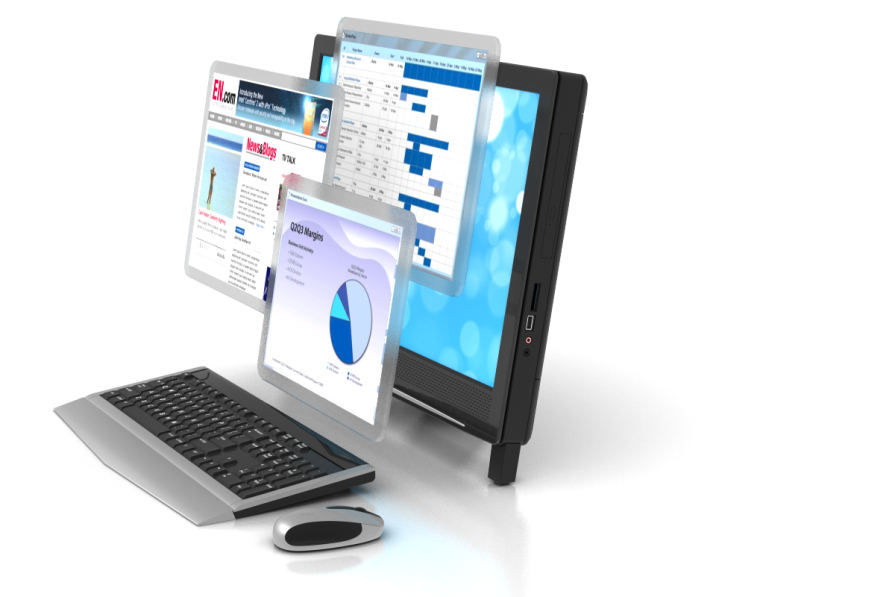 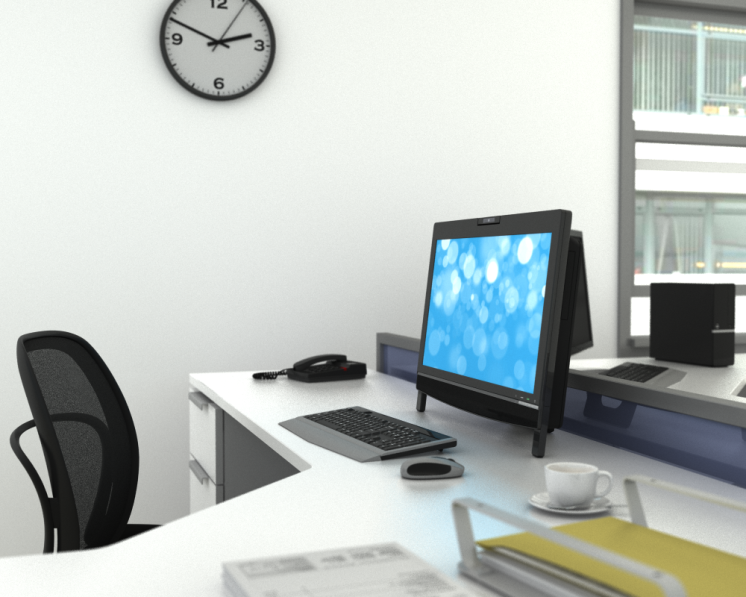 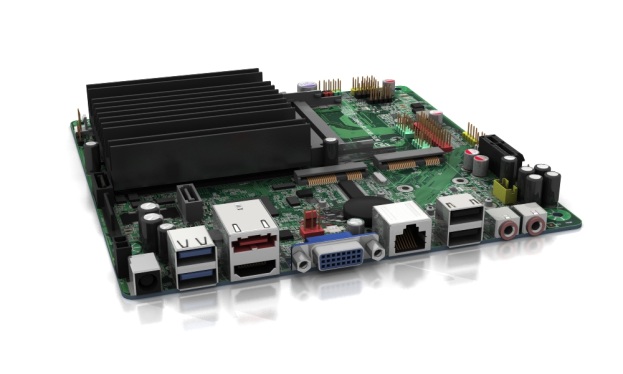 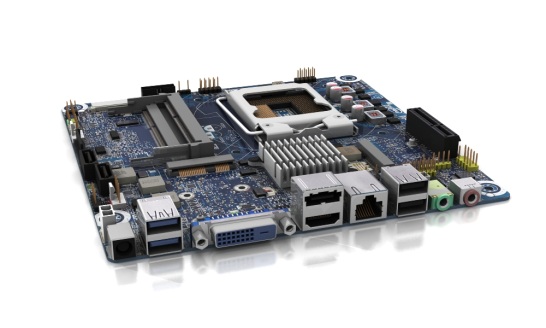 Основные сегменты
Базовый
Средний
Производительный
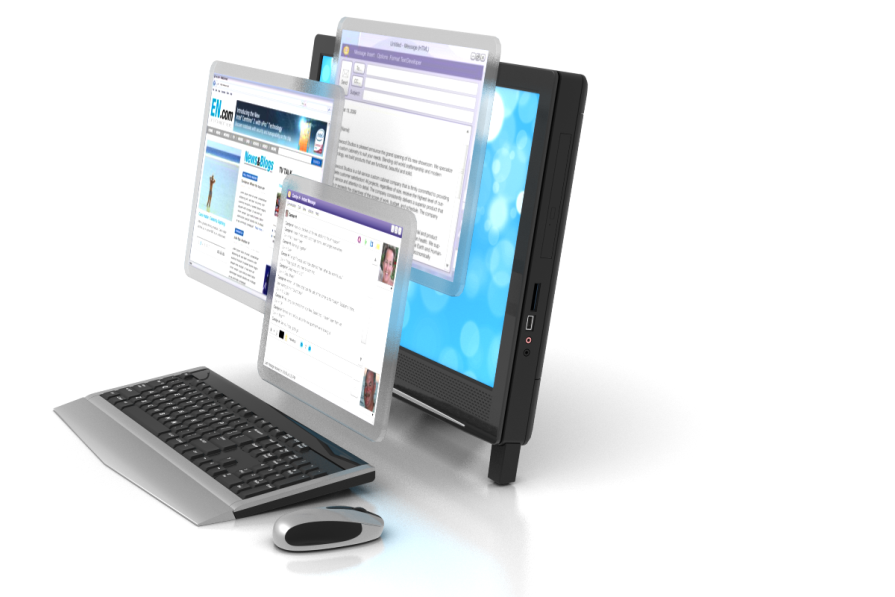 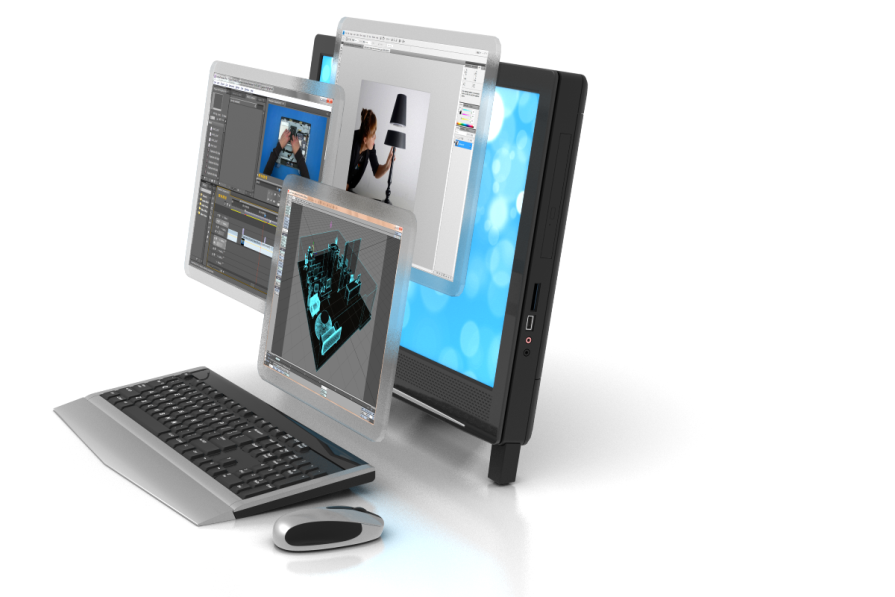 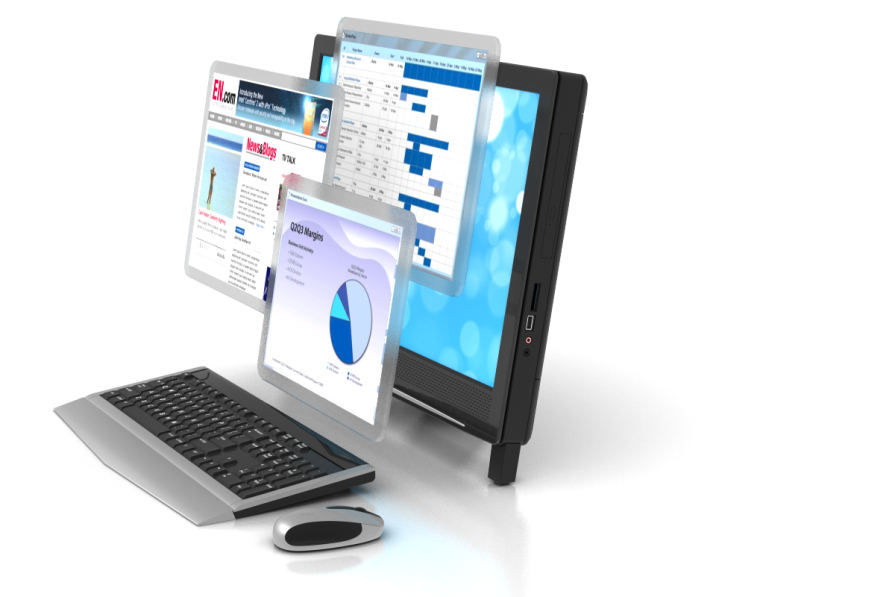 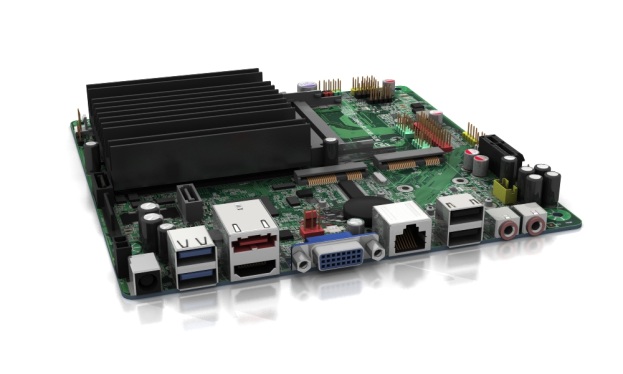 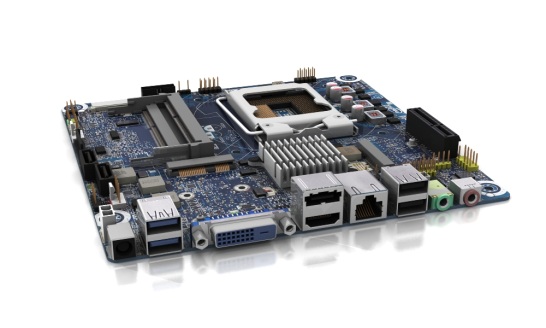 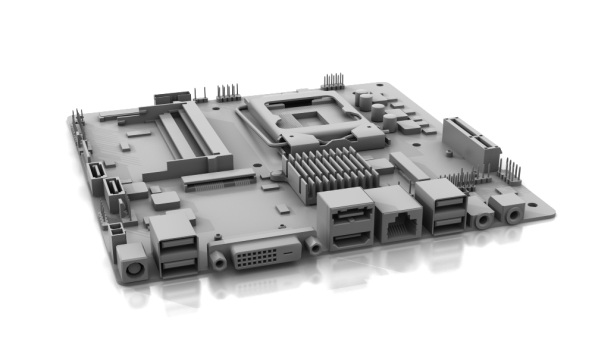 Компактный размер,«не детская» производительность!
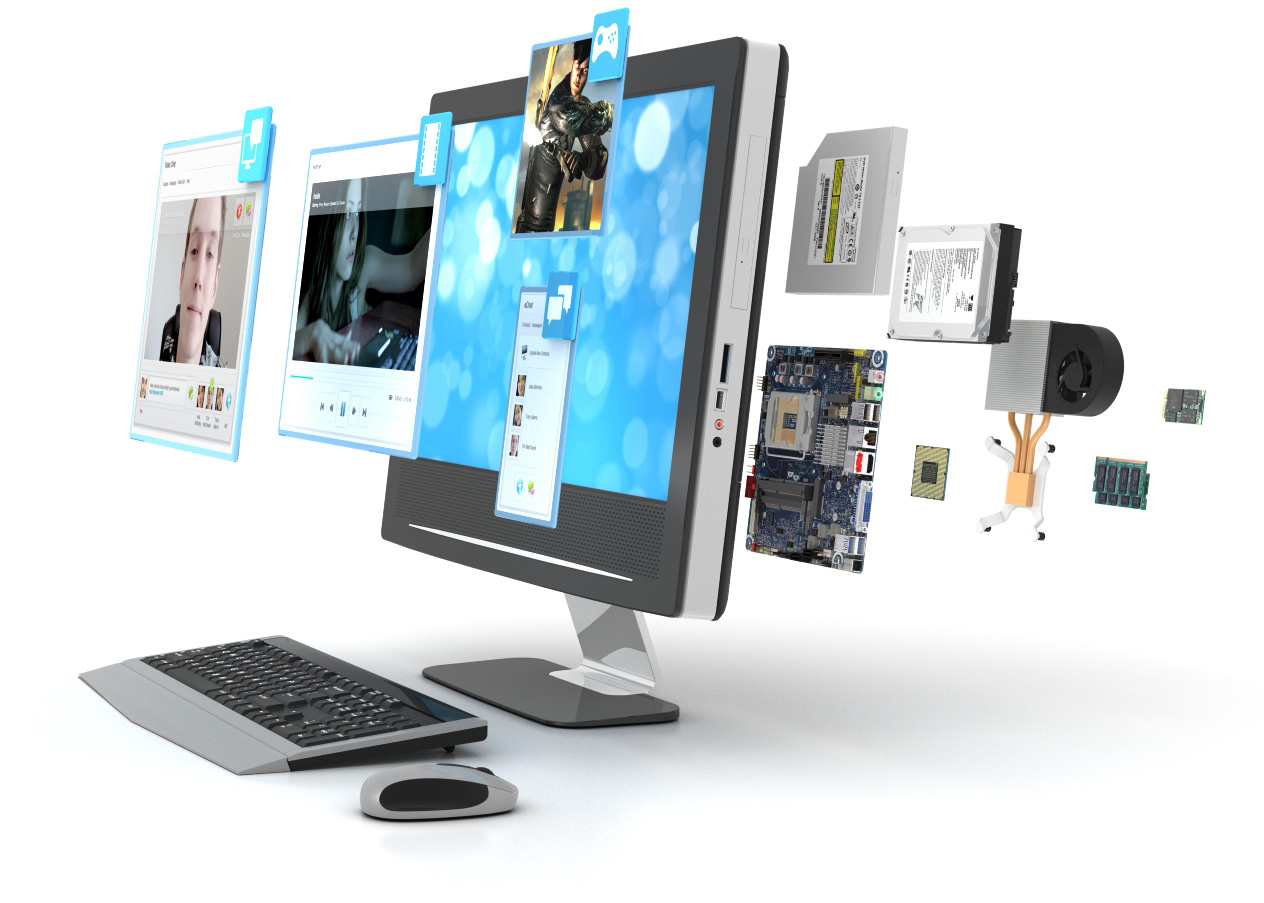 Понятные вещи меняют мир к лучшему
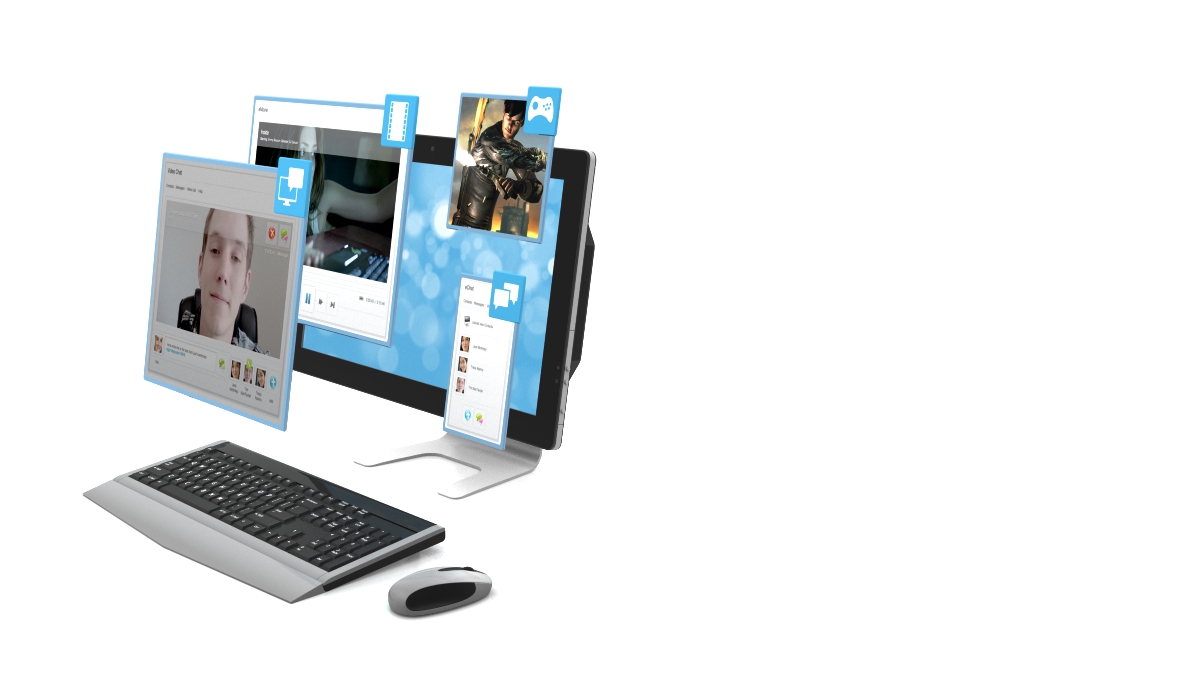 Заинтересовались?Получите больше информации здесь:
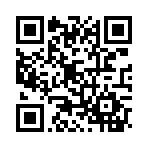